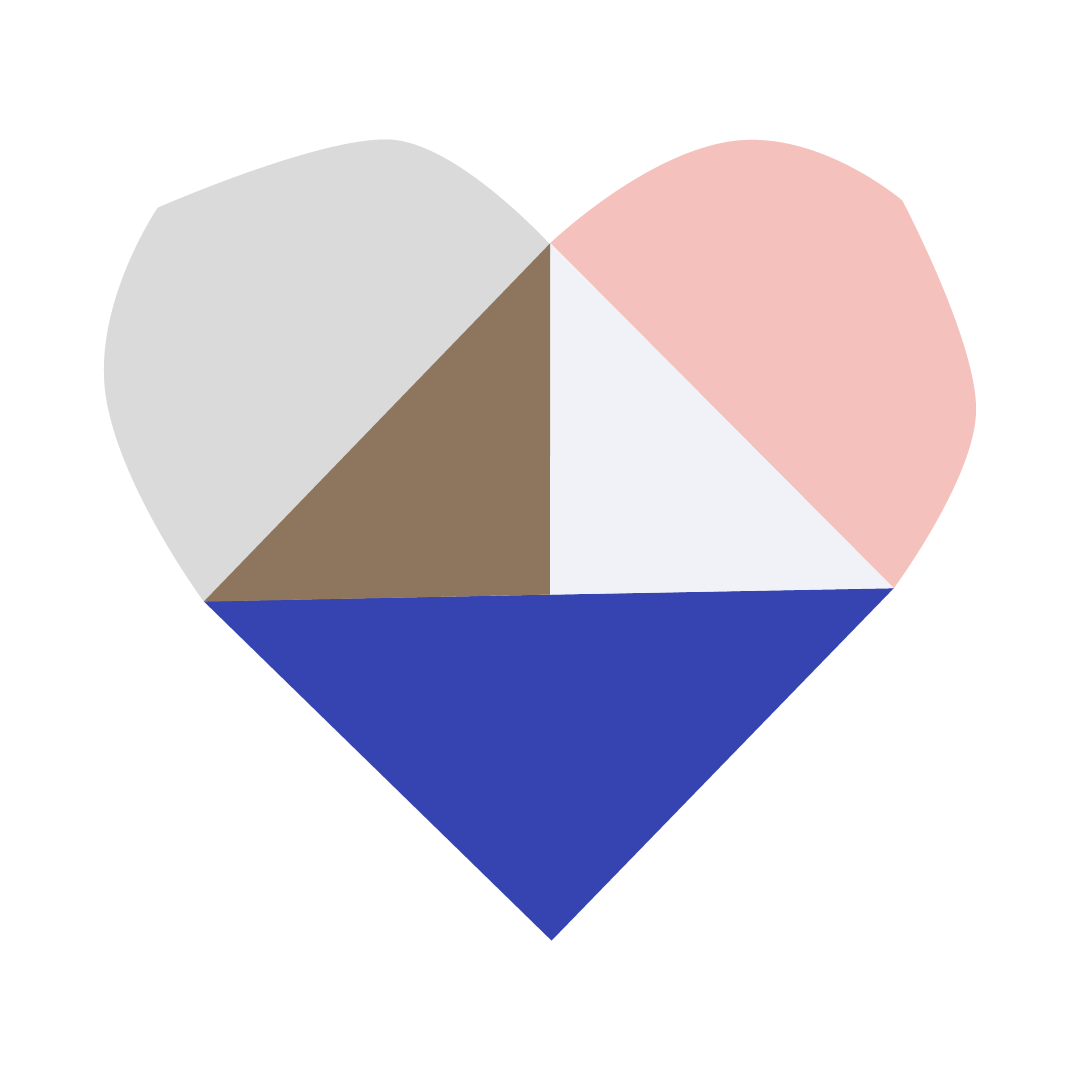 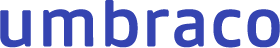 Umbraco is the biggest .NET open-source CMS in the world
+750.000
Powering the biggest organizations in the world
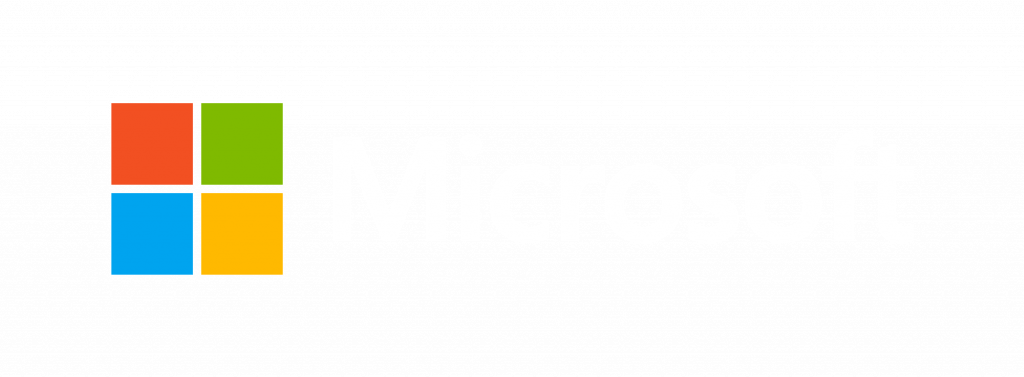 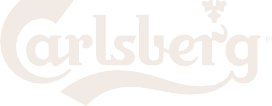 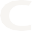 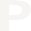 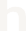 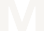 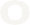 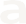 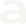 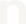 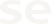 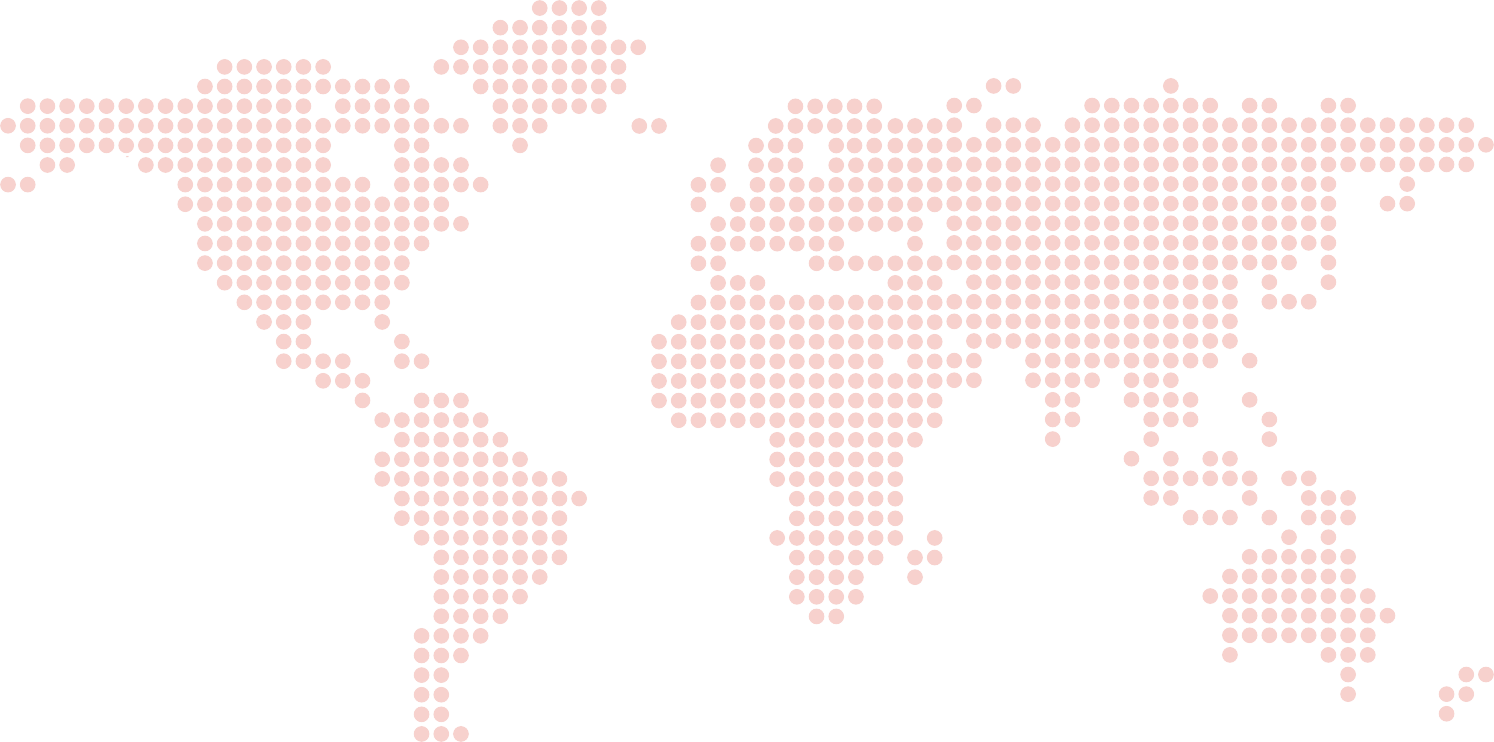 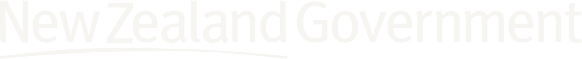 live websites across the world
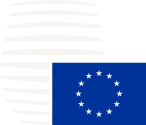 Council of the  european union
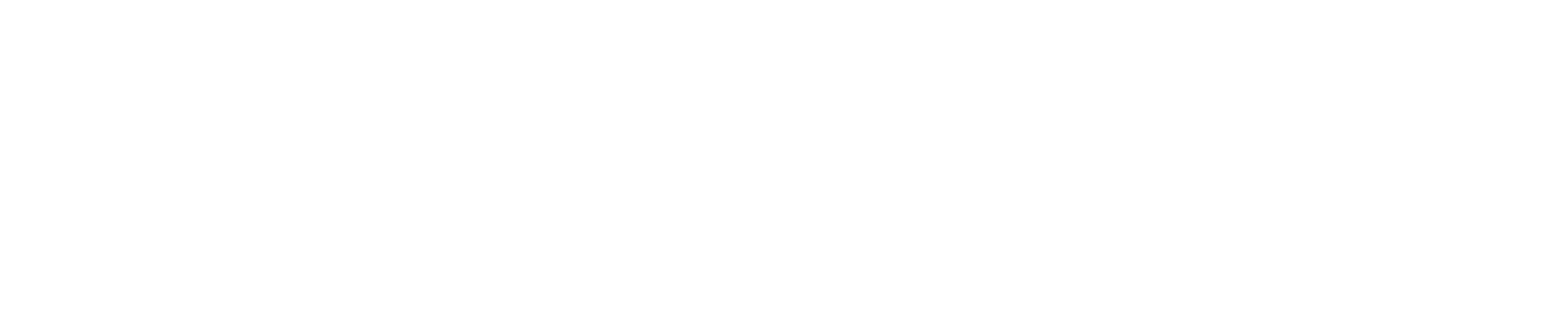 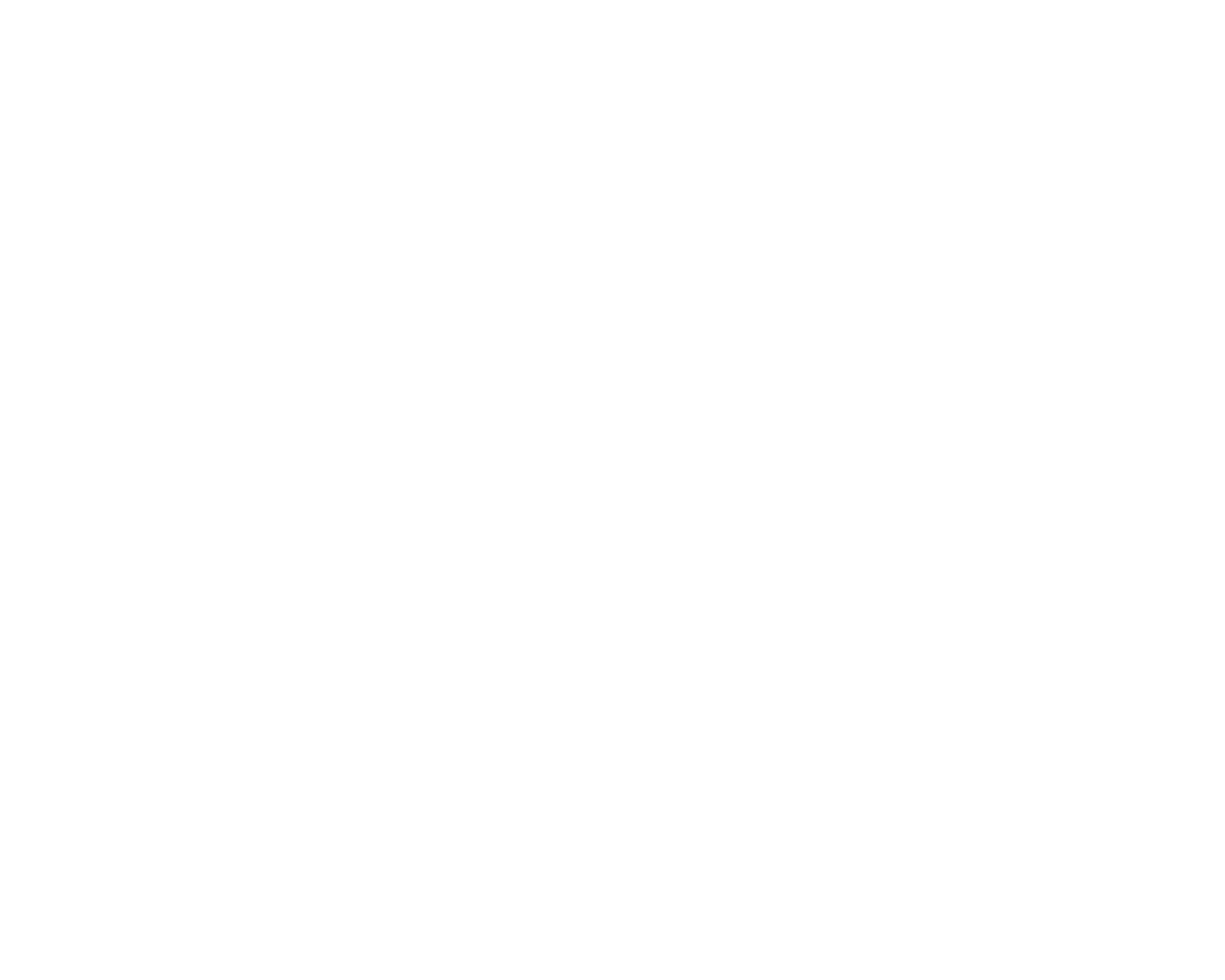 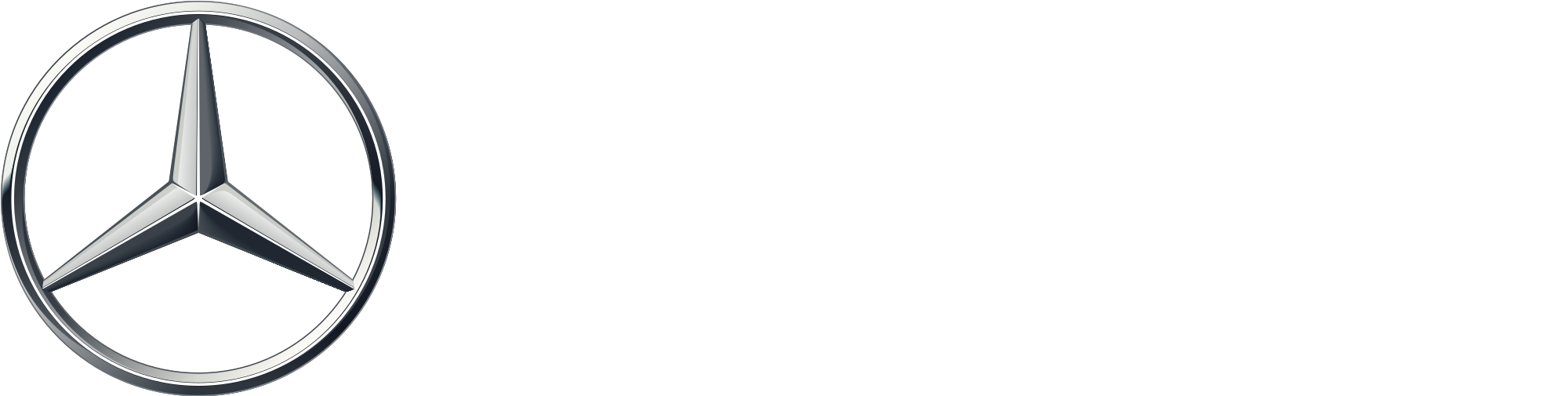 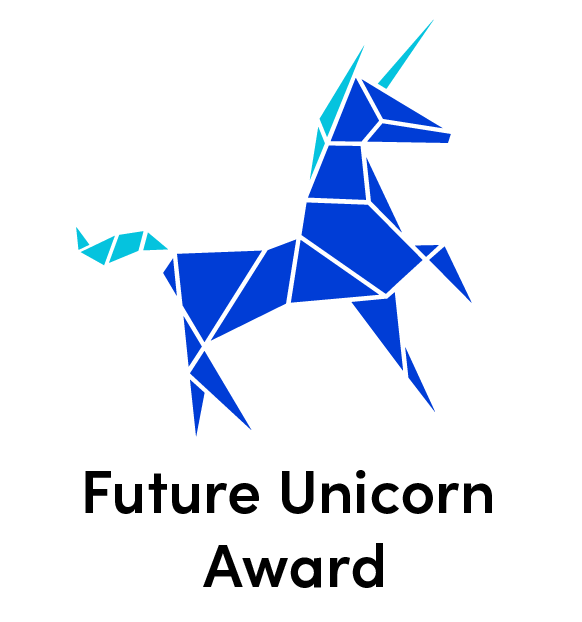 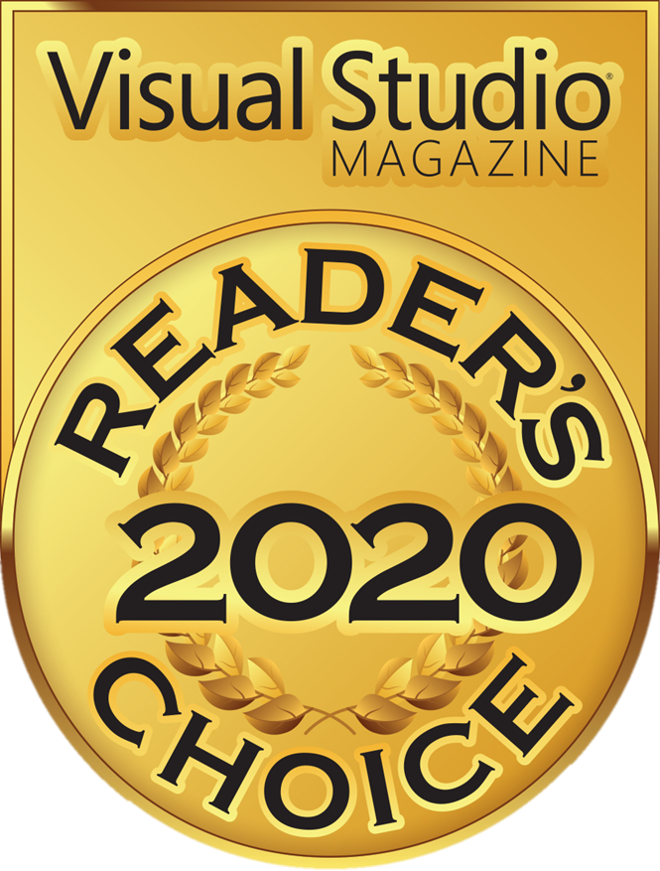 The Umbraco CMS was awarded first place in the  “Content Management System” category for The  Visual Studio Magazine 2020 Reader’s Choice  Award.
Handpicked out of 35,000 companies across Europe, we were  among the 3 final winners of the Future Unicorn Award 2019  by DIGITALEUROPE.
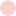 Umbraco is the biggest .NET open-source CMS in the world
+750.000
Powering the biggest organizations in the world
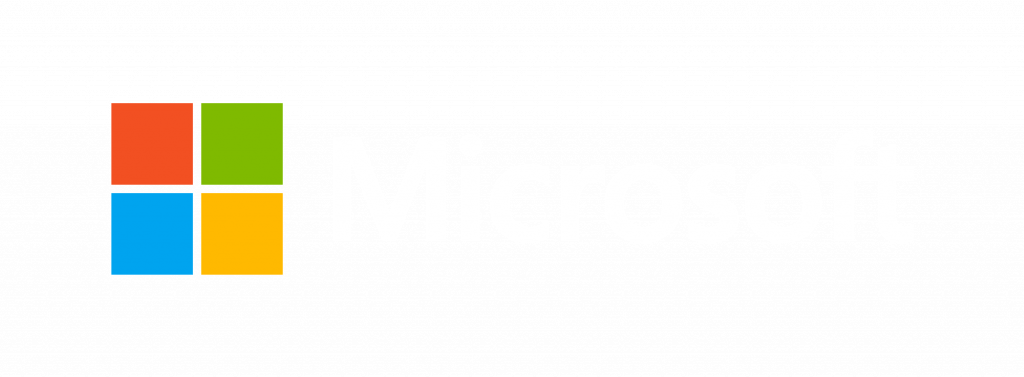 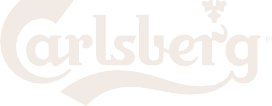 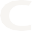 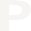 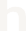 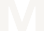 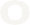 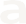 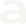 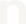 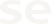 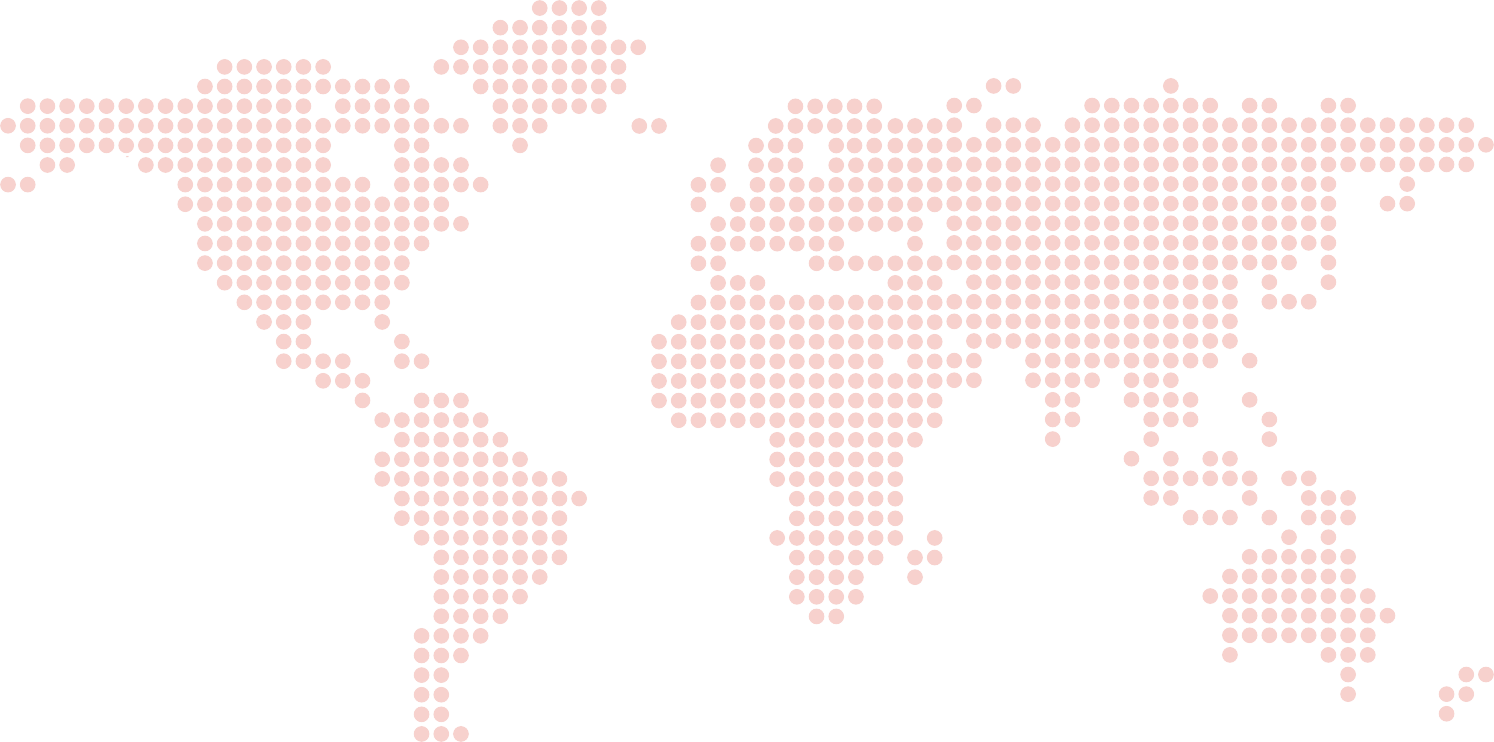 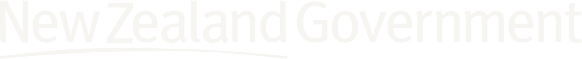 live websites across the world
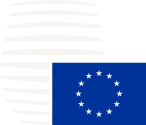 Council of the  european union
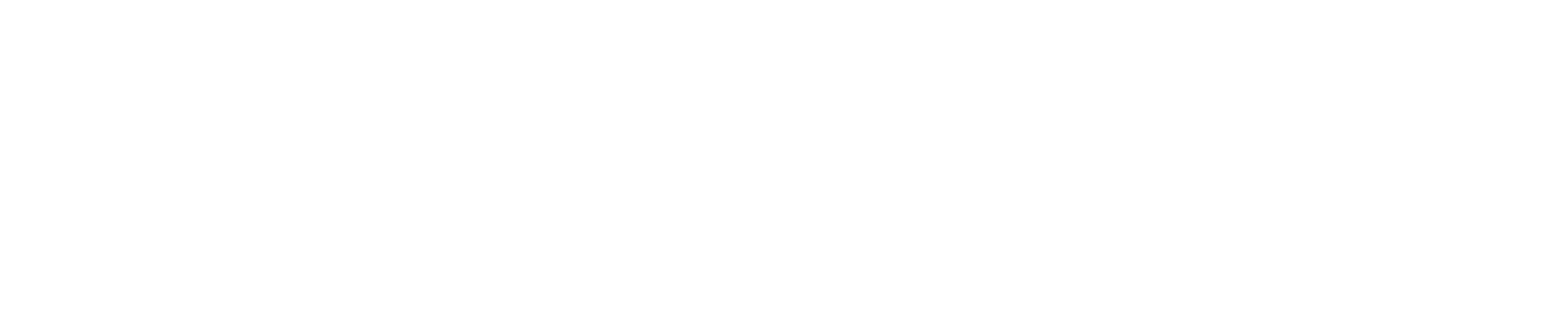 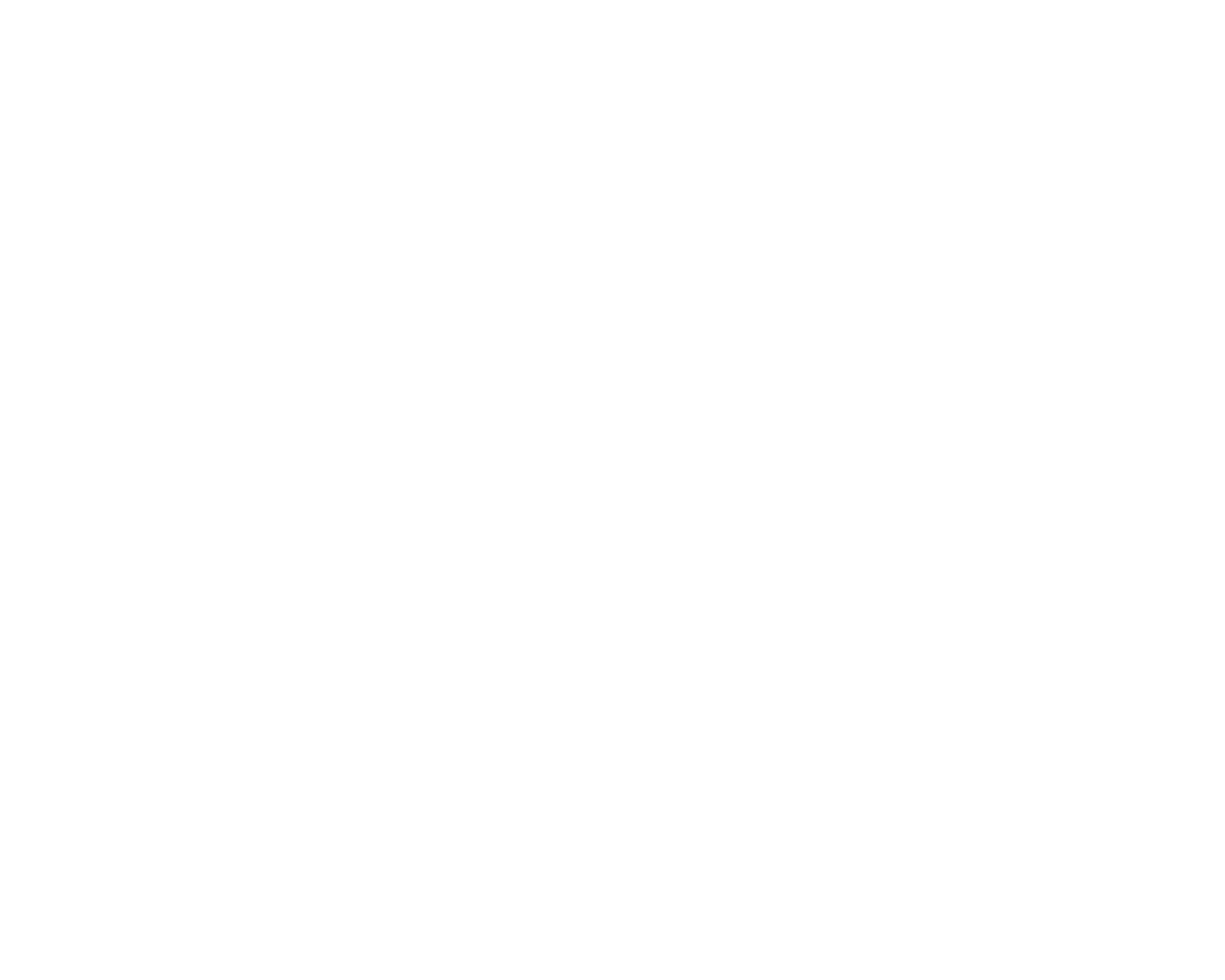 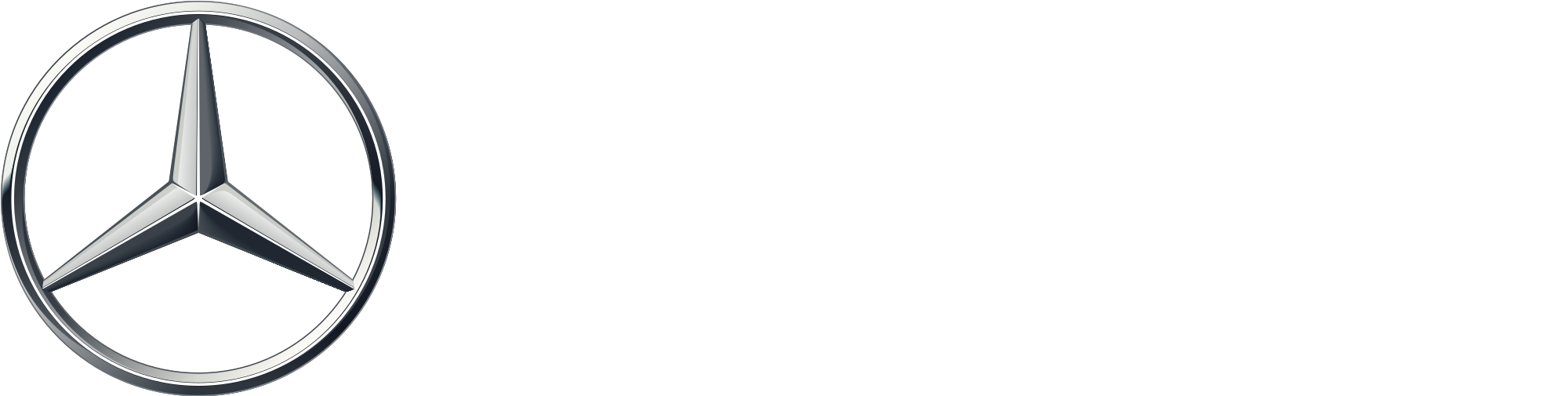 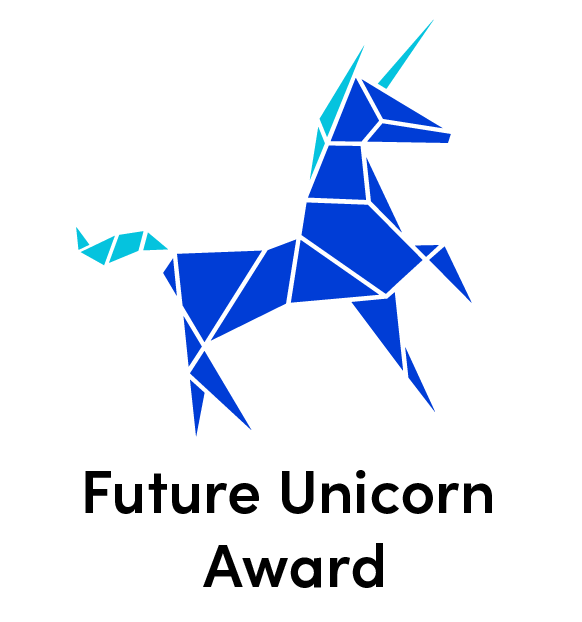 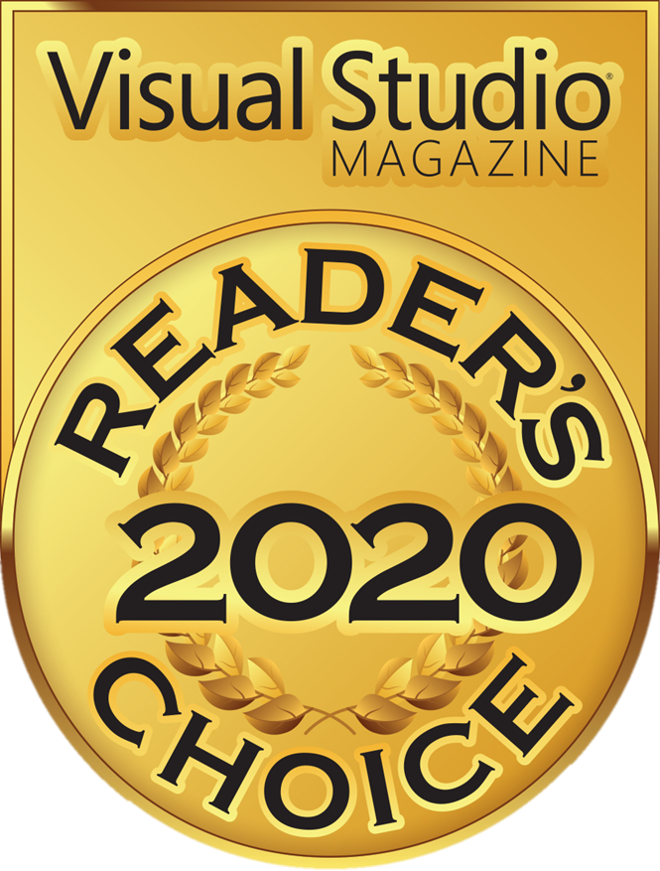 The Umbraco CMS was awarded first place in the  “Content Management System” category for The  Visual Studio Magazine 2020 Reader’s Choice  Award.
Handpicked out of 35,000 companies across Europe, we were  among the 3 final winners of the Future Unicorn Award 2019  by DIGITALEUROPE.
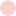 Facts
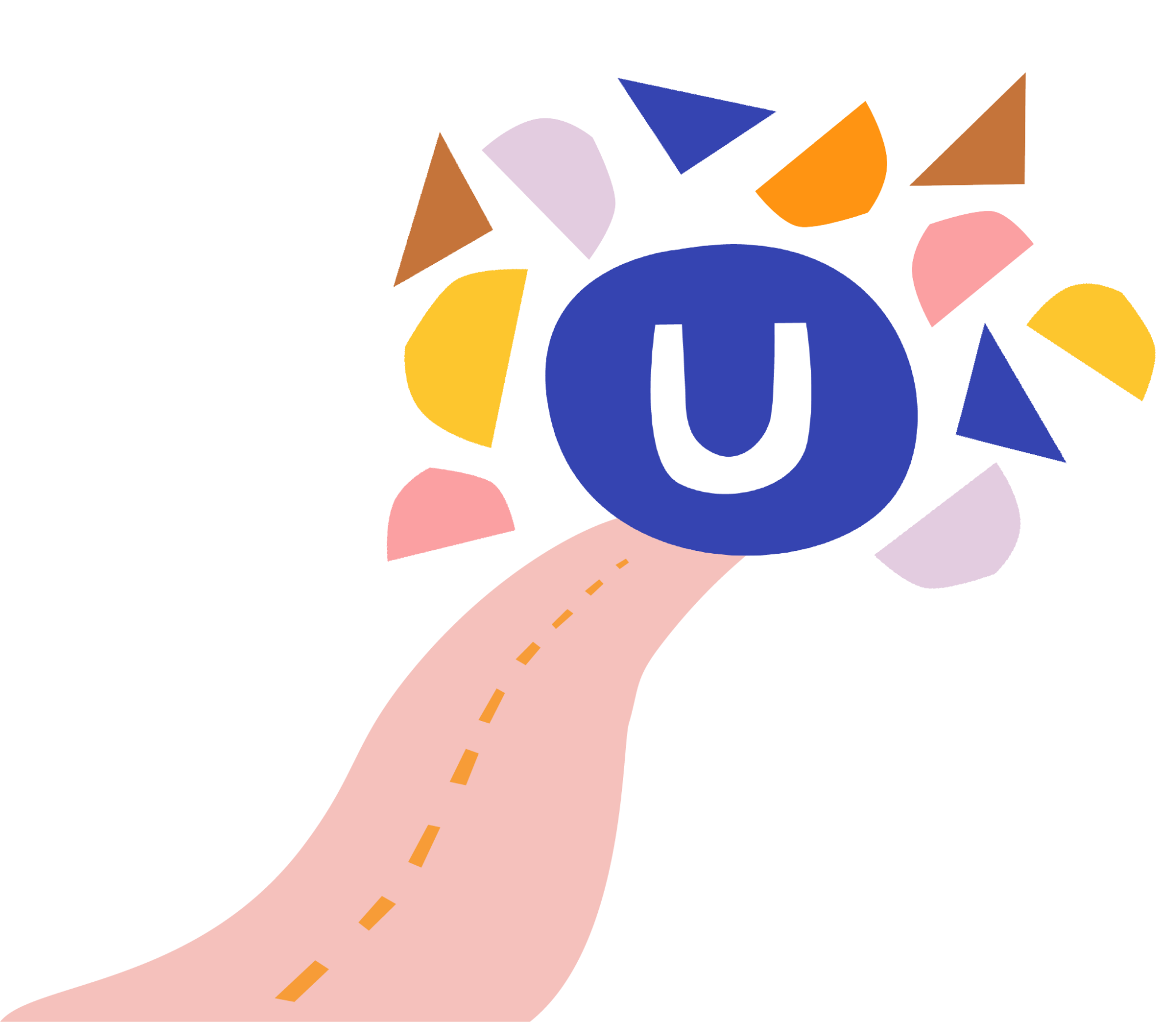 Biggest and fast growing Microsoft .Net based CMS (open source)
+750,000 active websites worldwide
More than a decade of history (2005)
100+ people working at Umbraco HQ
More than 1,500 partners worldwide 
300+ add-ons from community
+220,000 active Umbraco community members
Offices in DK, NL & US
Europe and US offices
Strong Umbraco HQ
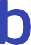 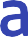 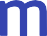 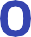 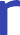 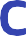 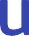 Sales - Support - Development
Account management
Sales Support
Support and Advising 
Global activities
Regional Partner activities
0.4
0.3
0.3
Growing US Office
Sales - Support 
Account management
Sales Support
Support
Regional Partner activities
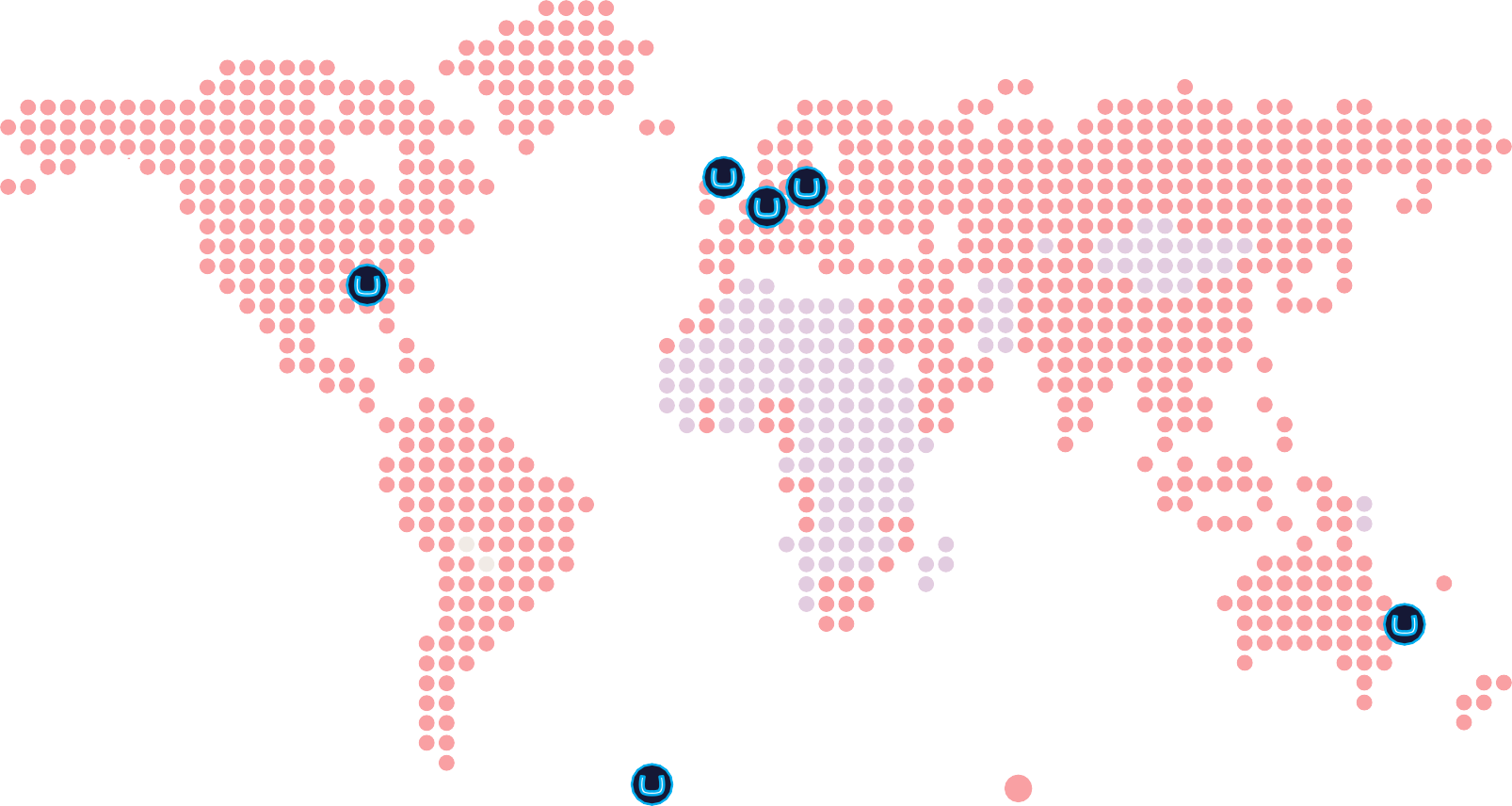 UK
Denmark
Sweden
Netherlands
US
Sales staff (NL)
Sales
Account management
Regional Partner activities
Umbraco focus markets
Umbraco live websites
The Flexible 
CMS
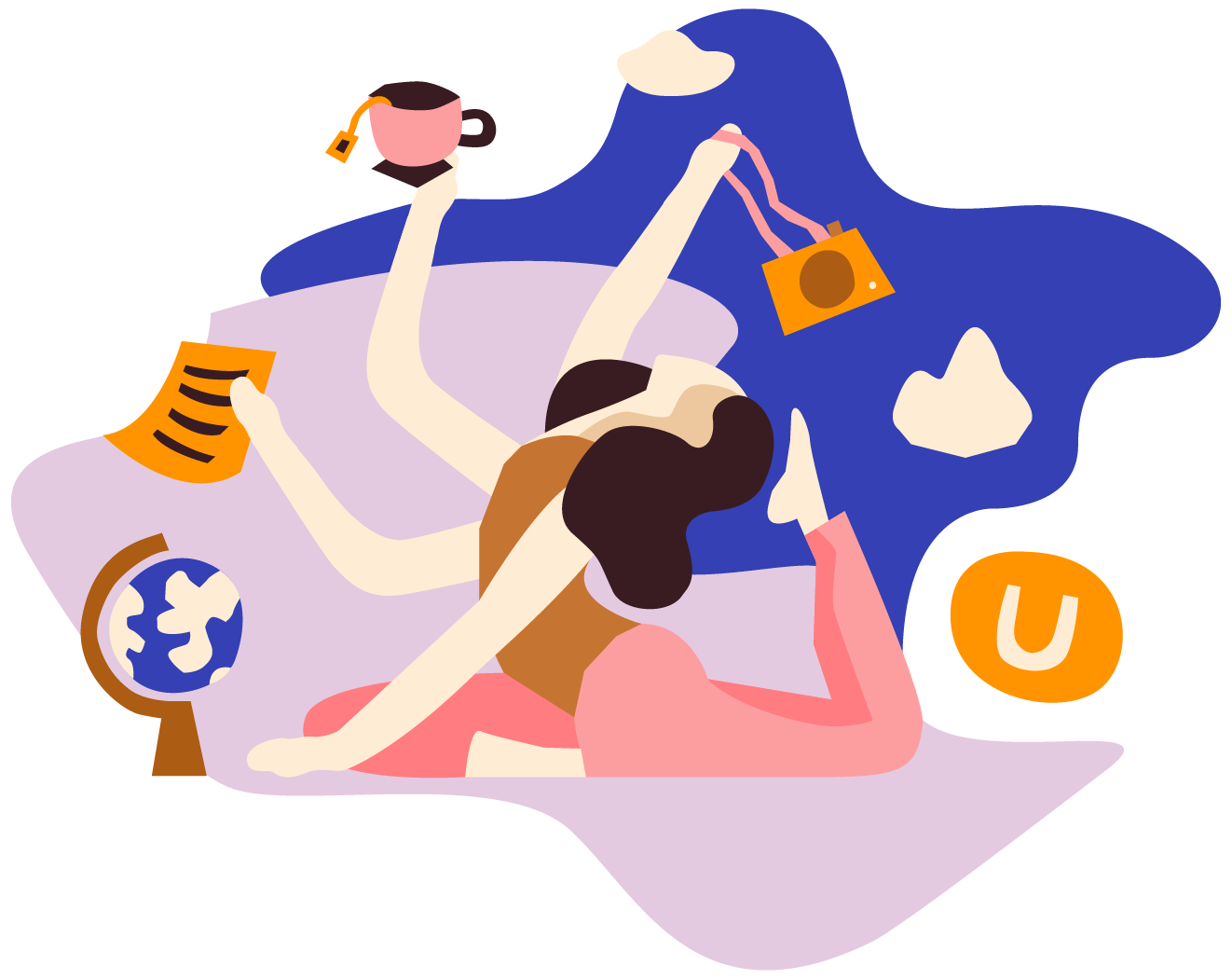 Umbraco gives you the freedom to manage and do things your way
[Speaker Notes: The Flexible CMS
Every project has different needs
Kept Umbraco neat and open to get freedom to create
No limitations – lots of flexibility]
The Friendliest, 
Editor-Centered 
User interface
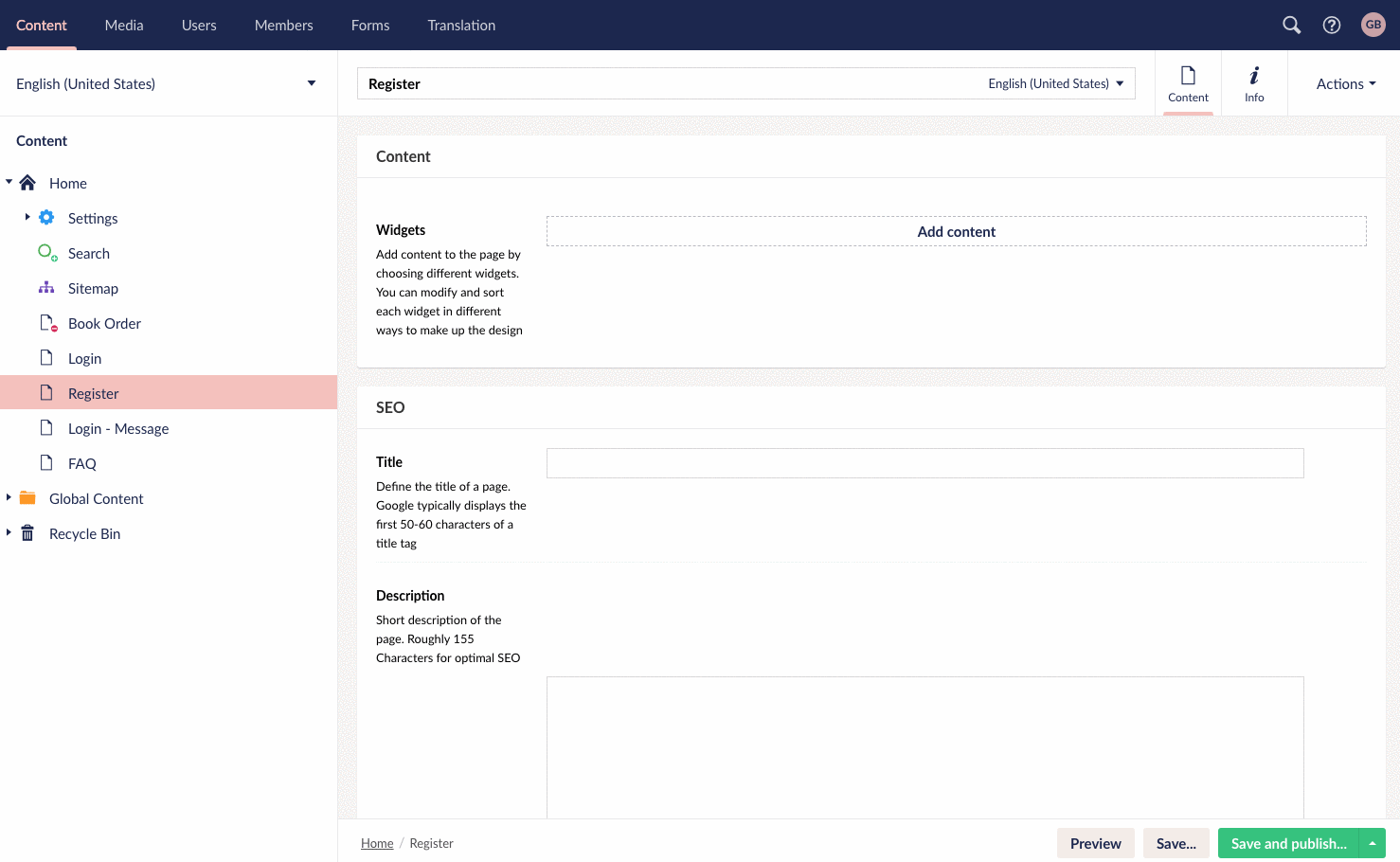 At Umbraco, we build software 
that brings a smile on peoples faces.
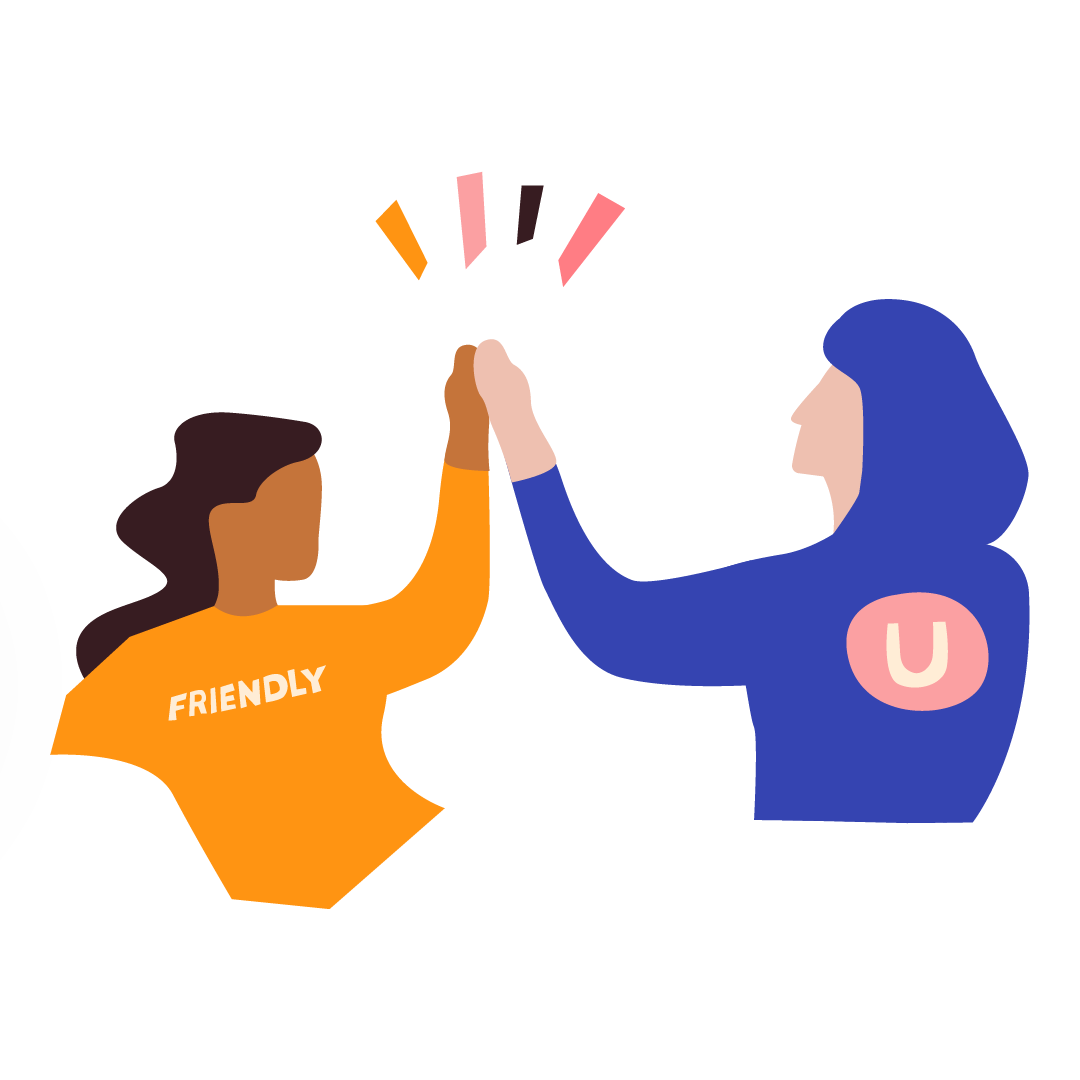 Best of BreedApproach
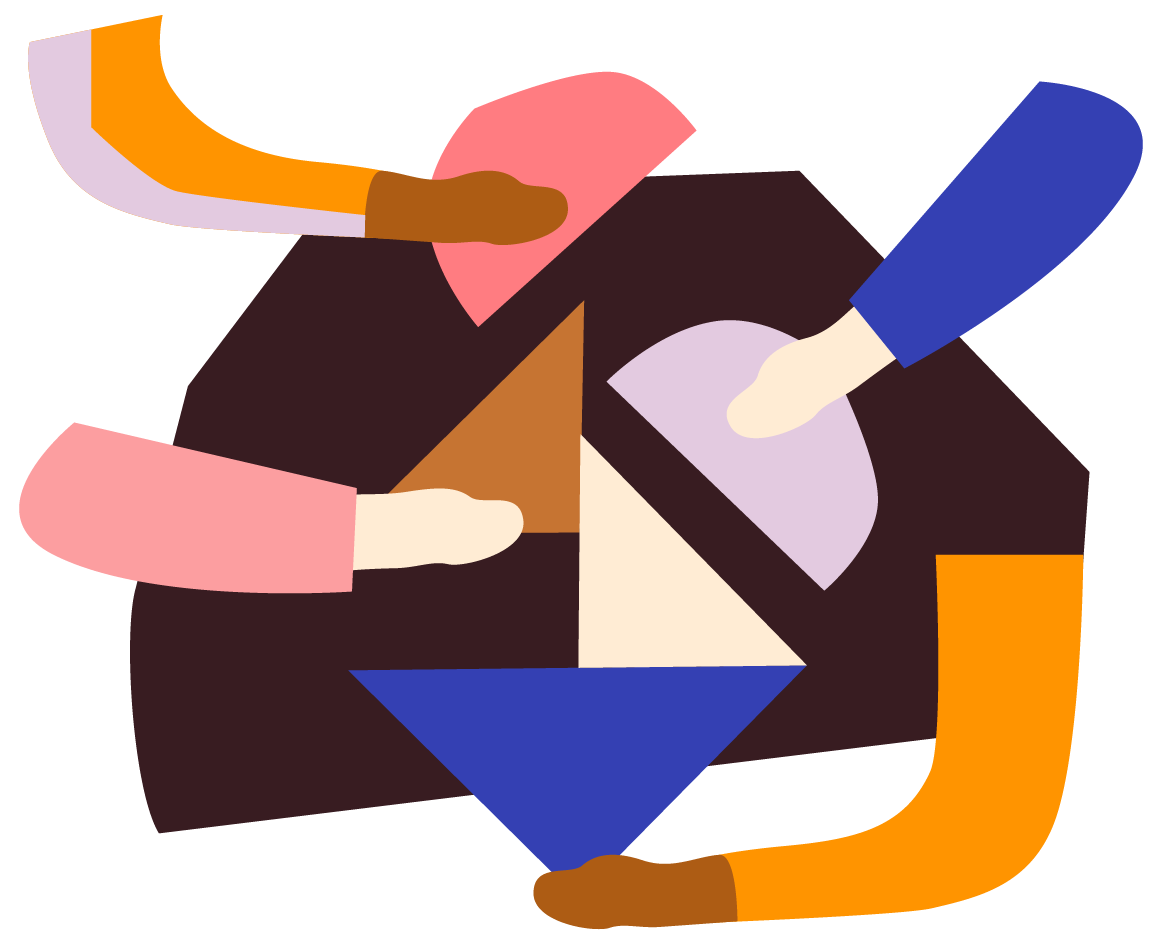 ...
Personalization
Marketing autom.
Focus on core functionality
Customer chooses integrations  based on individual requirements and demands
Commerce
Umbraco CMS
The benefits of Best of Breed

Access to highly specialized products and services
Cloud and SaaS delivery models are facilitating a new-wave of opportunities for faster implementation of best  of breed software
Greater commercial leverage and reduced risk
Integration-platform-as-a-service vendors offer an  accelerated and reduced-risk path to adopting robust  and secure integration capability

Umbraco is a Best of Breed CMS player

Umbraco is the only open-source best of breed CMS for DXP solutions in the Microsoft space

Customizable CMS platform for DXP
Umbraco is built as a customizable CMS platform upon which  additional functionalities and integrations can be added  enabling a complete customized DXP solution
Best of breed CMS that supports pick and mix your prefered mar tech tools. This is increasingly preferred  over integrated suite solutions
Enterprises with strong preference for integrated Suite(1)
24%
8%
2018
2019
Source: 1) Gartner 2019 Marketing Technology Survey
The Friendliest 
CMS Community 
On The Planet
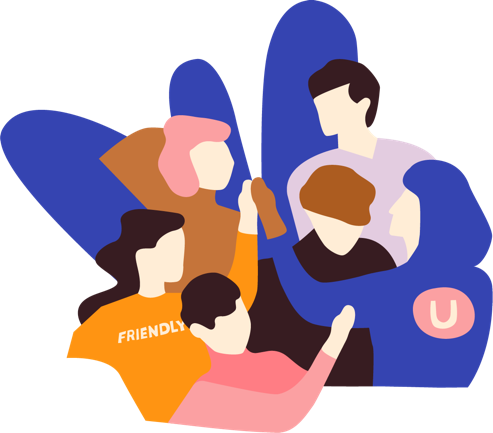 At the heart of Umbracois our vibrant communityof over 220.000 contributingdevelopers and crafts people
[Speaker Notes: A strong Ecosystem
Backed by a professional and highly skilled commercial company 
Open Source Community of over 220.000 active members
Over 1.500 dedicated partners around the world]
Today, open-source is mature
Increasing demand for faster innovation

The community of developers makes open-source software more agile and enables faster innovation
The demand for fast innovation is driven by shorter production cycles as customers demand more frequent content and increasing omnichannel integration

Demand for reduced vendor dependencies
Open-source standards around communication protocols and data formats improve interoperability
Open source reduces dependencies and mitigates the risk of vendor lock-in
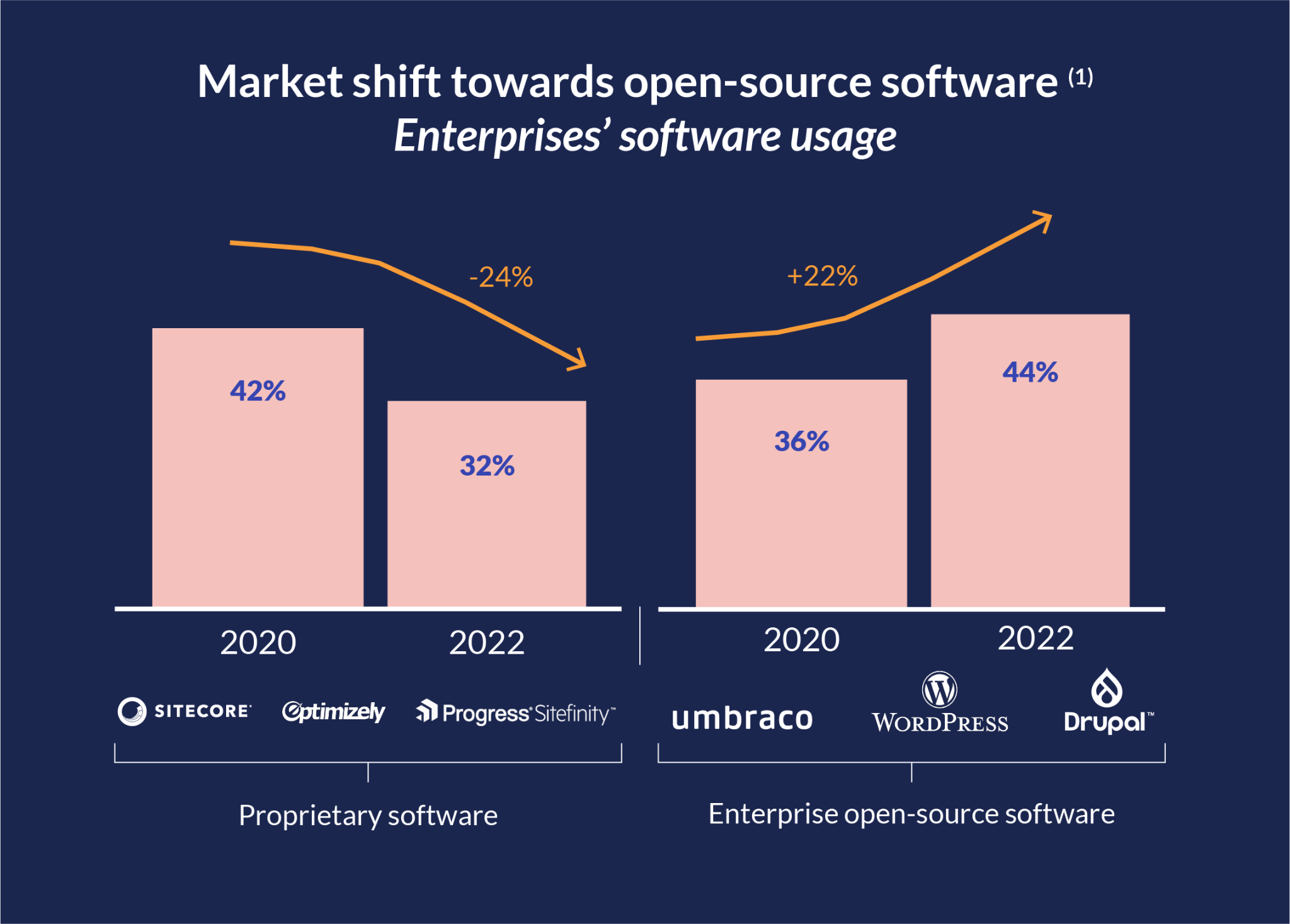 Source: 1) RedHat survey
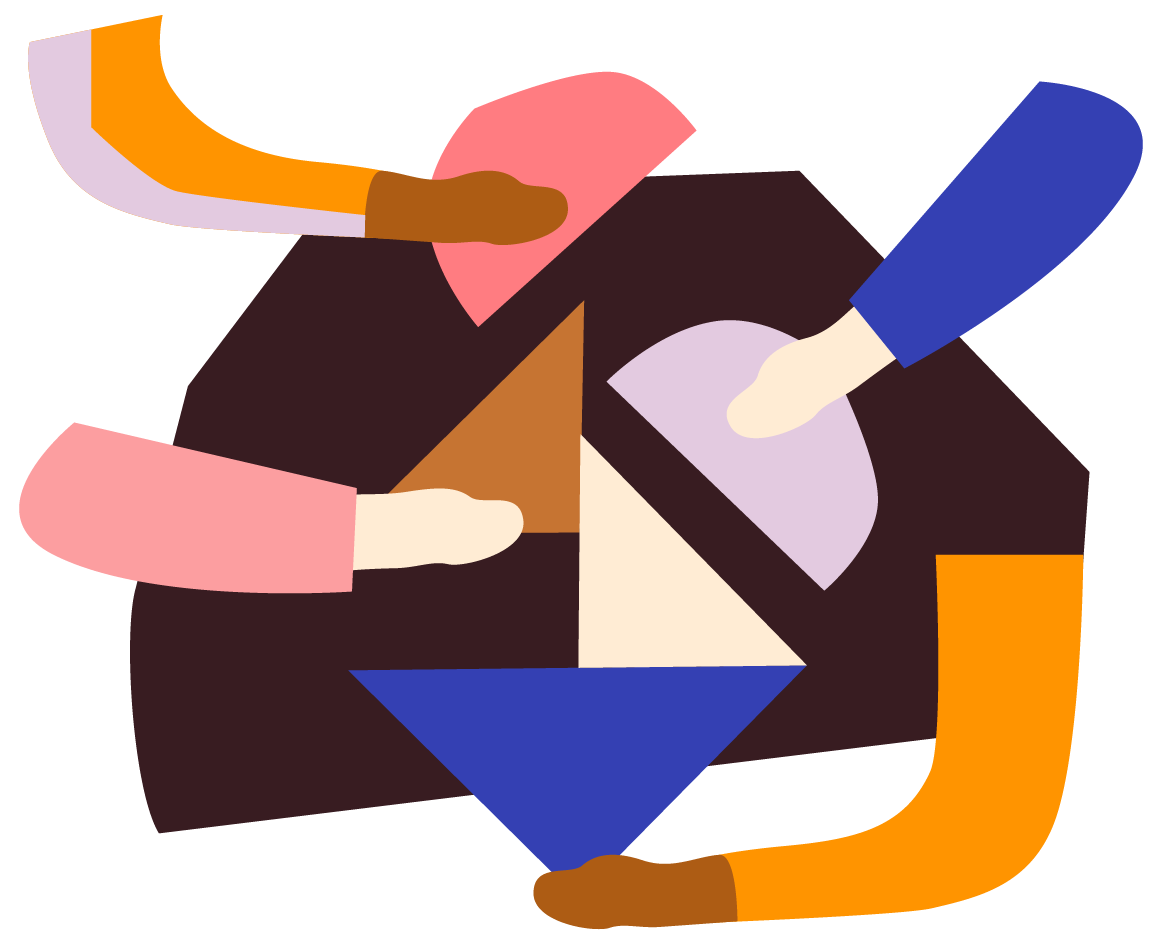 Get Specialist Answers From Support Warriors
Get help and guidance from seasoned experts, download and collaborate on plugins and extensions
[Speaker Notes: With a support plan you get a direct helpline to the specialist support team at Umbraco HQ]
Umbraco Tech Stack
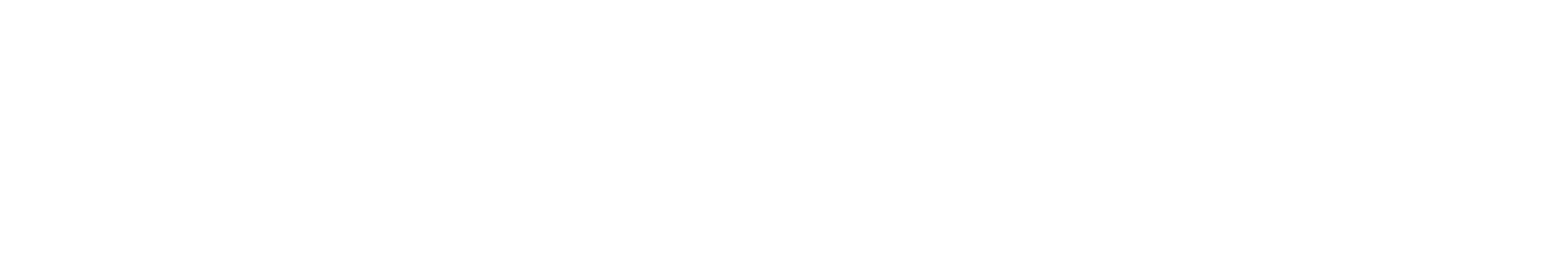 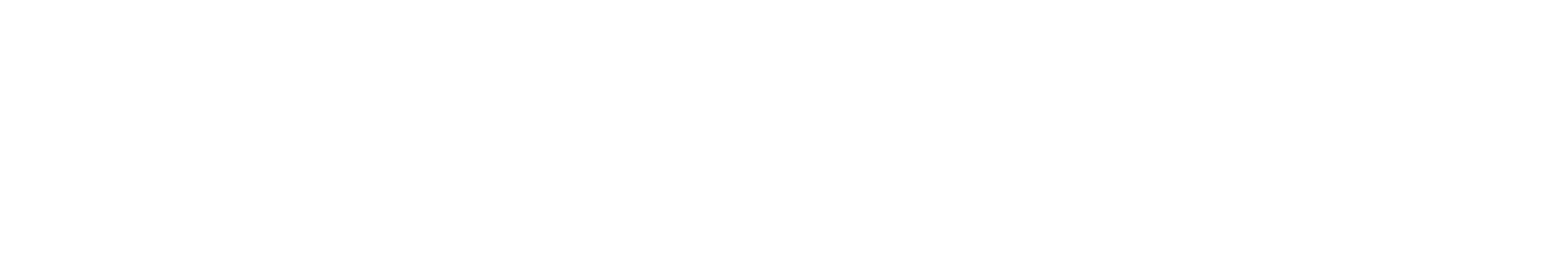 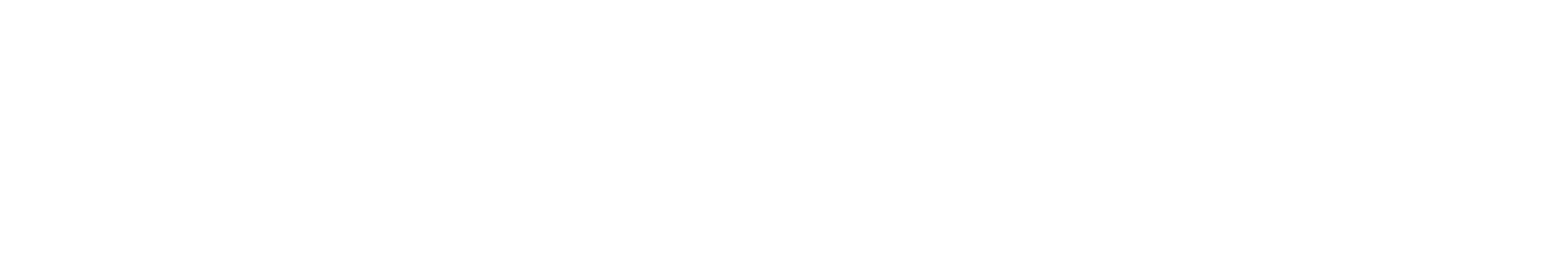 cloud
heartcore
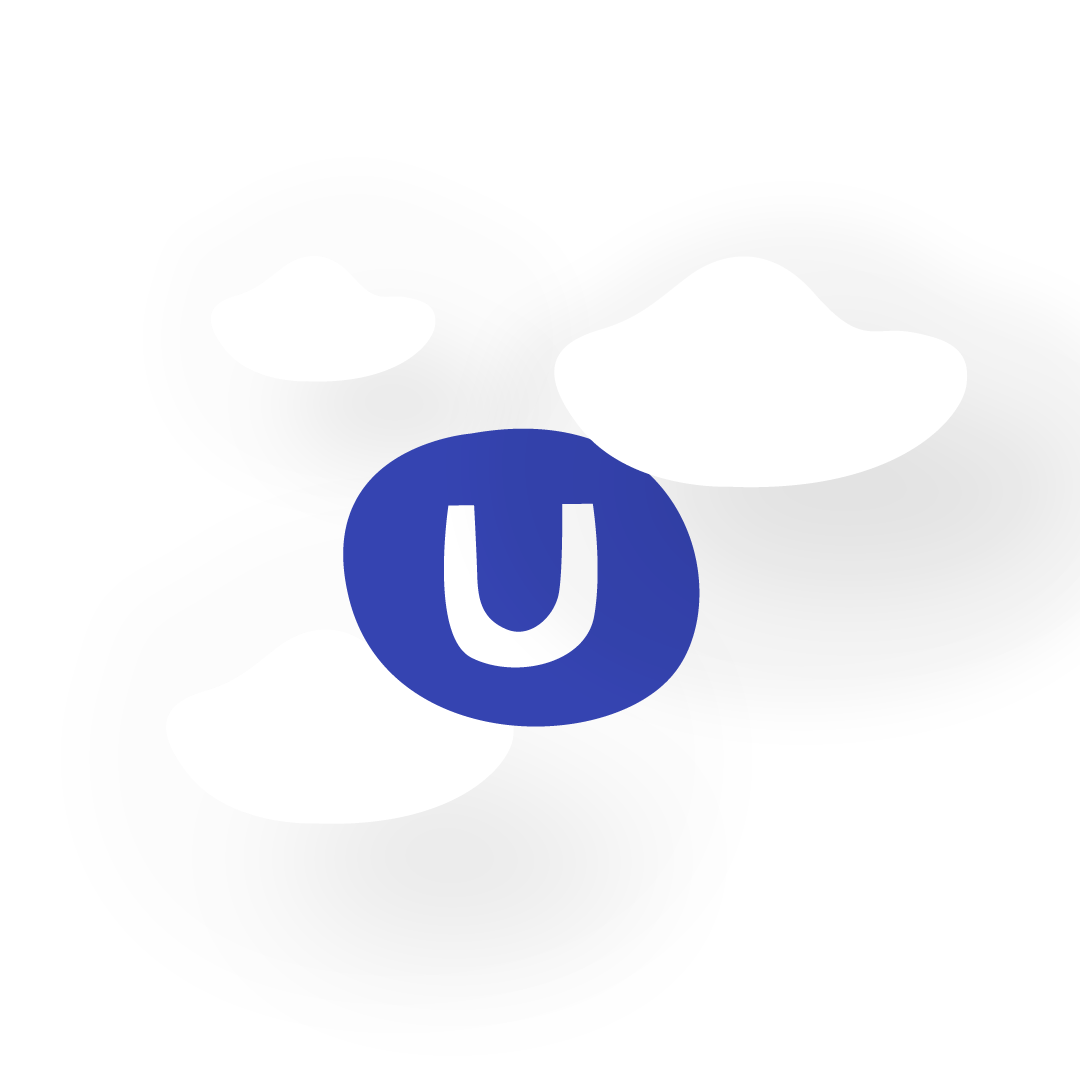 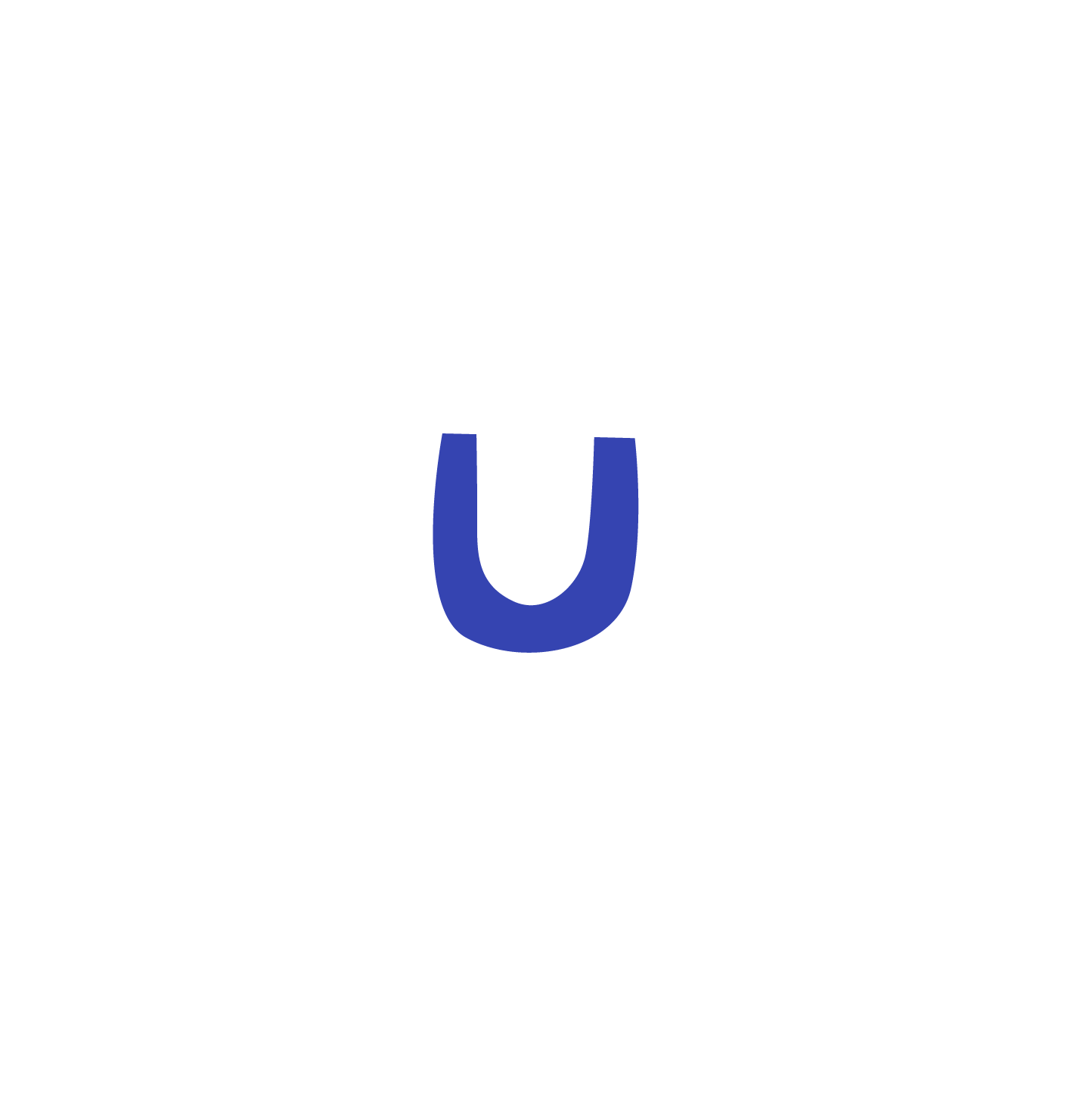 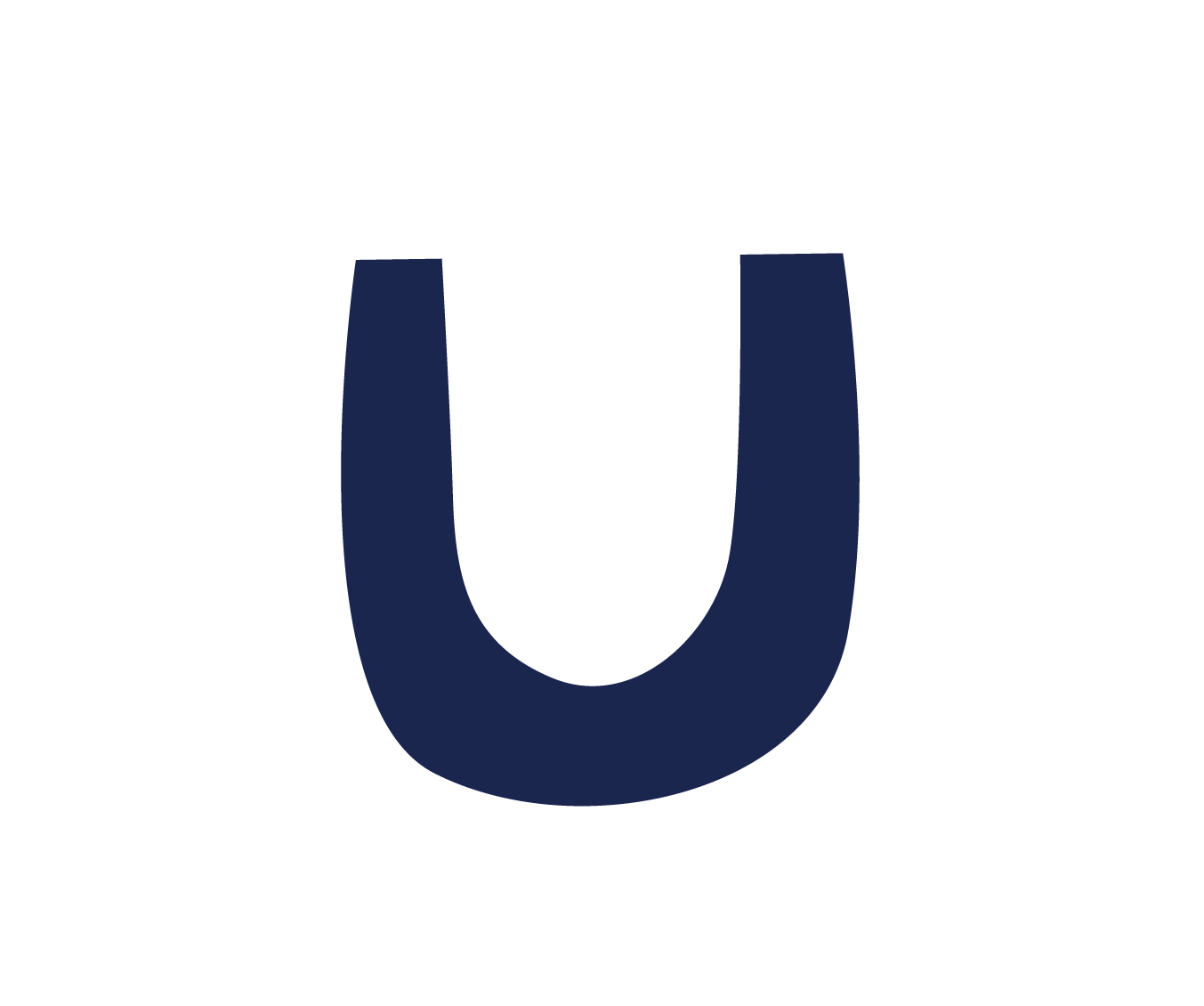 Classic CMS with maximum flexibility for developers
All-in-one 
managed hosting
Headless CMS
Content management as a service with omnichannel support through APIs and libraries
Open-source CMS
Umbraco Tech Stack
Tech vision
Focus on digital experience
Broaden Umbraco reach by embracing the need for full digital experience and include broader tooling to support it.
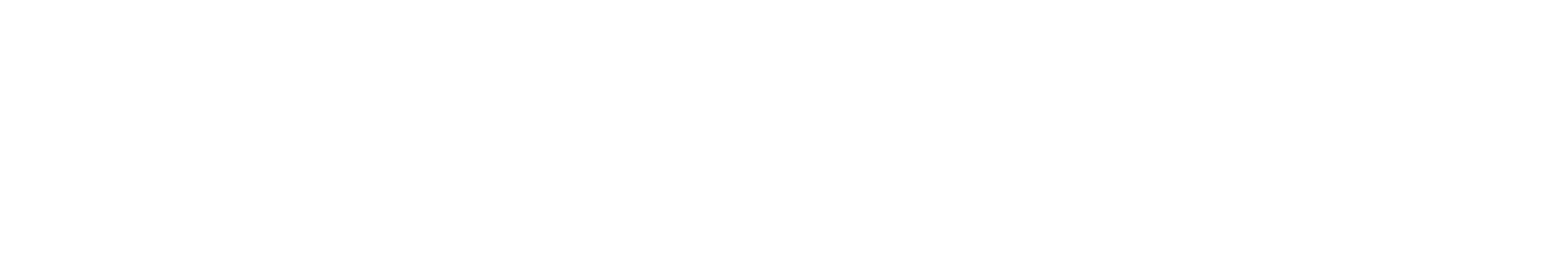 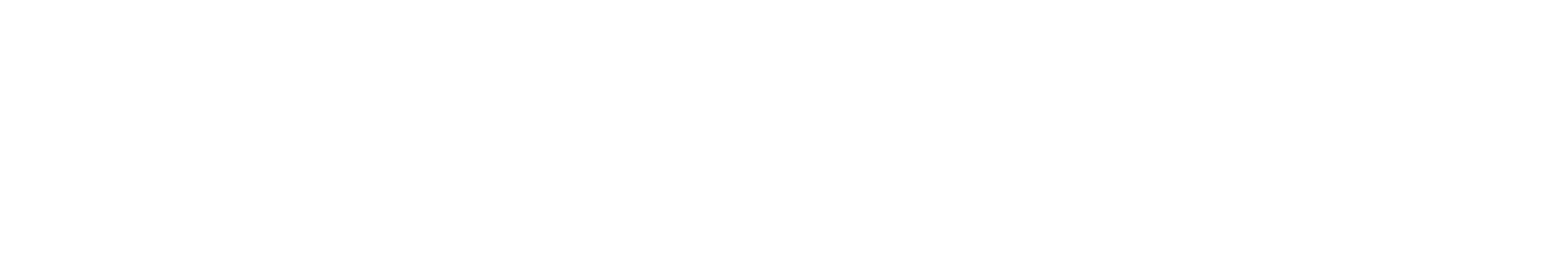 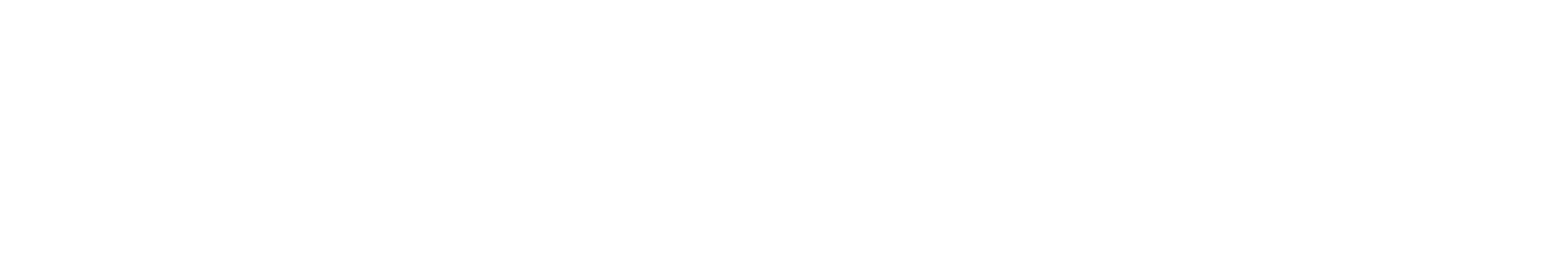 cloud
heartcore
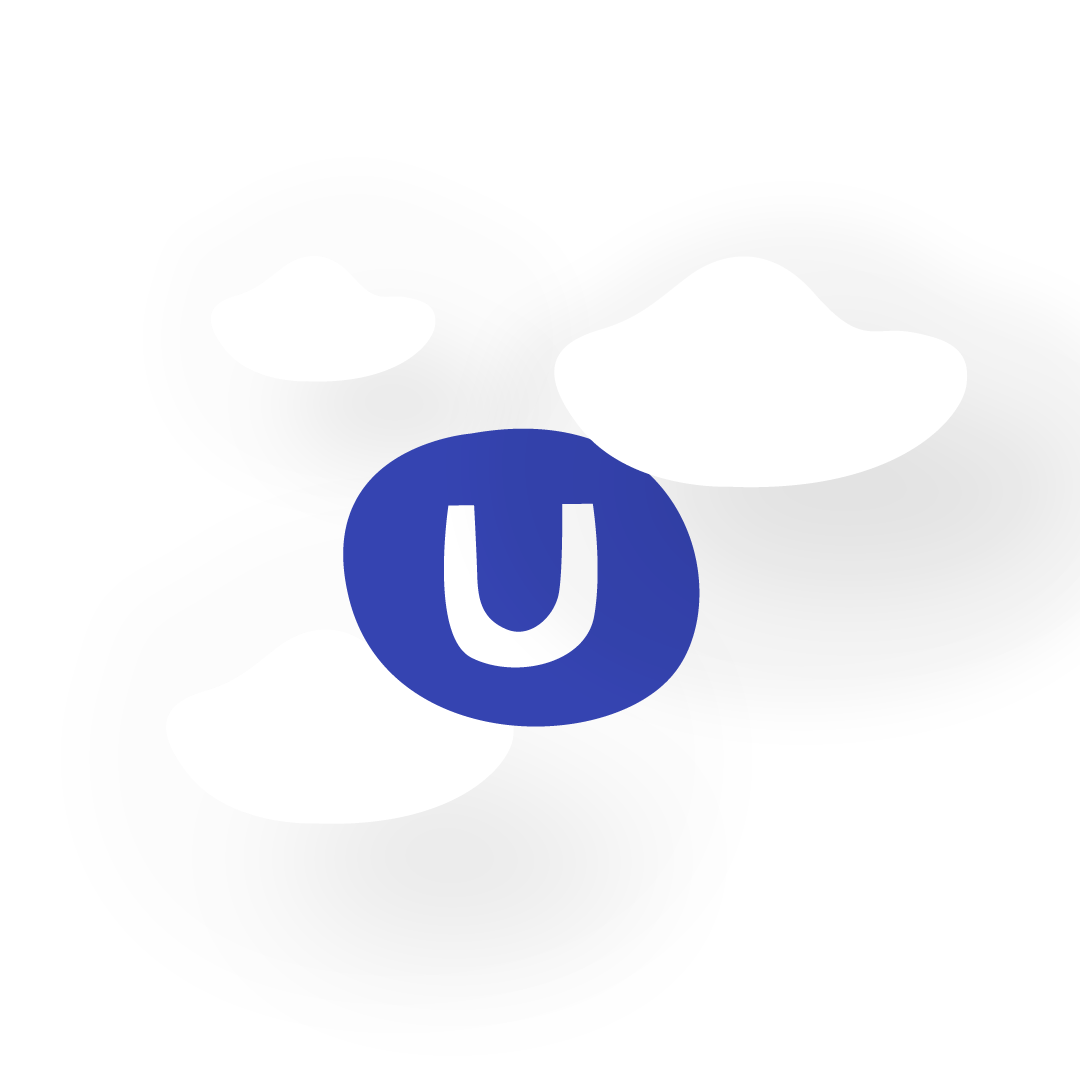 The SaaS ecosystem
Expand the ecosystem related to Umbraco Cloud products with better options to integrate and a better support system for  technology partners and package developers.
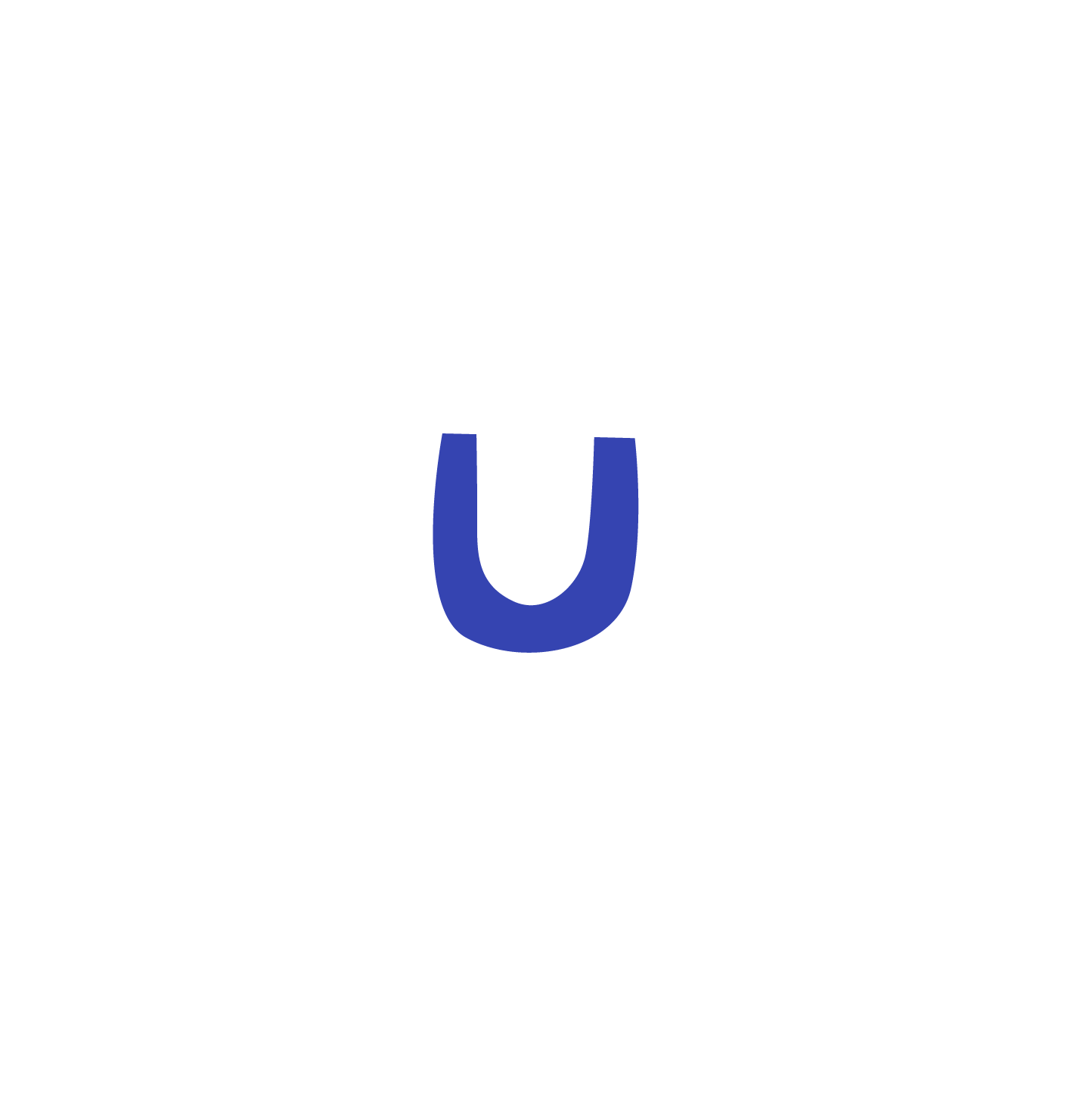 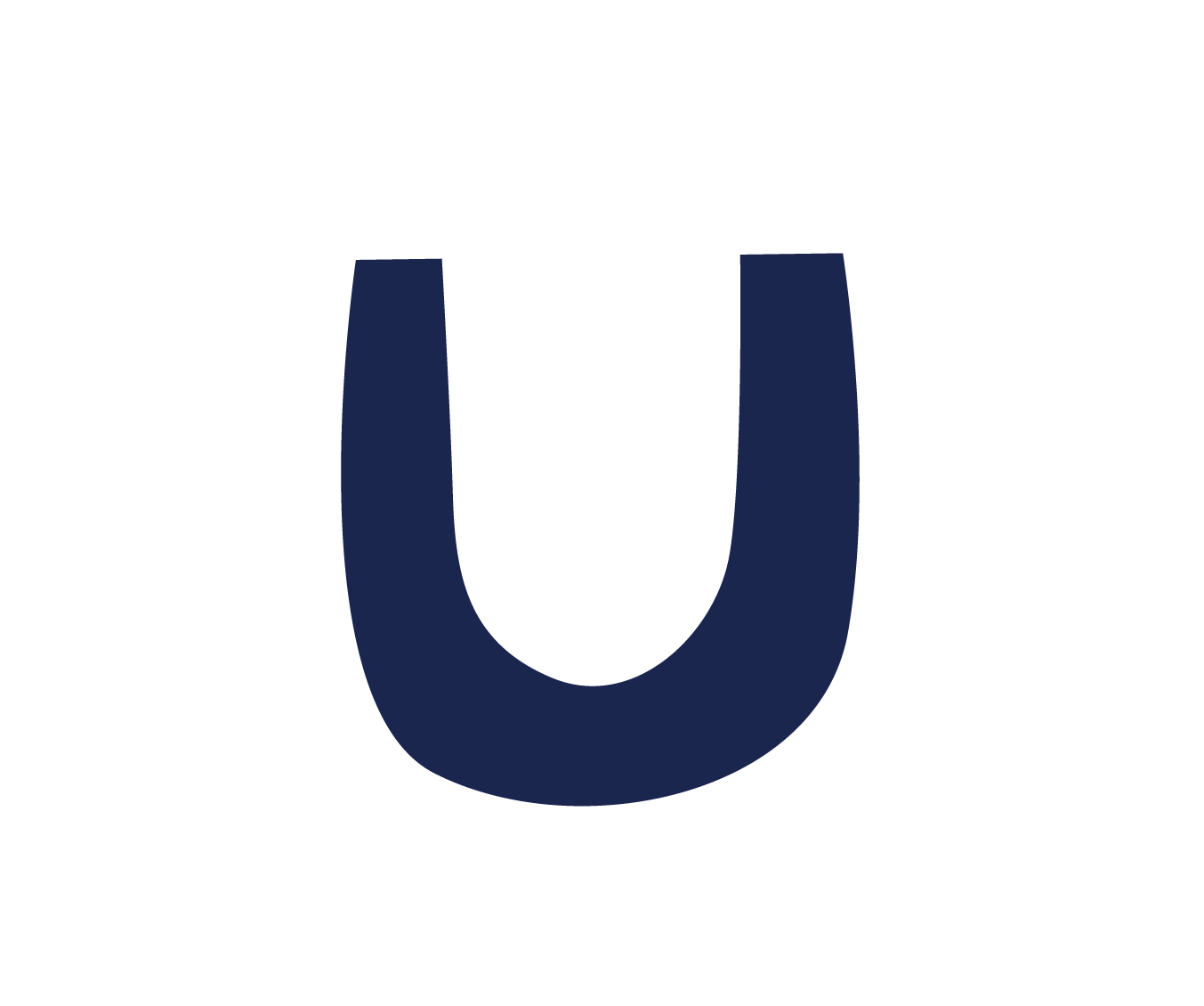 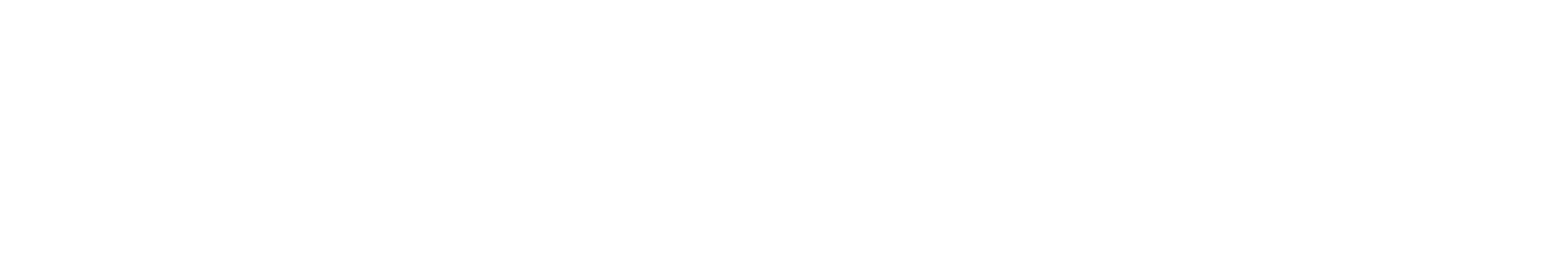 heartcore
Simplify Umbraco Cloud offering
Reduce the number of products by finding synergies between them and thereby simplify the total offerings while making the joined product more  powerful.
Classic CMS with maximum flexibility for developers
All-in-one 
managed hosting
Headless CMS

Content management as a service with omnichannel support through APIs and libraries
Open-source CMS
‘The core of Umbraco’
Improve agency tooling
Improve SaaS products for easier overview, tooling and
engagement for heavy use by partners and cloud powerhouses. 
This includes making it easy to do business - low friction delivery.
Software-as-a-Service (SaaS)
Umbraco Cloud
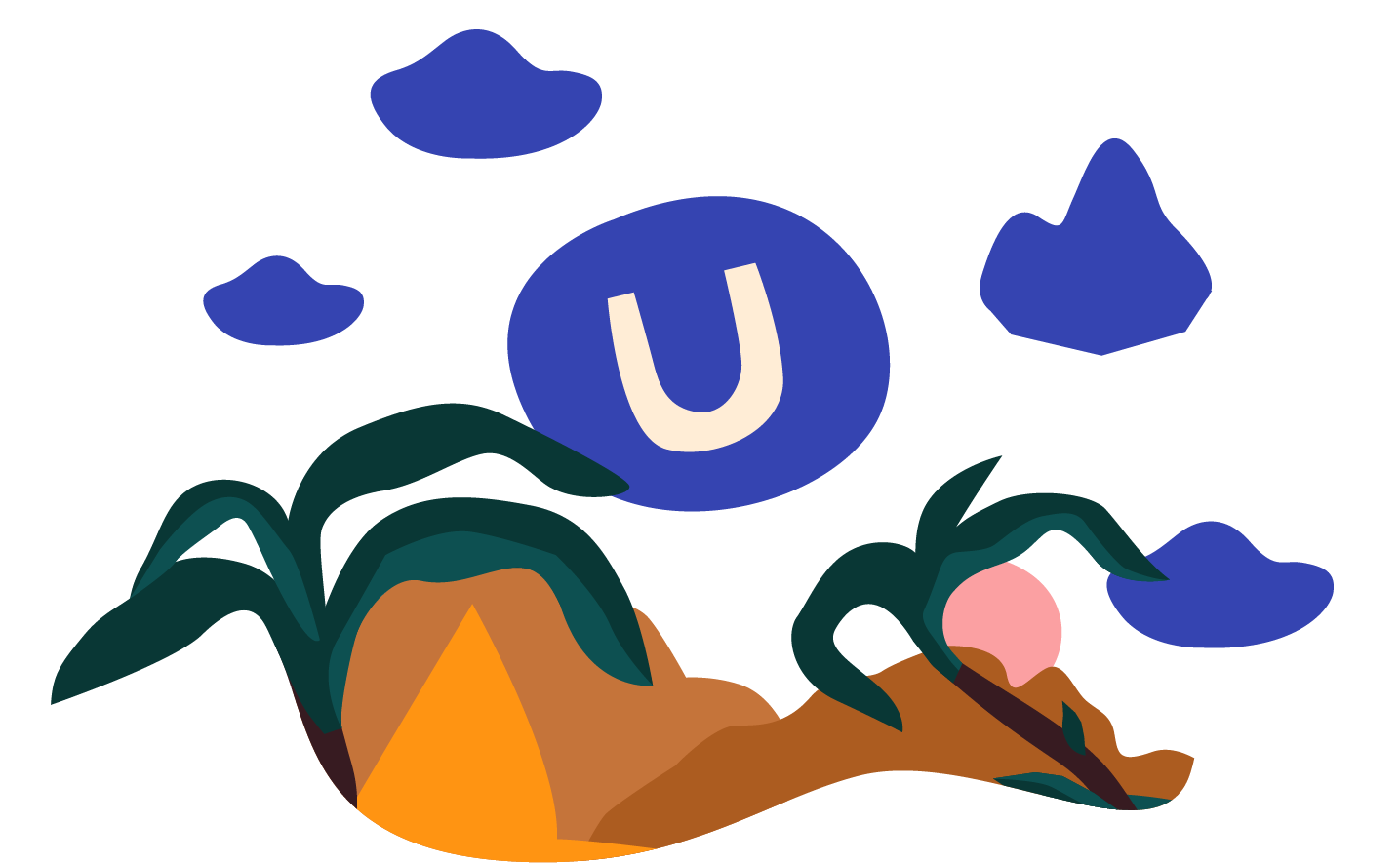 Developers time keeps becoming more and more valuable, so it's crucial that time is spent on what makes a difference and not tedious tasks that add no or little value to customers. 

That's our goal with Umbraco Cloud. Combine the flexibility you already know and love of the Umbraco CMS with a platform that takes care of installing, upgrading, team management and deployments, leaving more time in projects to spend on features for your customers.

Niels Hartvig, Founder of Umbraco
Umbraco Cloud
All-in-one hosting on Microsoft Azure
Automated updates – Stay secure and up to date
Baseline feature – spin up a new project in a few minutes or use Baseline to re-use project components from a master
Easy to deploy content and features using Deploy™
Automated TLS certificates
Easier user management
Scalable solution - Flexibility and predictability in projects
Included Umbraco Support
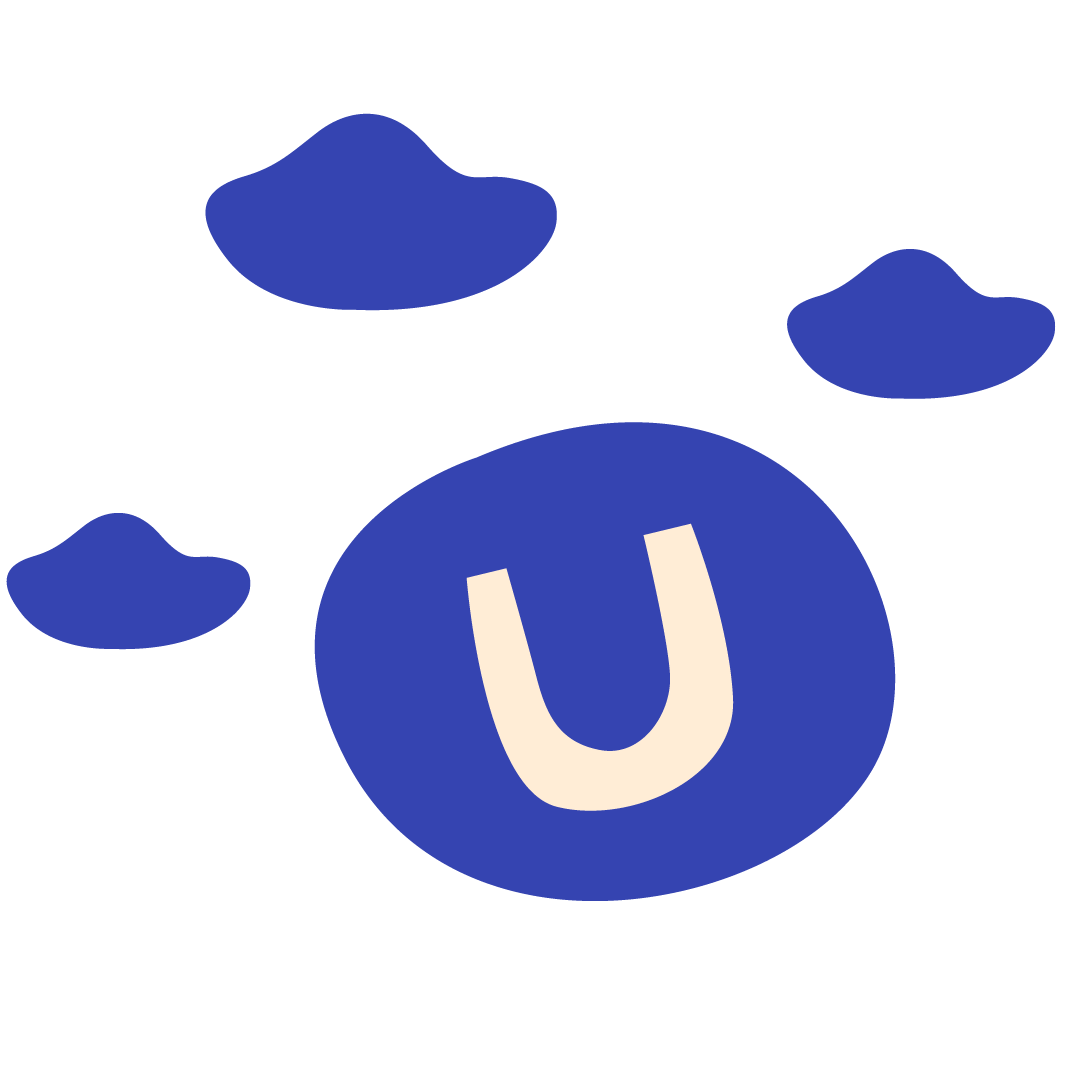 Umbraco Heartcore
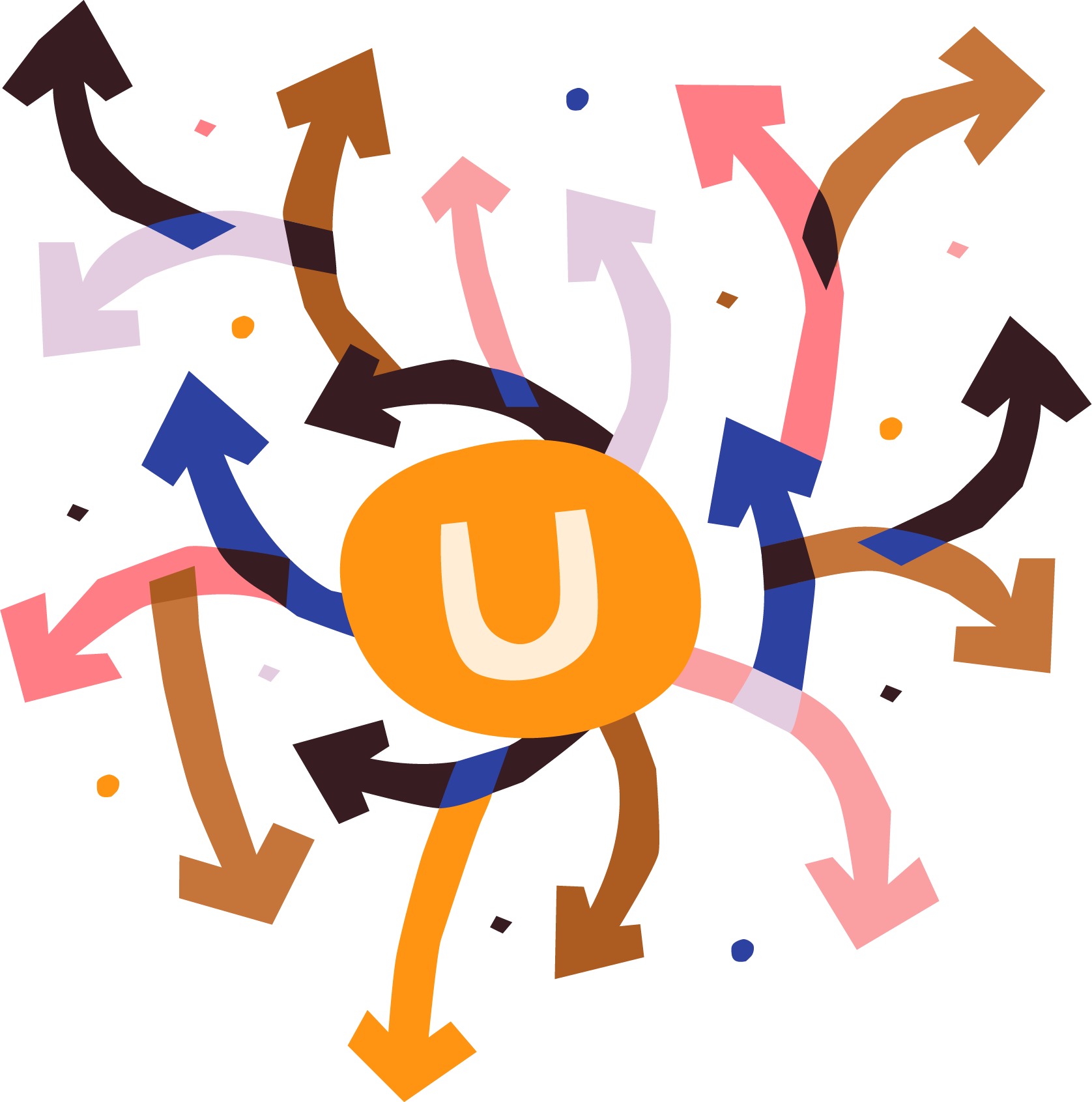 A headless CMS -Friendly at its core
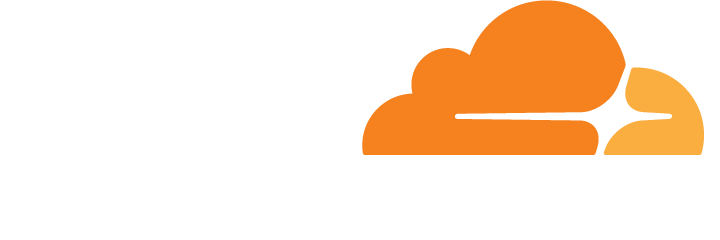 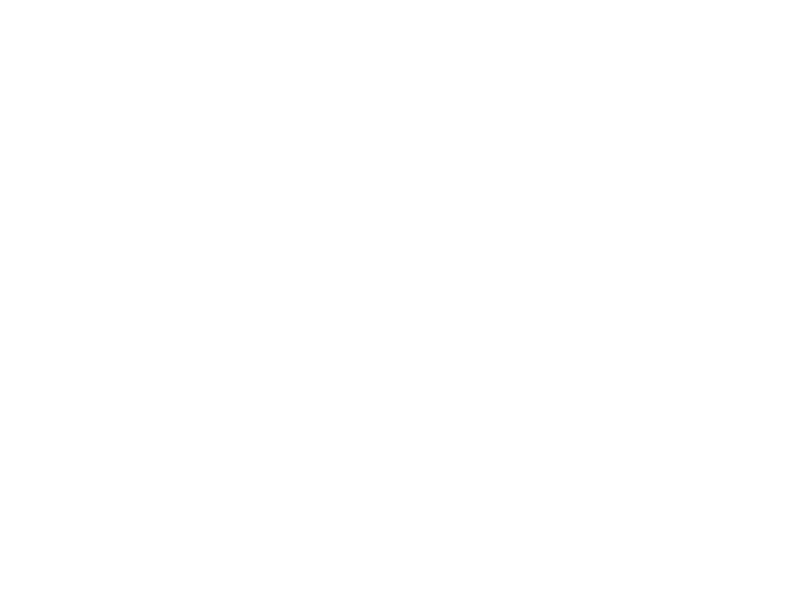 Omnichannel Content Management and Delivery
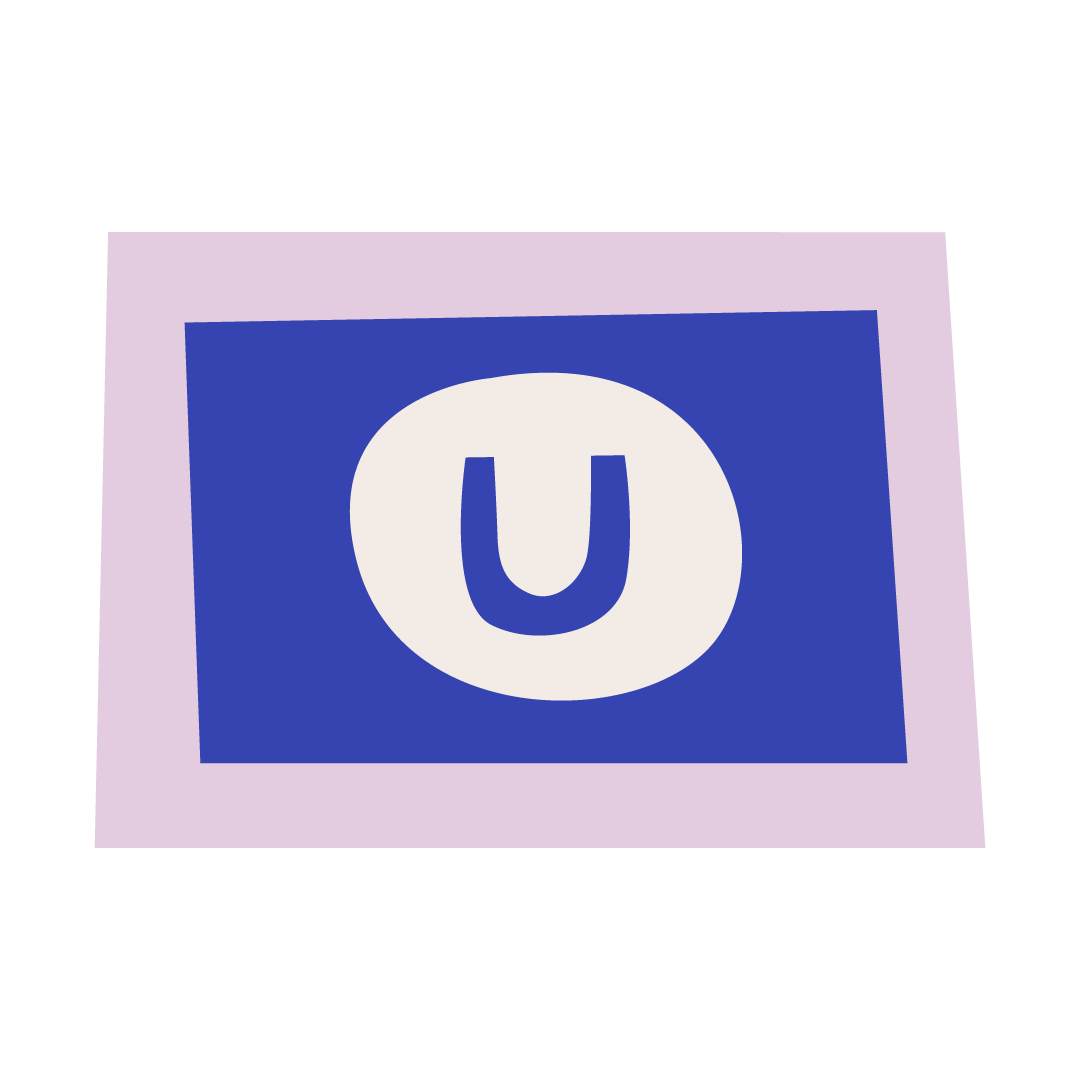 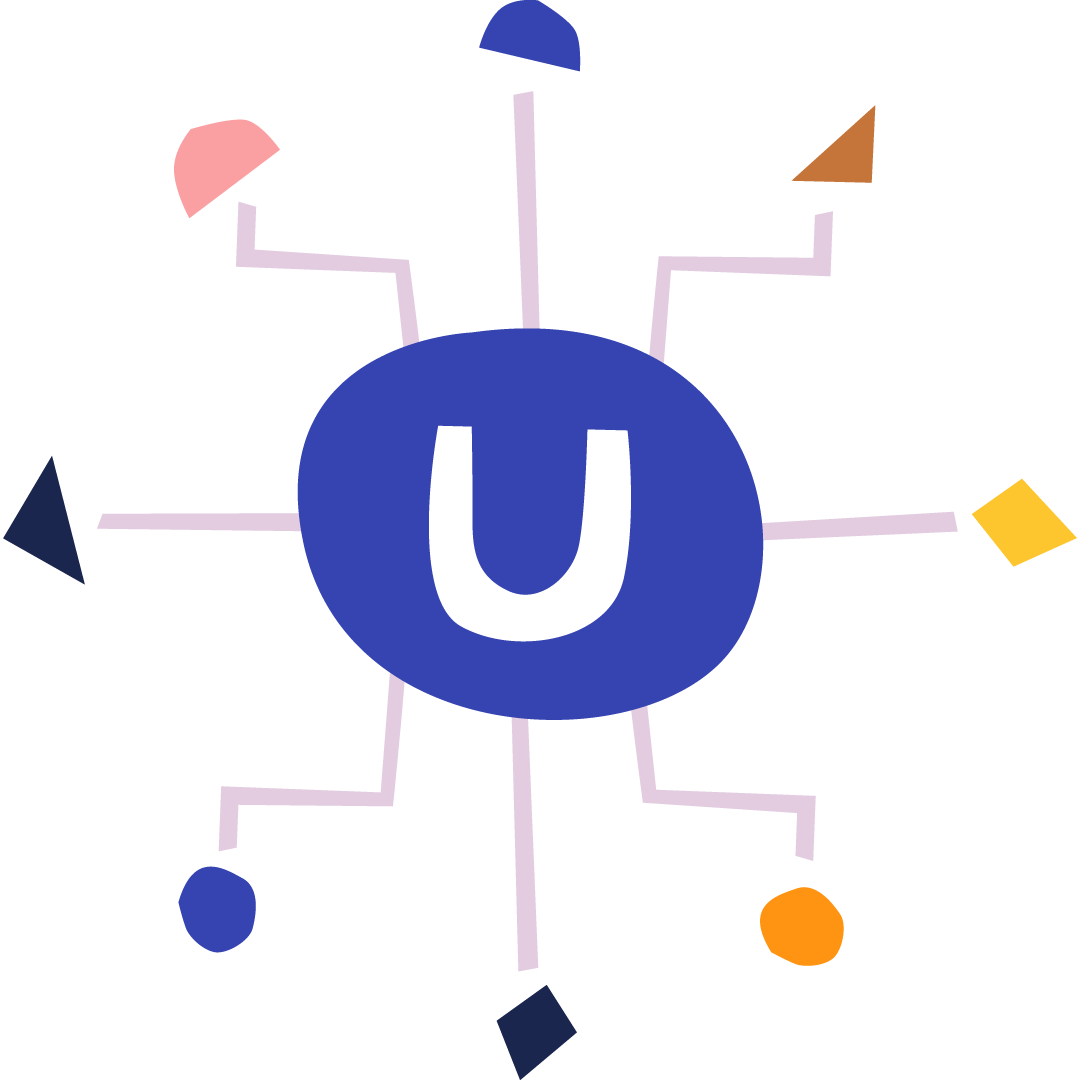 Heartcore is built for Omnichannel. Because of its RESTful API you are able to manage and deliver content to all your customers on any device - whatever that frontend might be.
Umbraco CMS is .NET, but with our headless CMS there's no need for you to be a .NET or Umbraco Developer. You can take advantage of the intuitive content management features and use the coding language you're skilled in to make things happen!
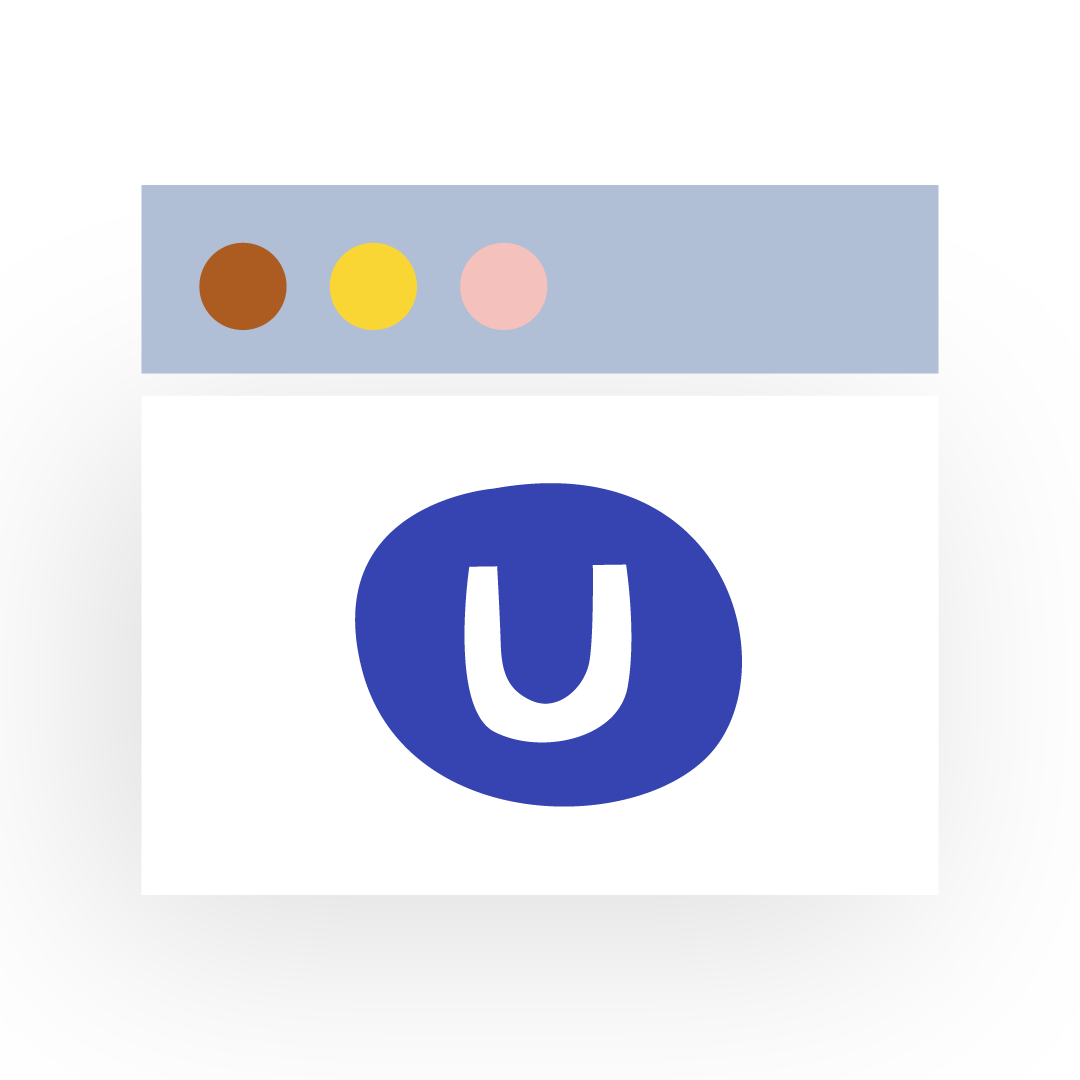 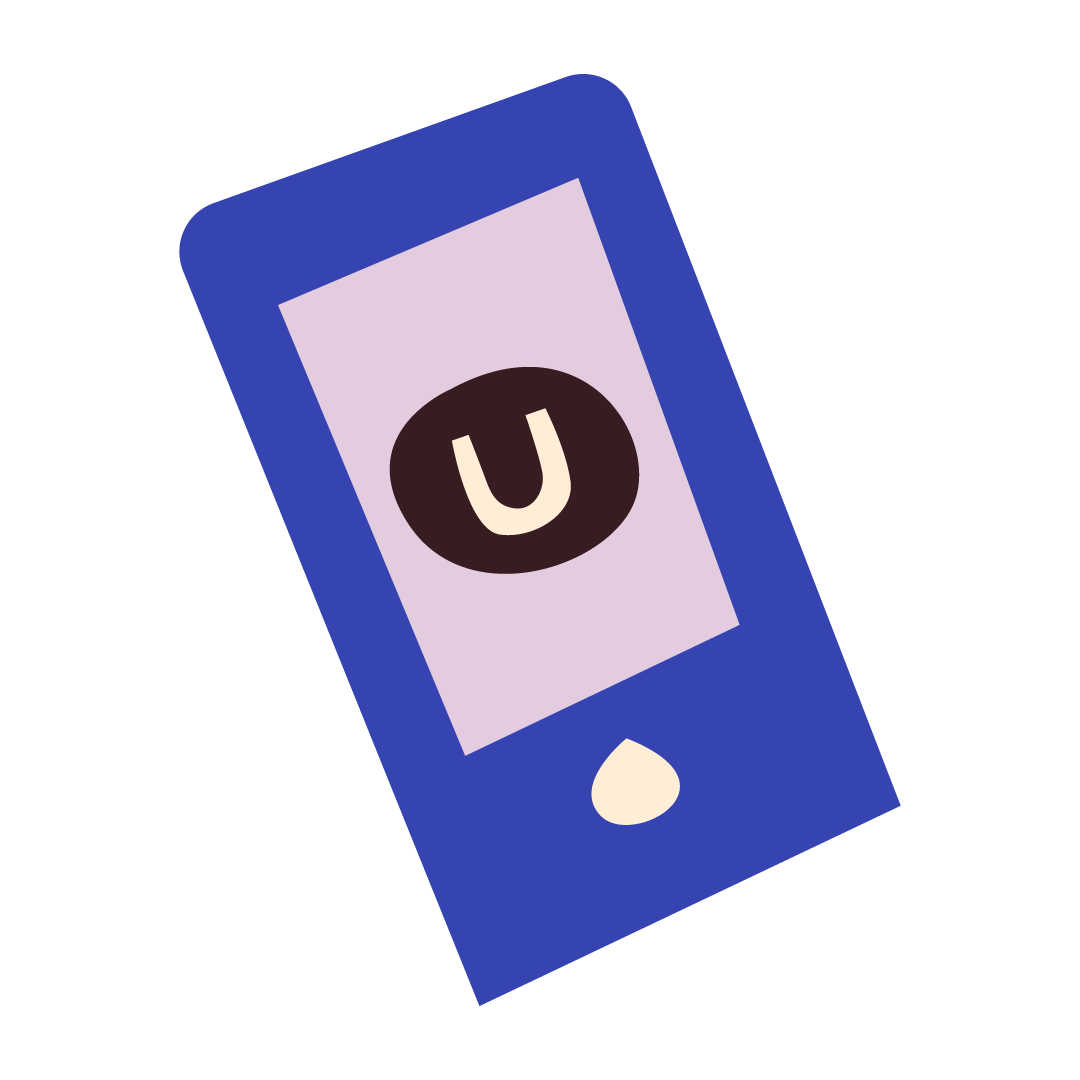 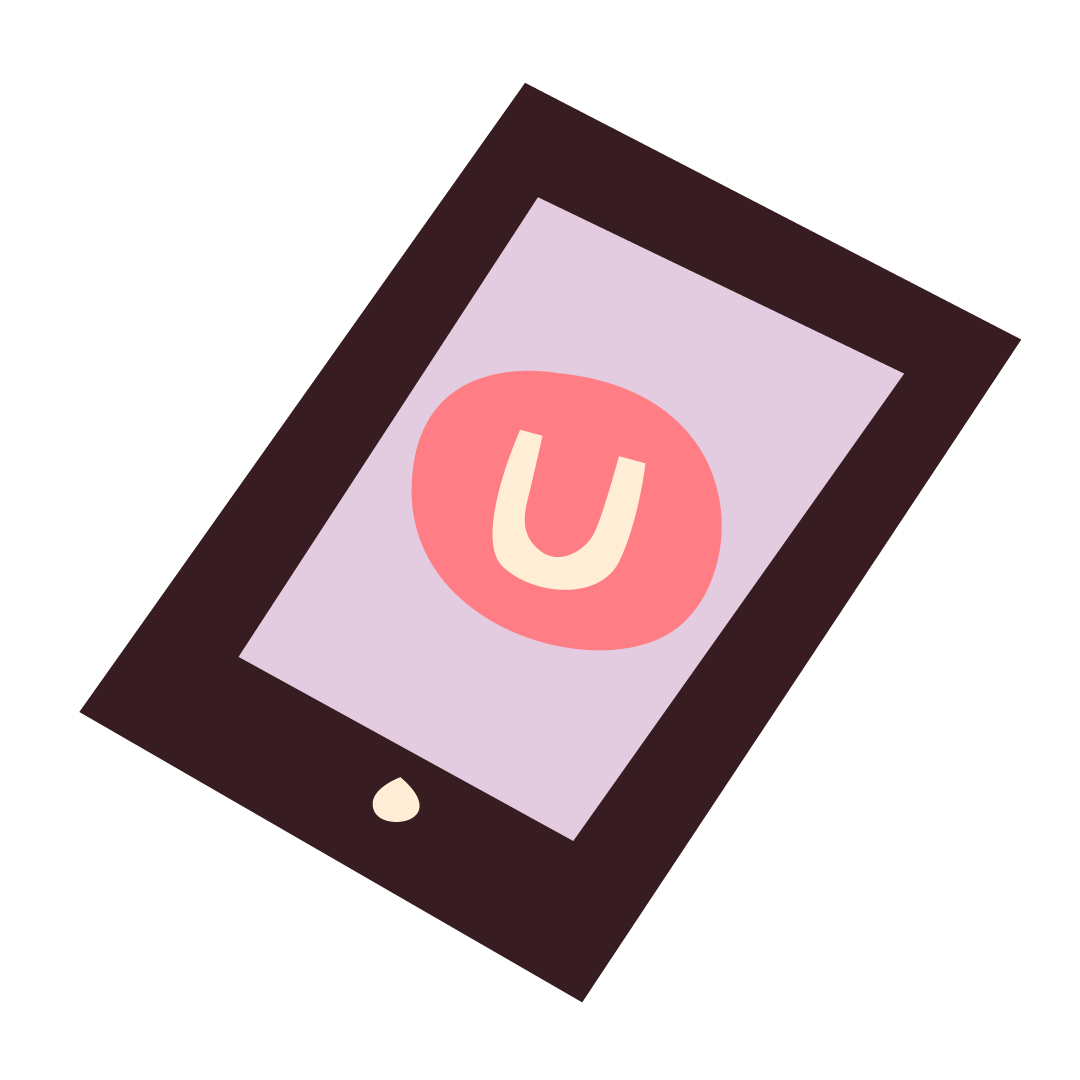 Umbraco Heartcore Features
Managed Hosting
Scalable hosting with one-click project set-up, powered by Microsoft Azure.
Content Delivery Network (CDN)
Fast delivery of content to any frontend and users, wherever in the world they might be, using the CDN capabilities of Cloudflare.
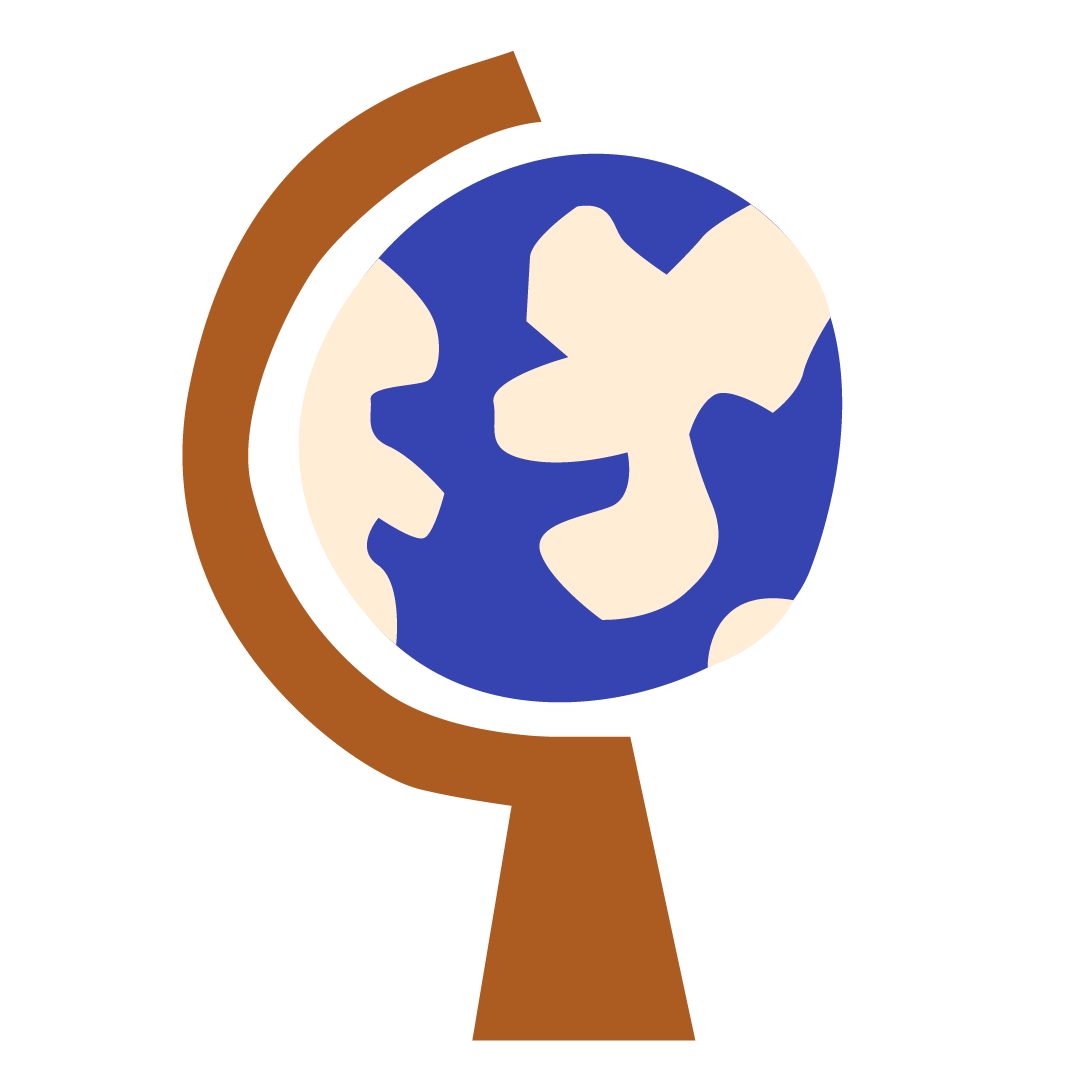 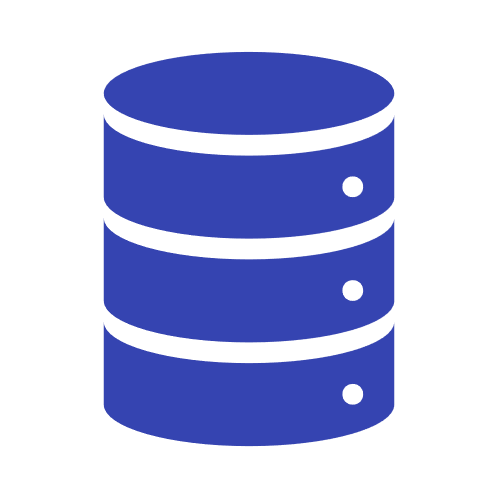 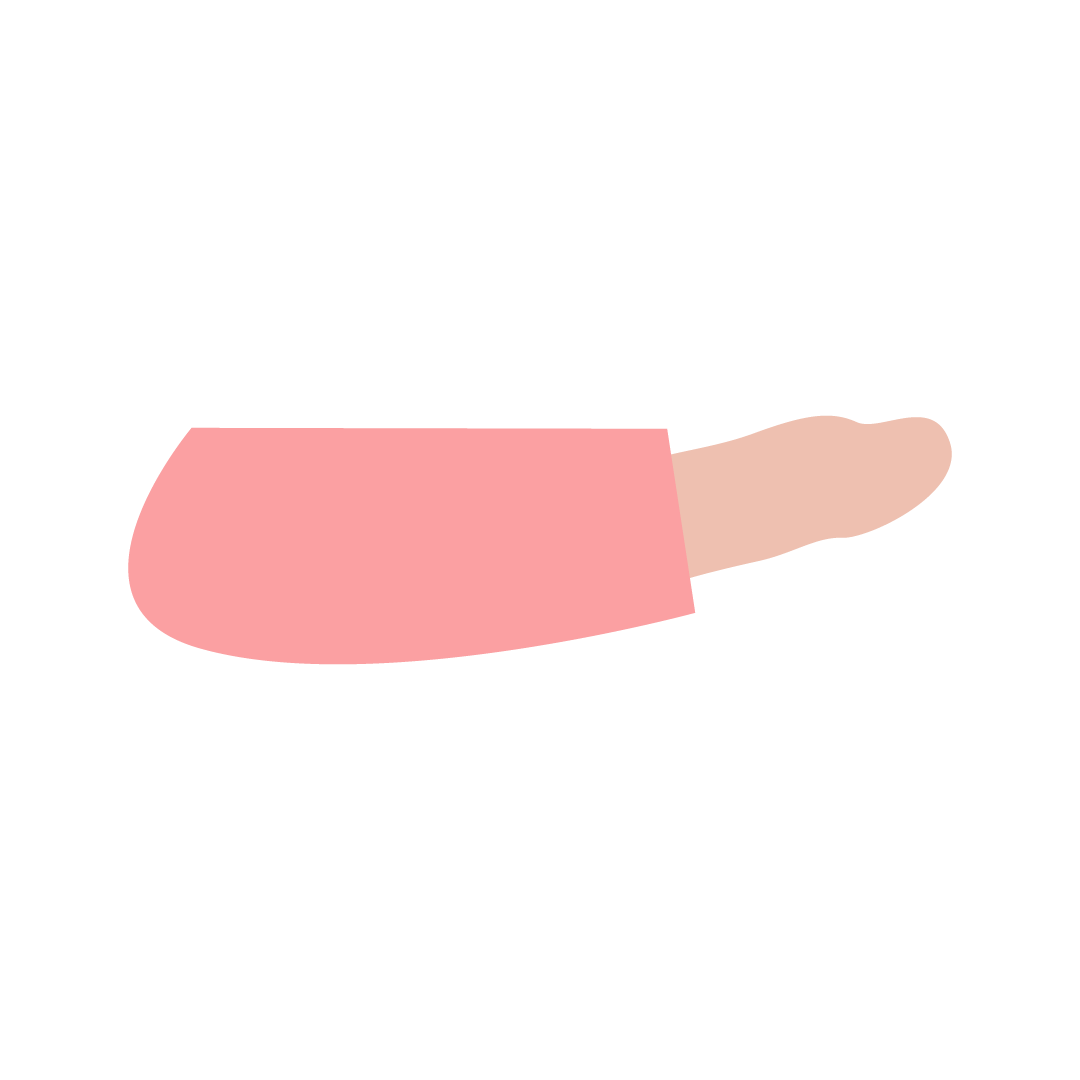 Managed APIs
We will keep your APIs up-to-date and make sure that all of your content, media etc. are automatically exposed via a RESTful API.
Managed Backend
We will keep the Backend of your Heartcore projects up-to-date with the latest features and security fixes, so you don’t need to worry about maintaining an extra codebase.
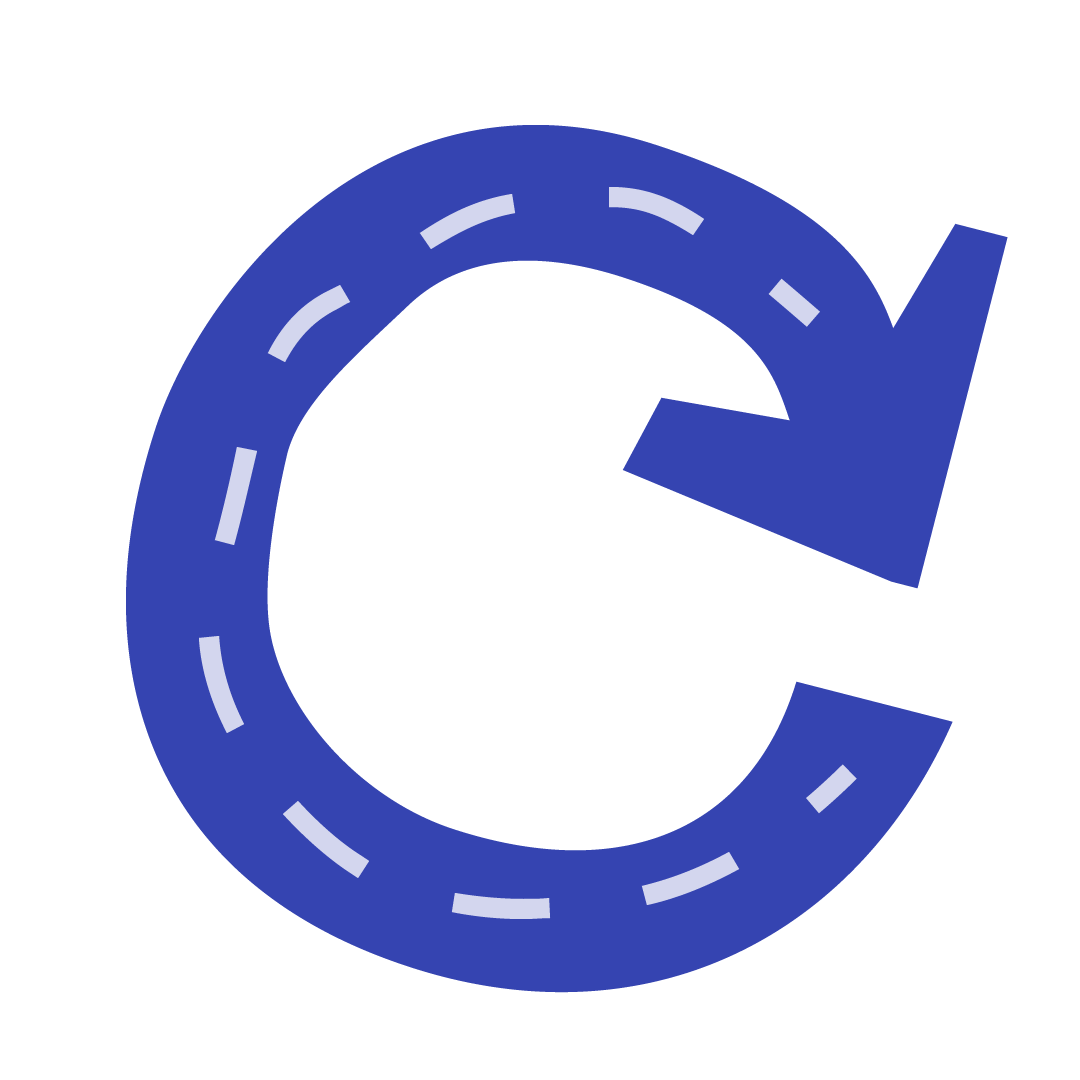 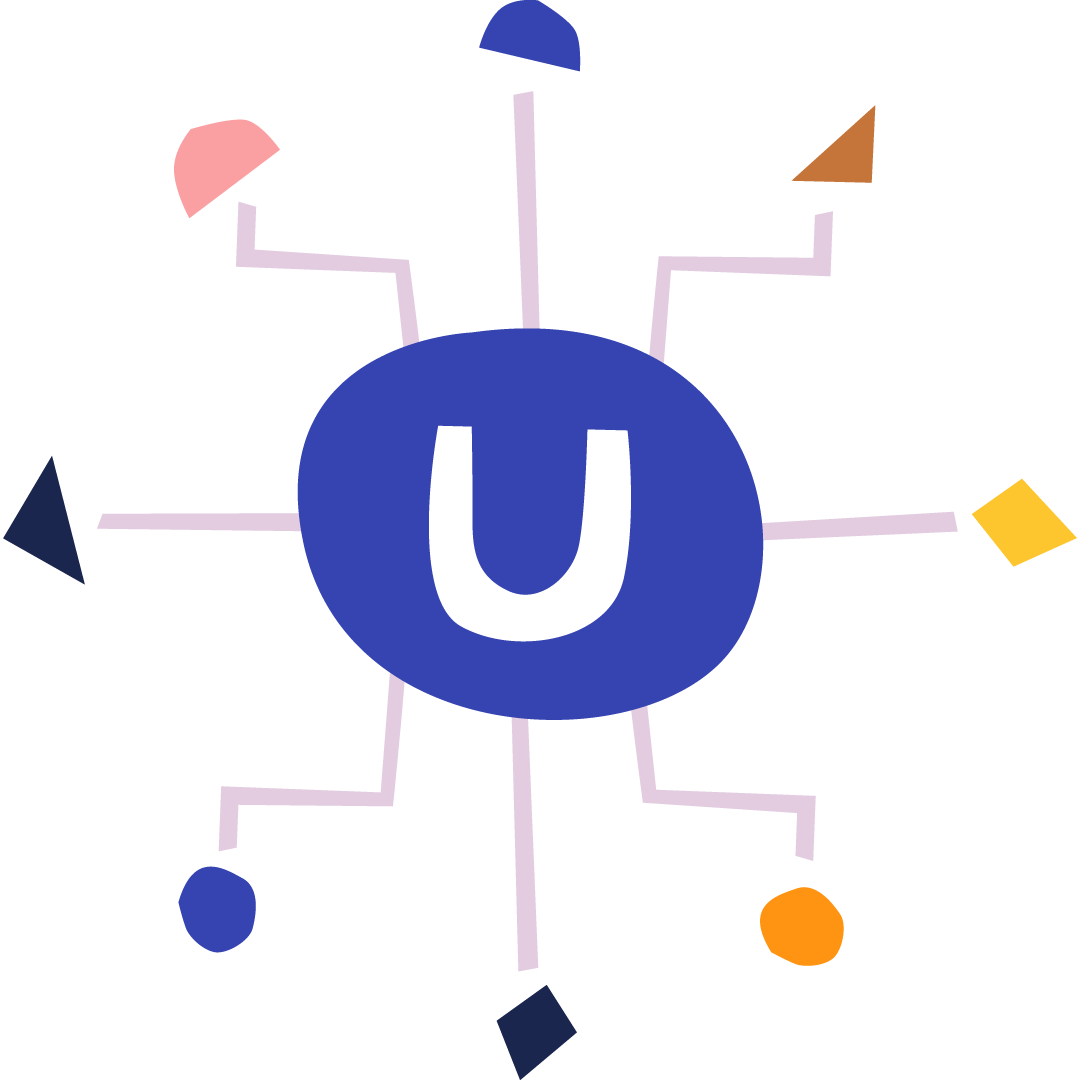 Webhooks
Hookup and use all the best-of-breed tools you love, without compromising on your workflows. You're also able to trigger a URL on Save, Delete and Publish events.
Also included...
Platform Support
Unlimited Team members
GDPR ready
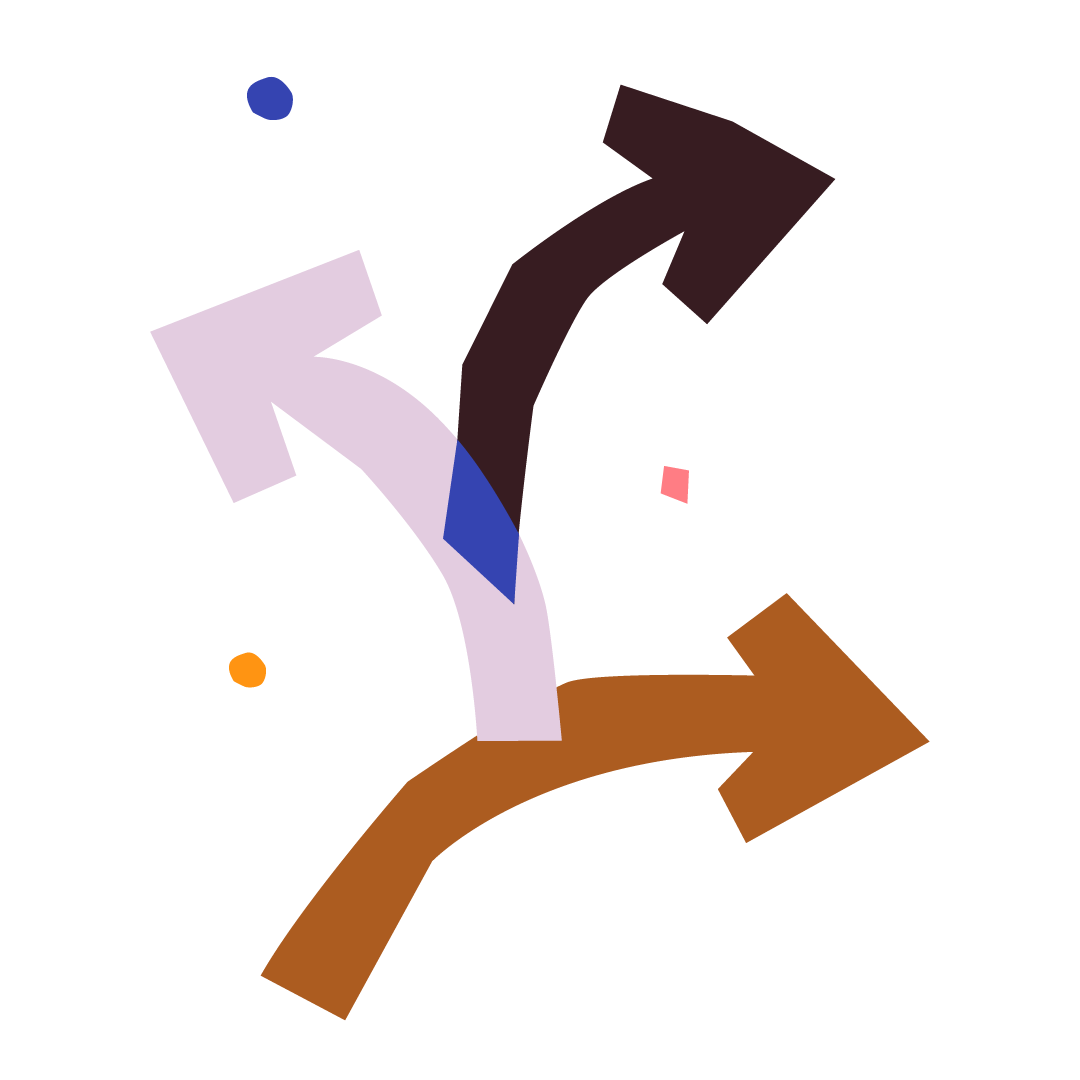 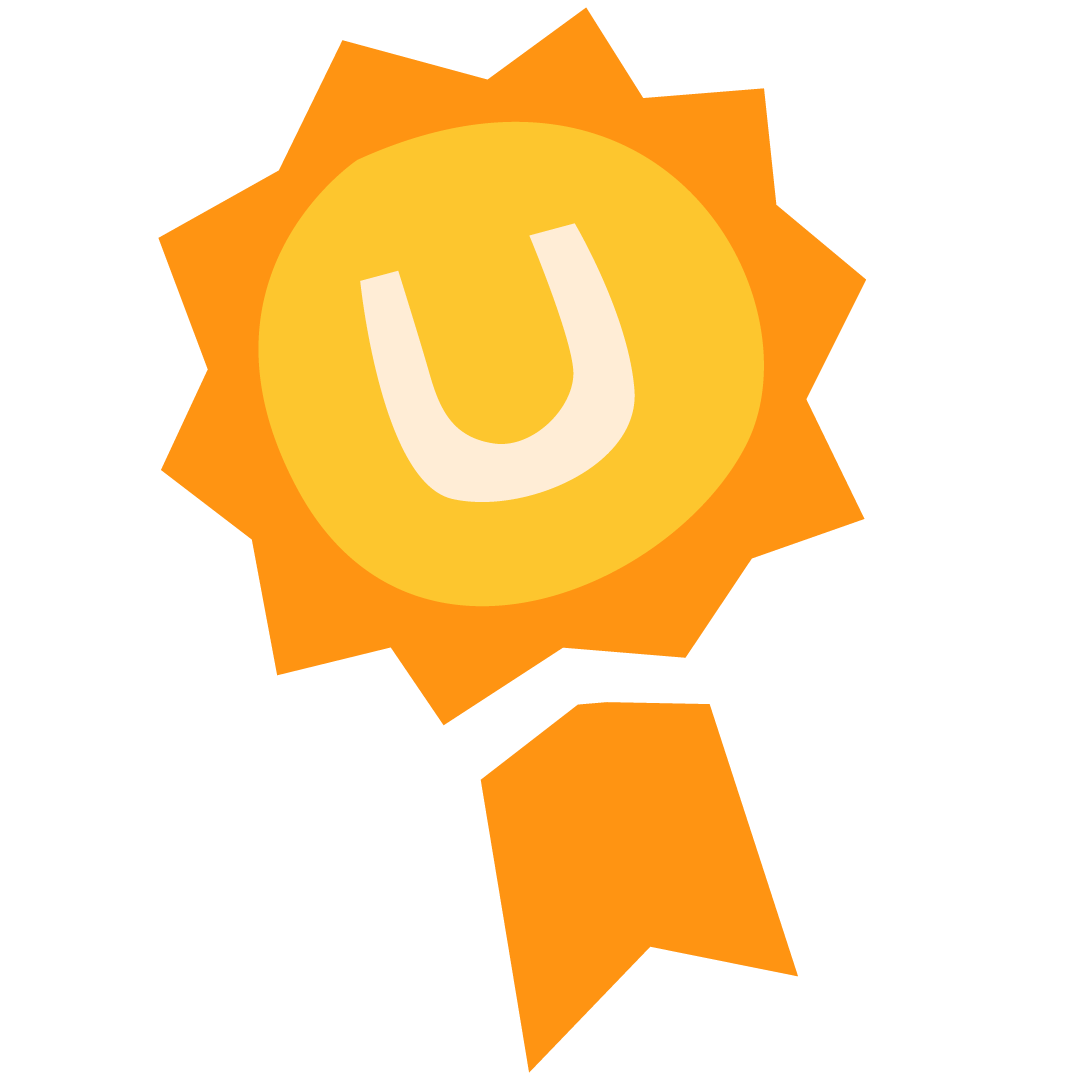 Market Trends
Omnichannel everywhere
Content is no 
longer enough
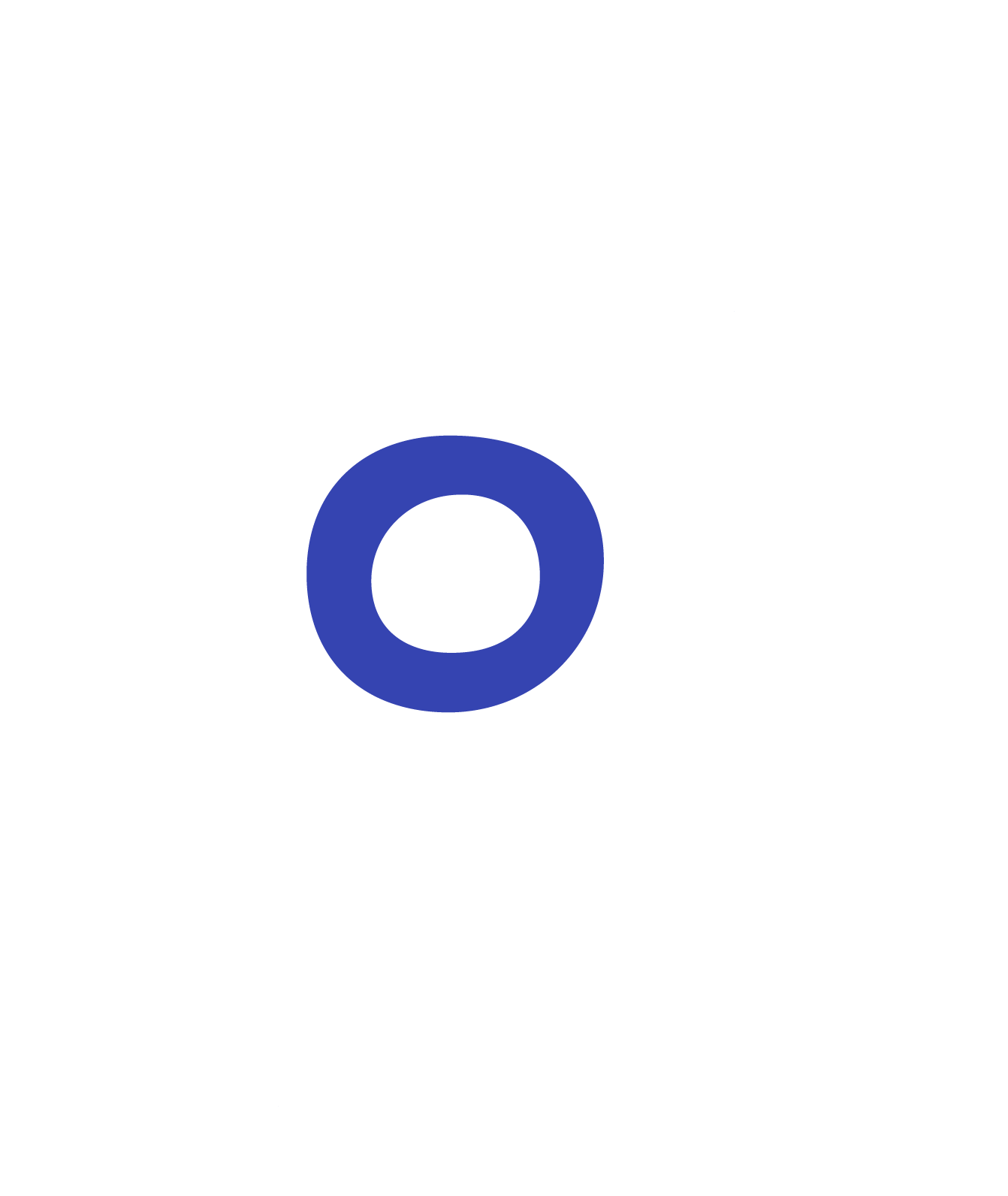 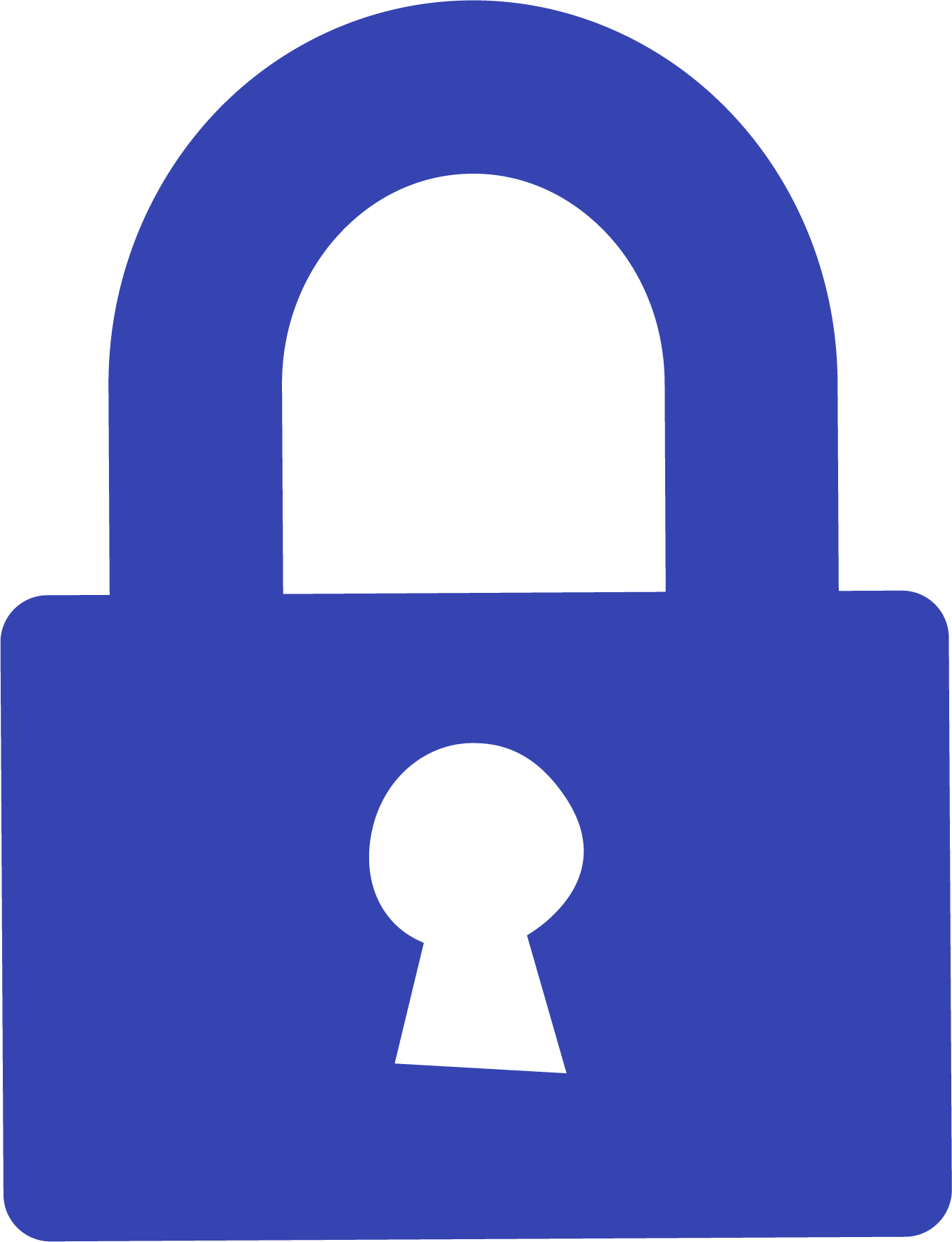 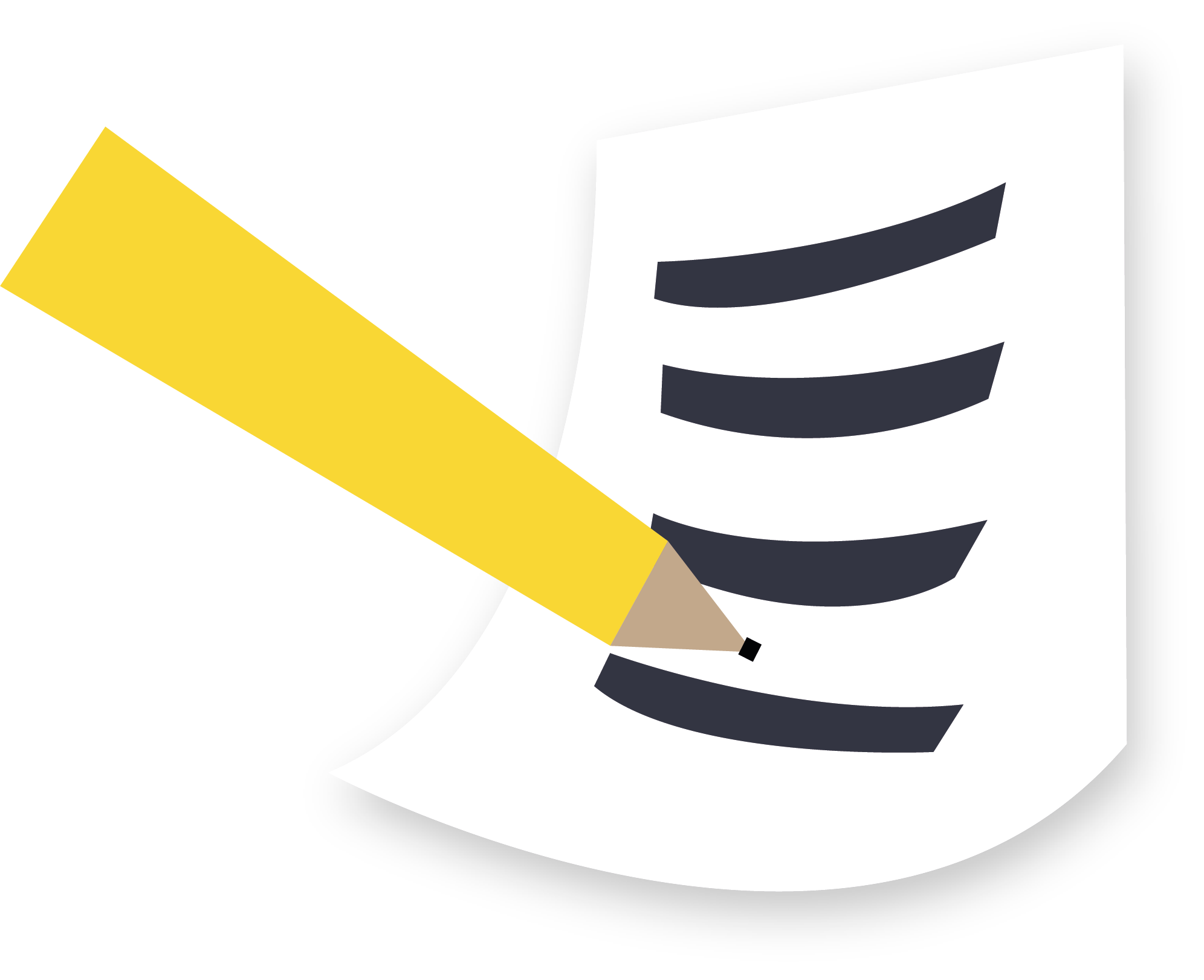 Privacy
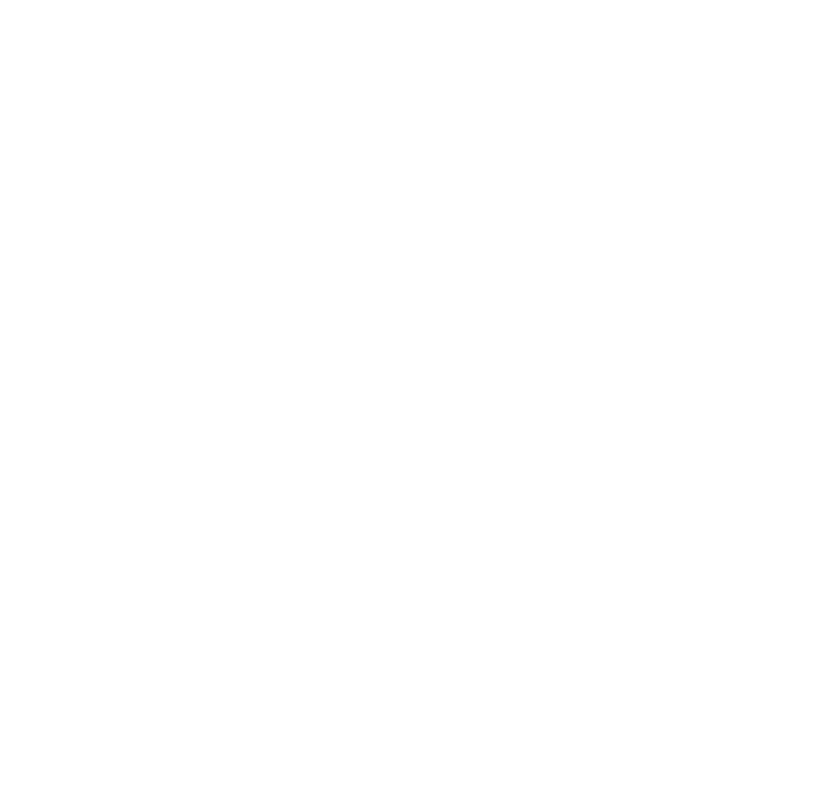 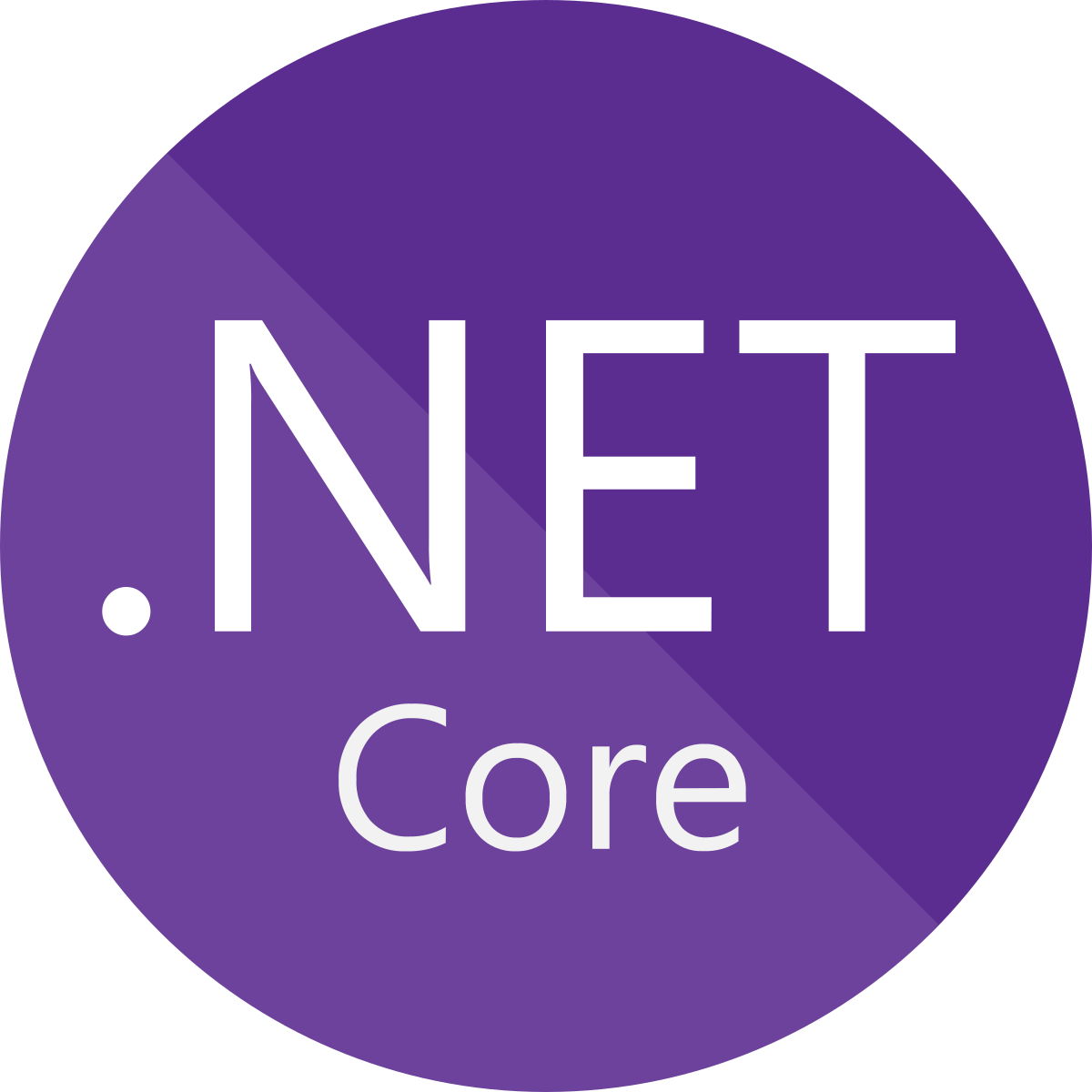 Open Source is matured and accepted
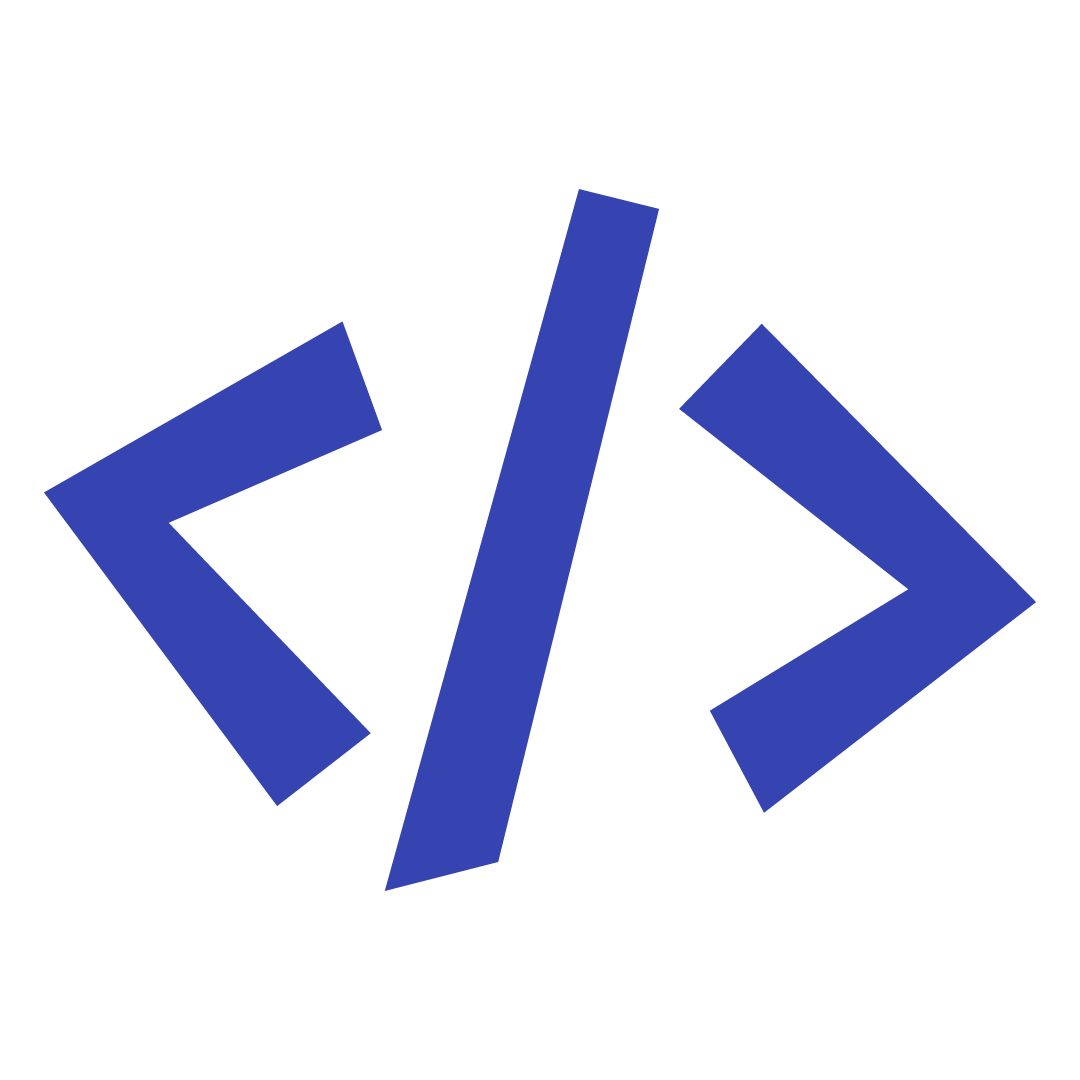 Desire for ASP.NET core*
No/low code
* https://insights.stackoverflow.com/survey/2020#technology-most-loved-dreaded-and-wanted-web-frameworks
Umbraco Marketplace
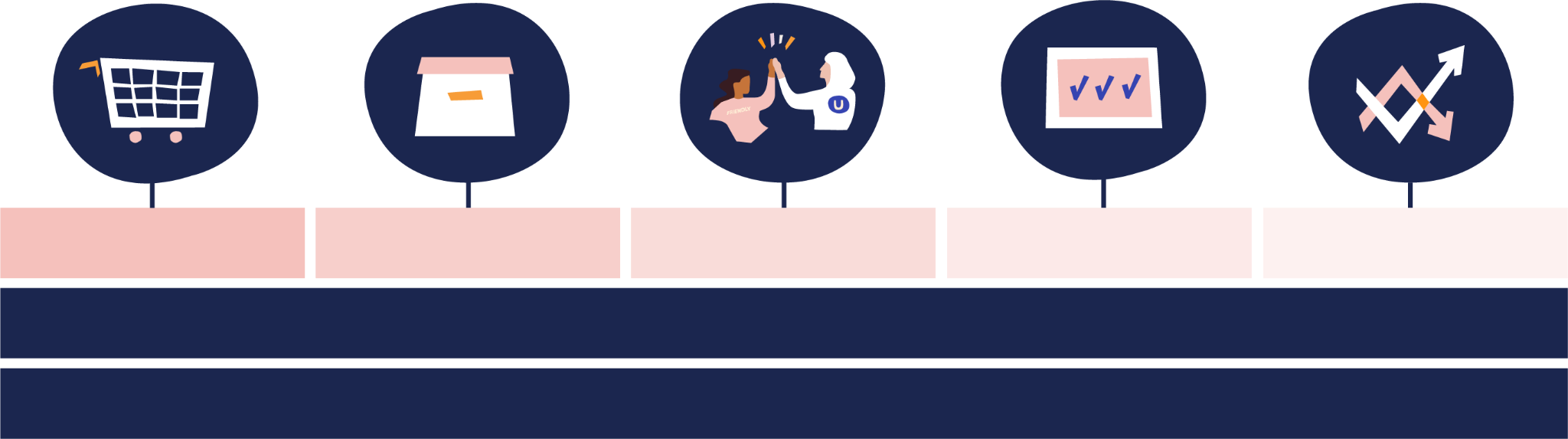 E-commerce
PIM/DAM
Recommendation & personalisation
Campaign Management
Analysis & Insights
CMS Extensions
Umbraco CMS
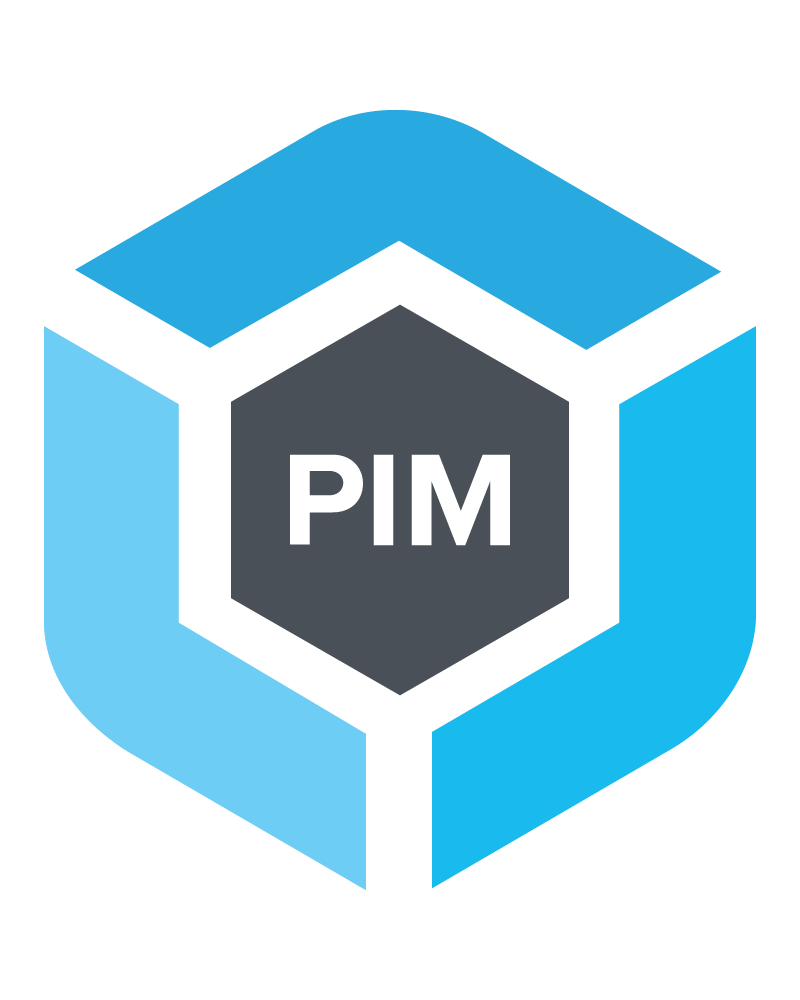 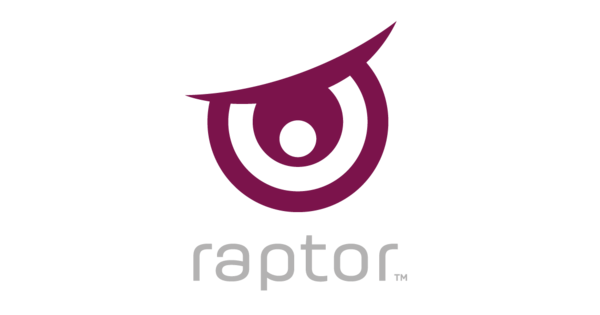 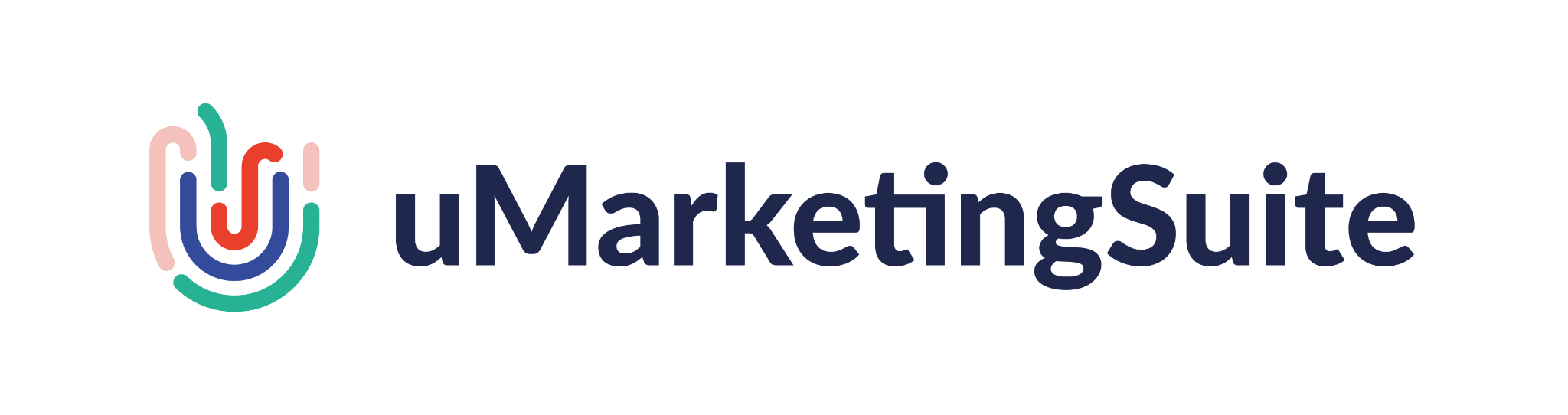 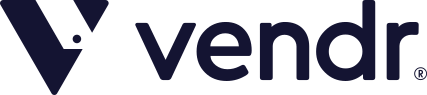 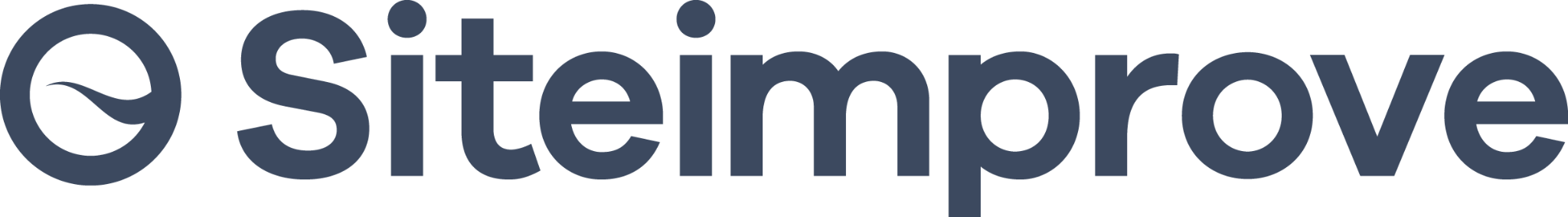 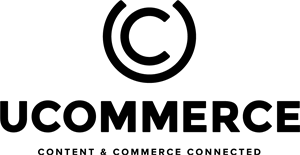 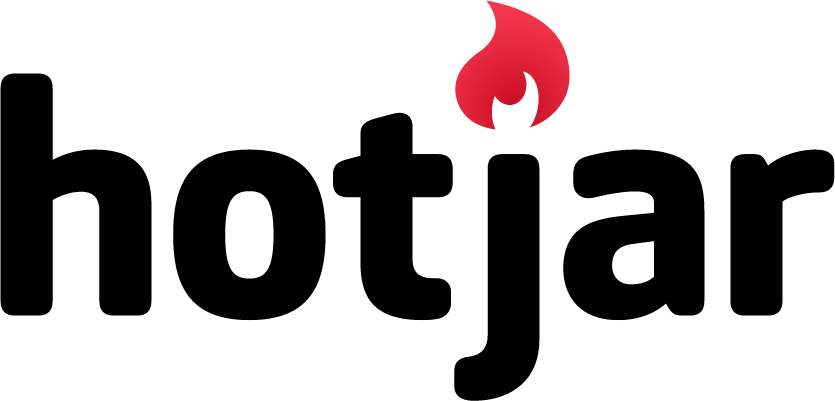 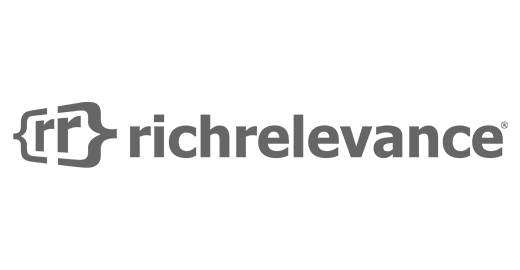 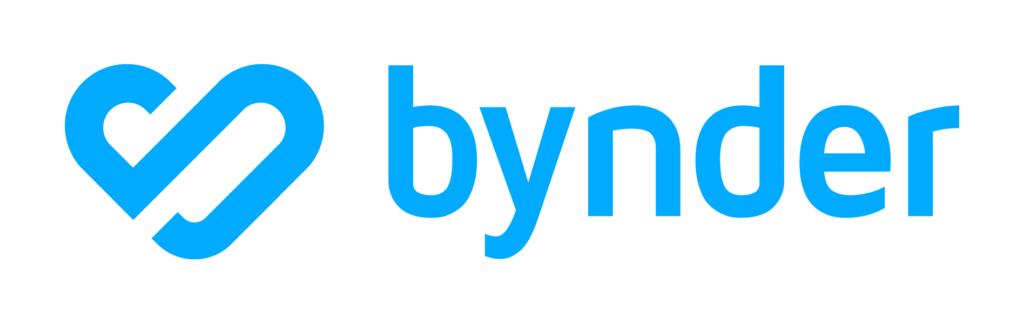 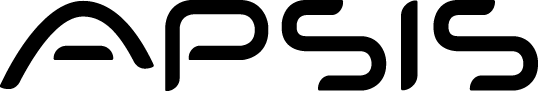 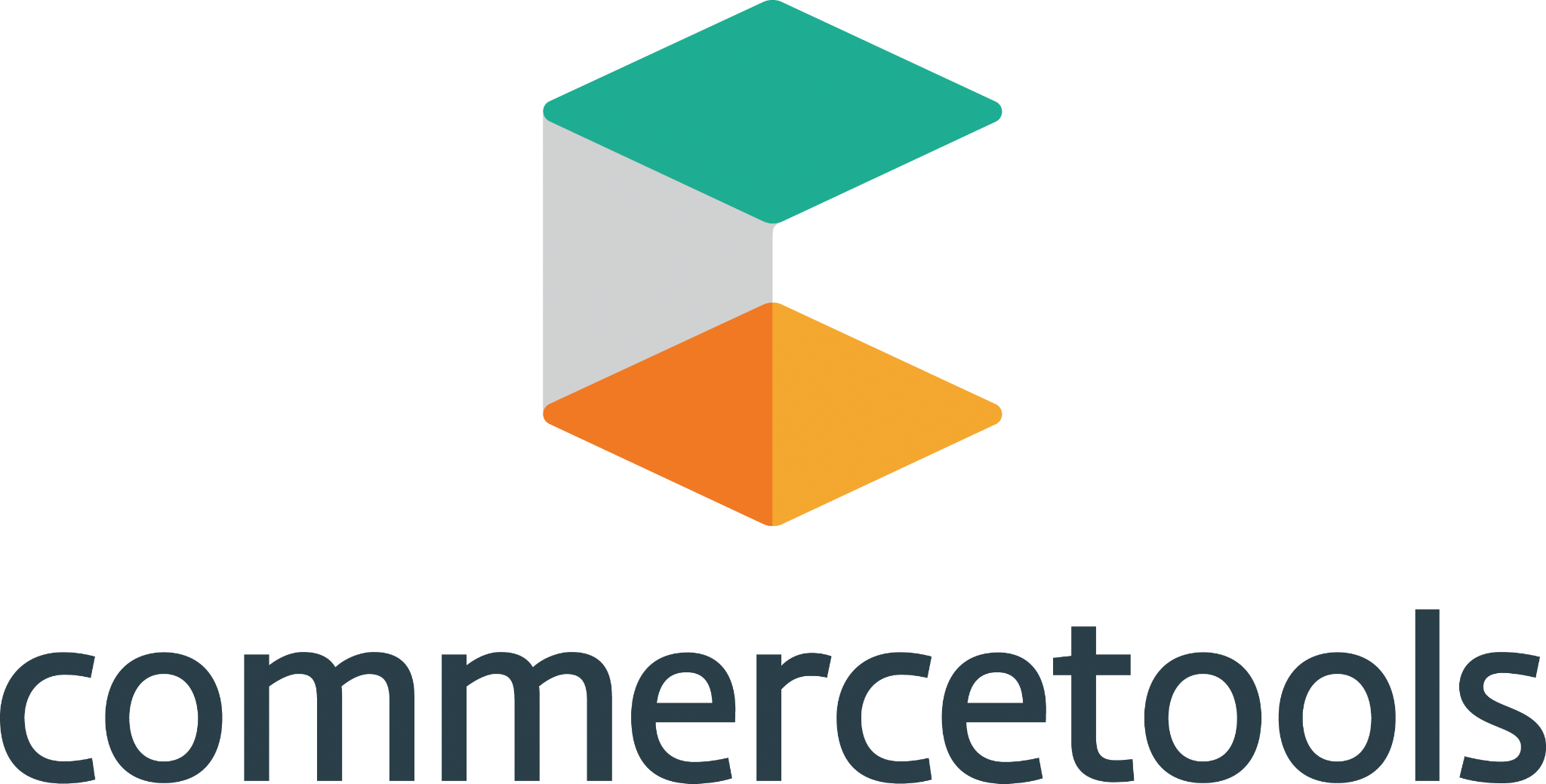 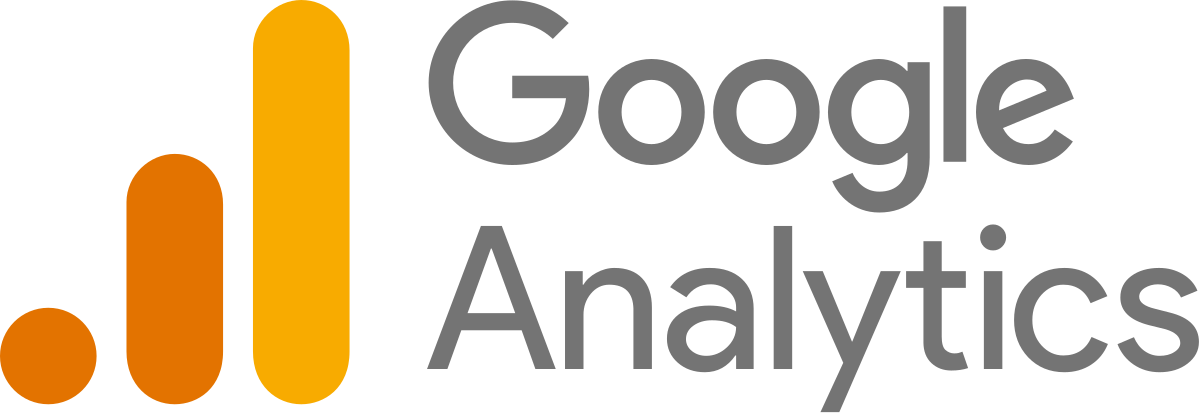 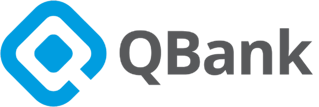 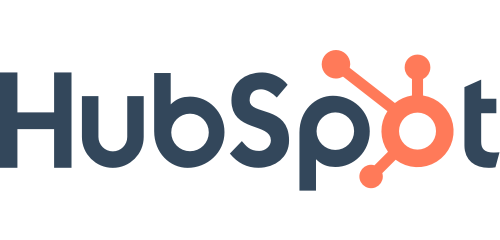 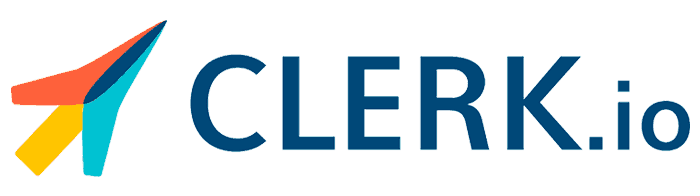 [Speaker Notes: Umbraco is a CMS and has always supported the Best-of-Breed strategy. “You can build everything with Umbraco” - That’s usually what developers, agencies and Umbraco HQ’ers says about Umbraco… But it can be hard for people not knowing Umbraco to “imagine“ 
A Digital Experience Platform (DXP) is an emerging category of enterprise software seeking to meet the needs of companies undergoing digital transformation, with the ultimate goal of providing better customer experiences. DXPs can be a single product, but are often a suite of products that work together. 
Umbraco is conceptualizeíng the Umbraco Best-of-Breed  - DXP to help new people, customers, developers and agencies, to understand how to build great integrated projects.]
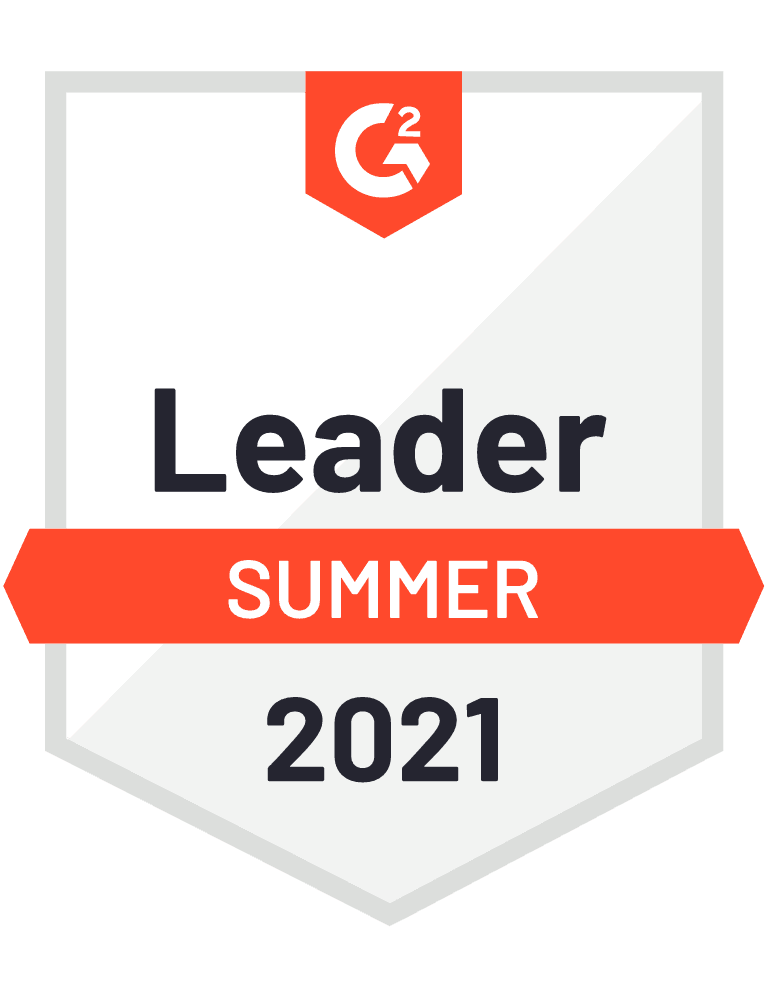 An Award winning CMS
Umbraco has won many awards including:
The Visual Studio Magazine 2020 Reader’s Choice Award: Gold, Content Management System
DIGITALEUROPE: Future Unicorn Award
CMS Critics’ Awards: Best Enterprise CMS
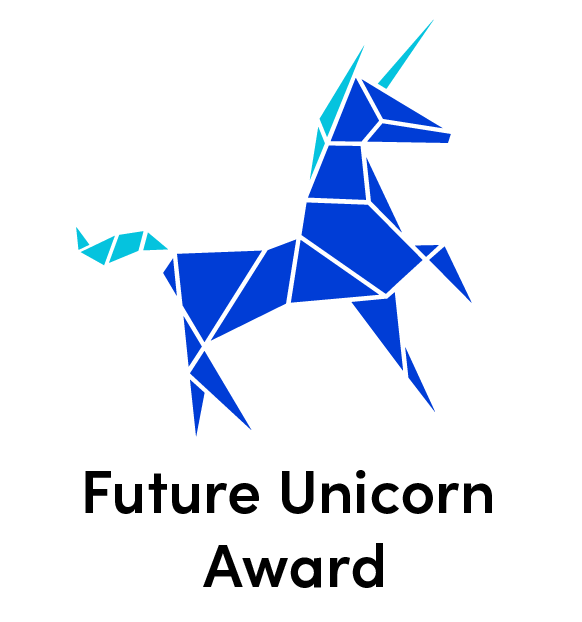 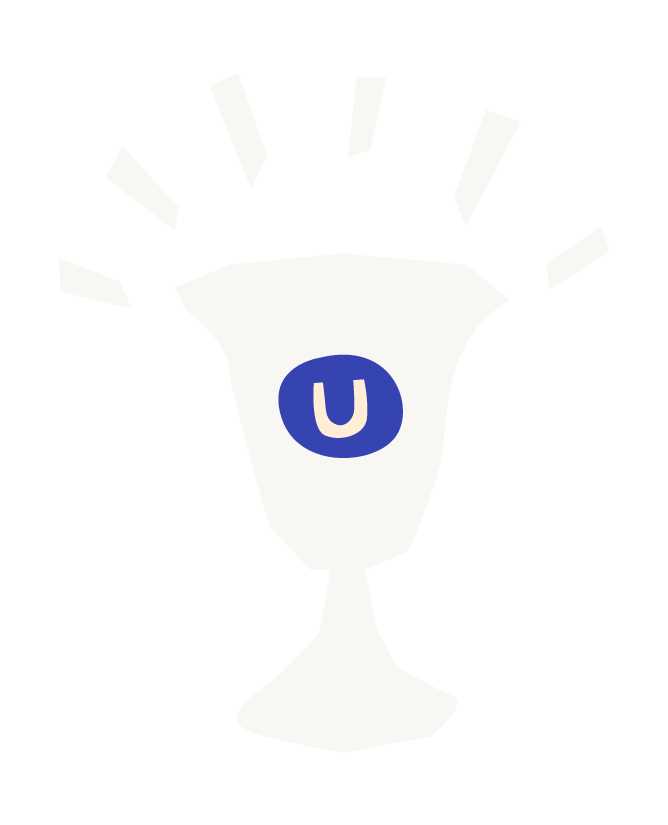 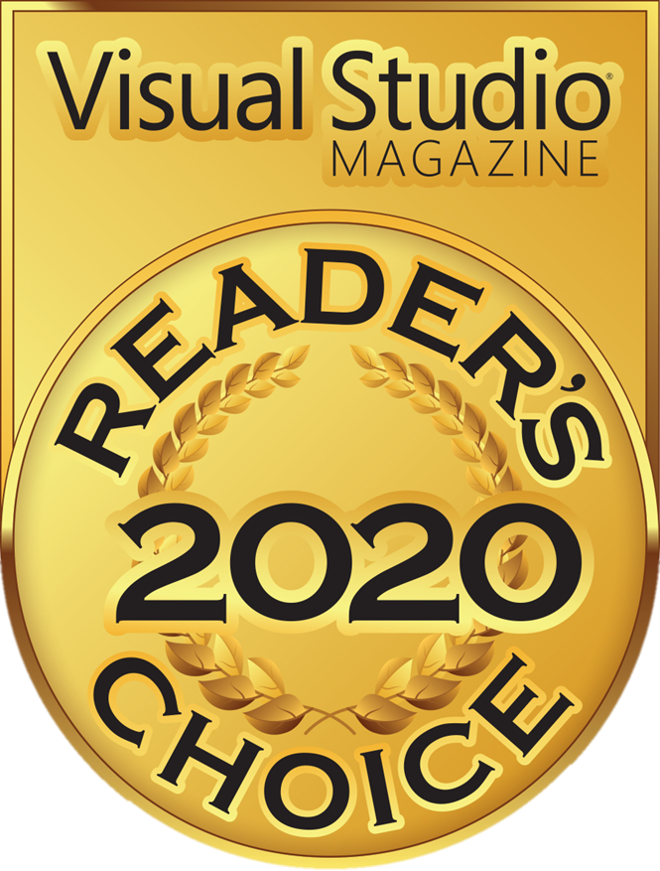 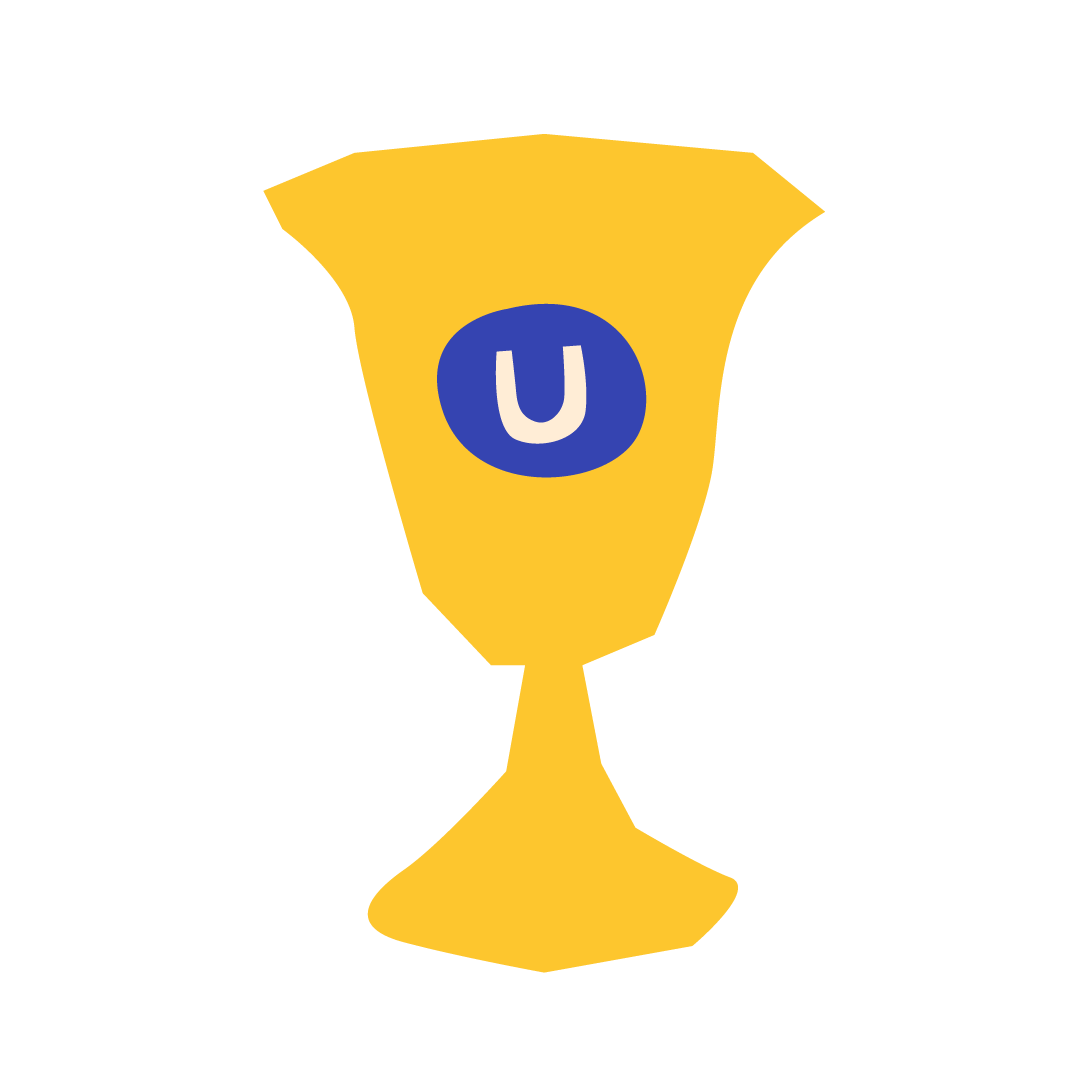 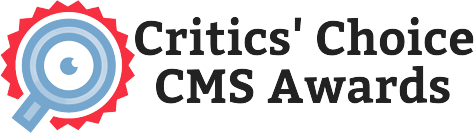 Umbraco Marketplace
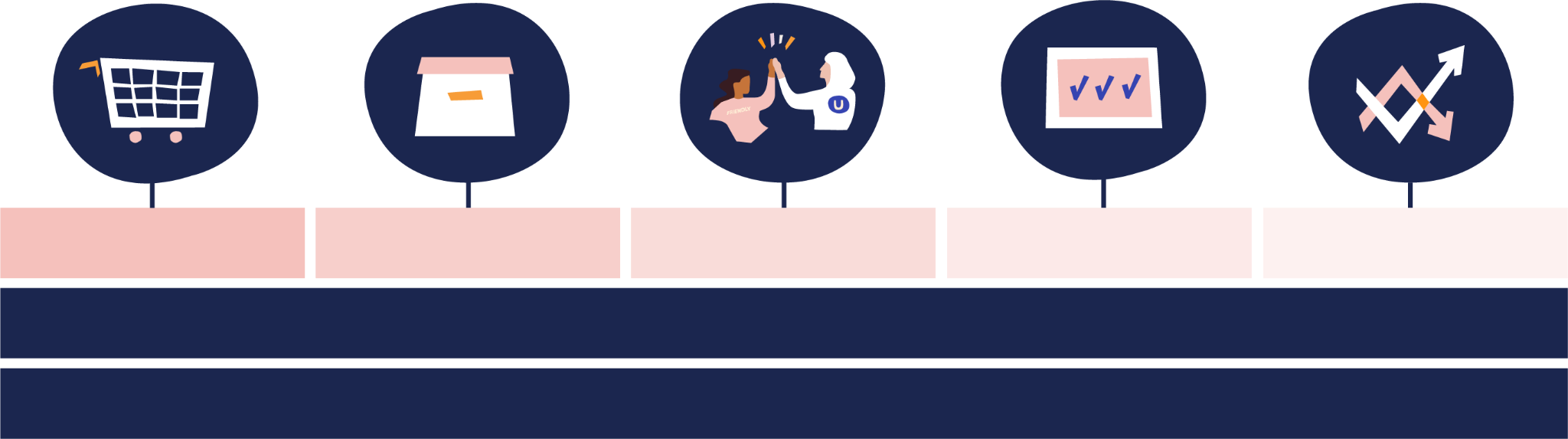 E-commerce
PIM/DAM
Recommendation & personalisation
Campaign Management
Analysis & Insights
CMS Extensions
Umbraco CMS
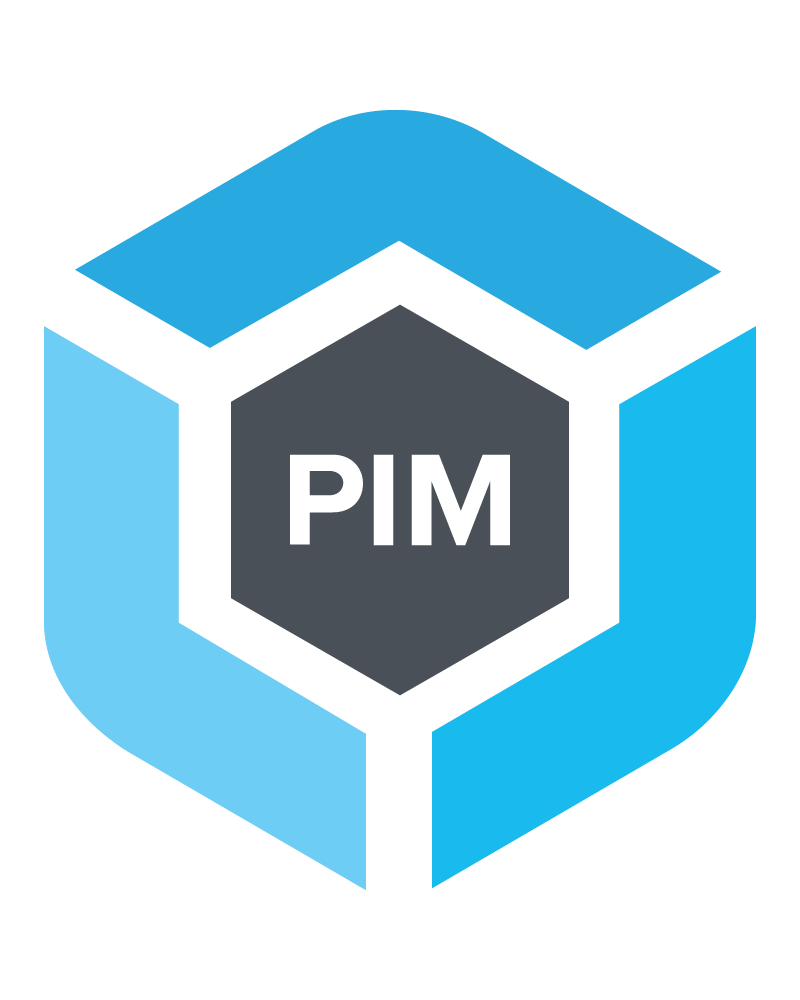 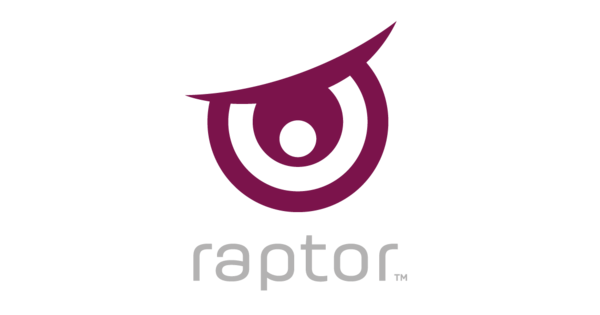 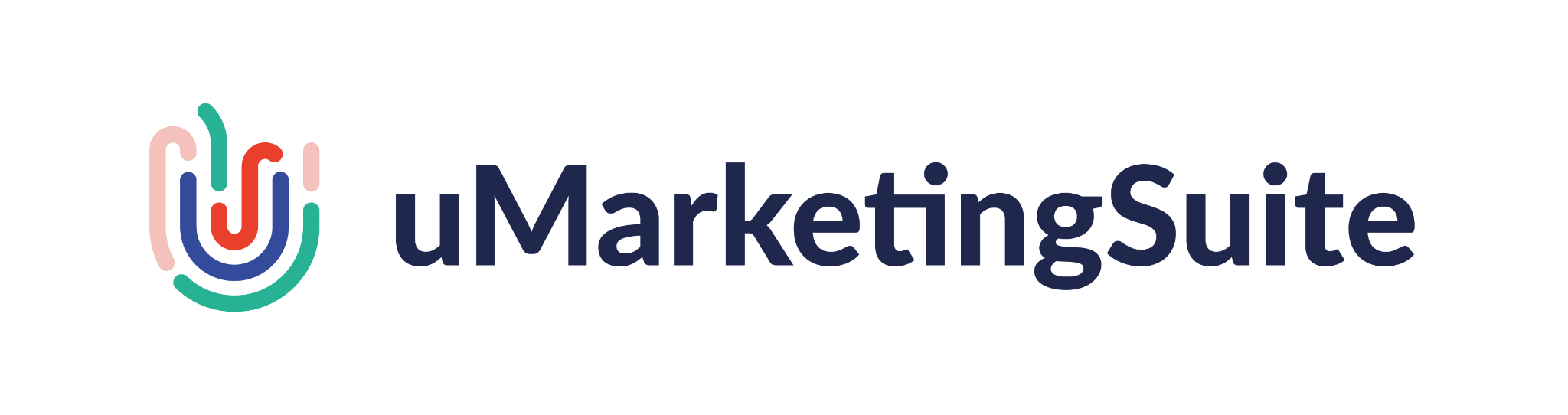 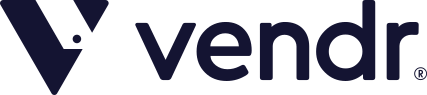 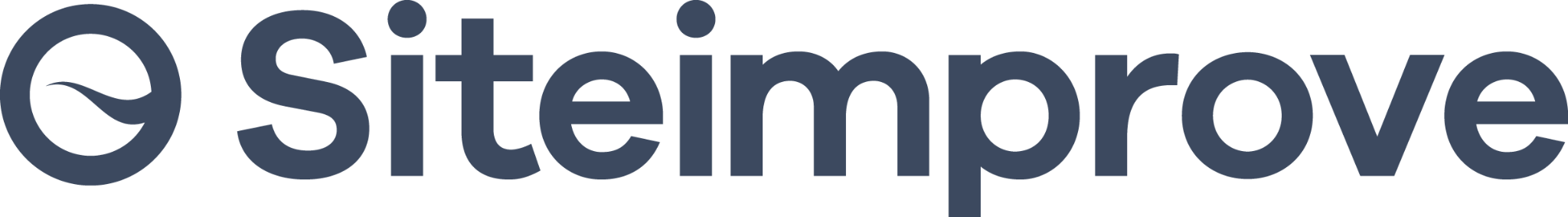 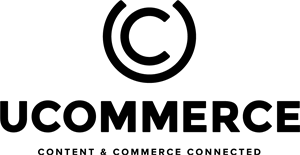 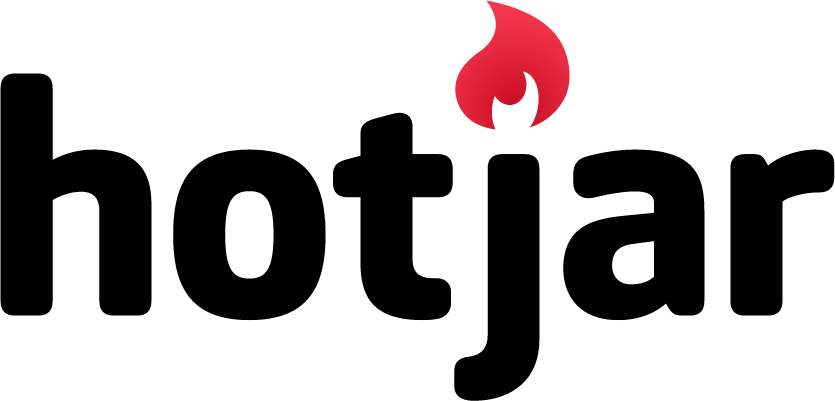 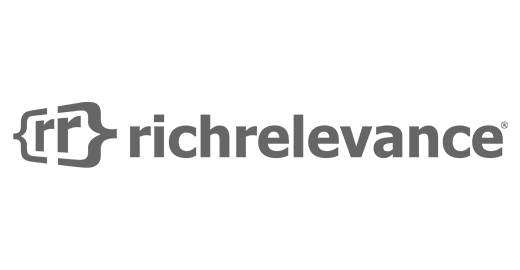 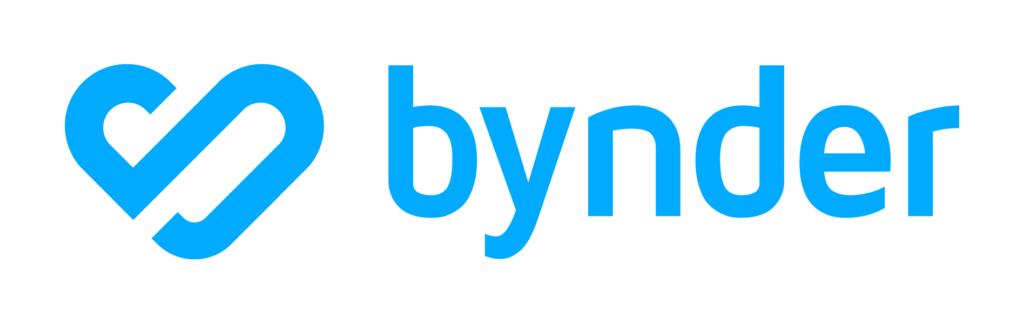 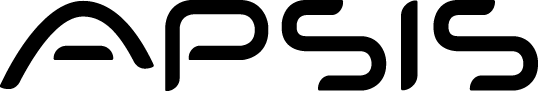 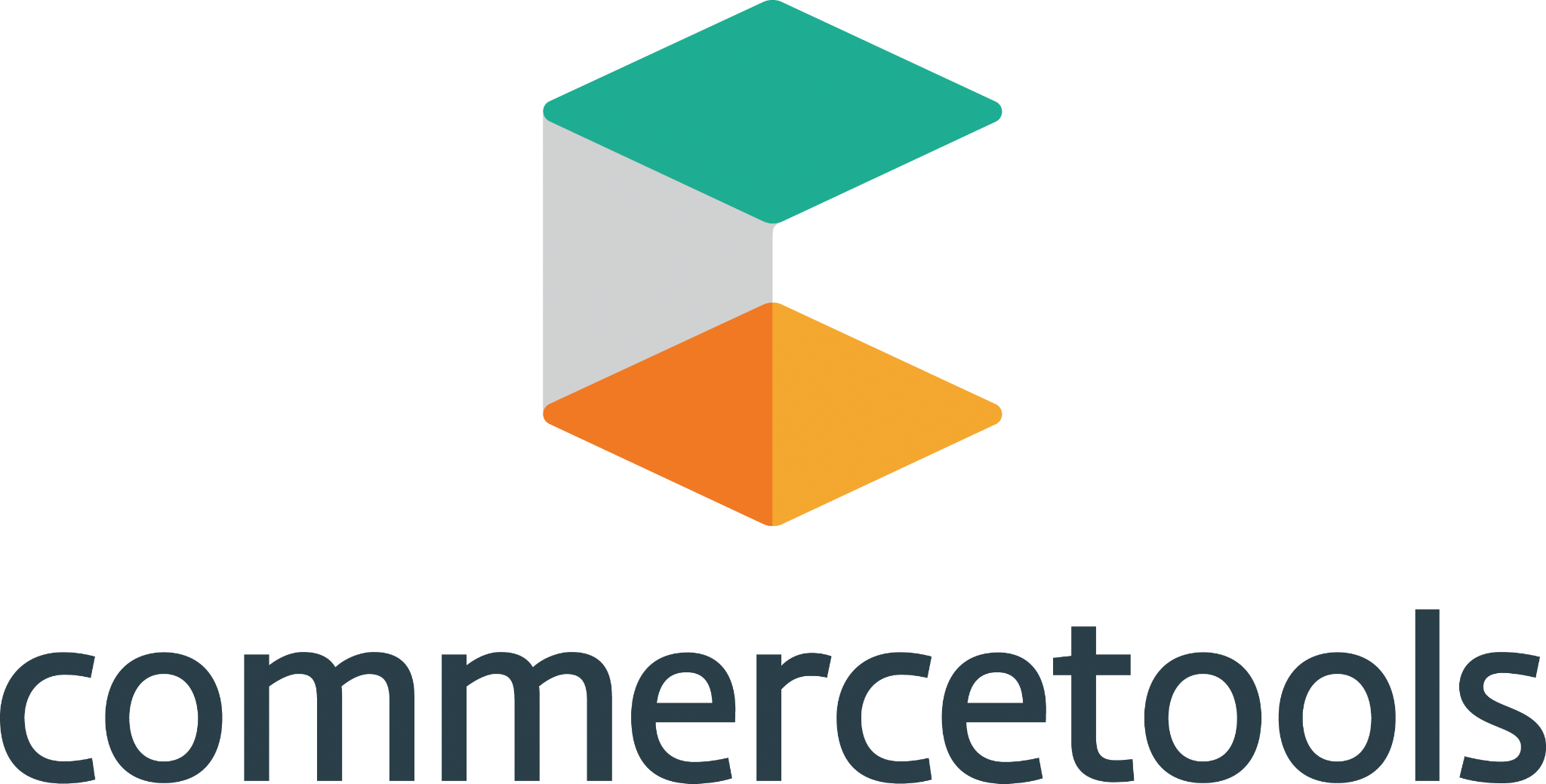 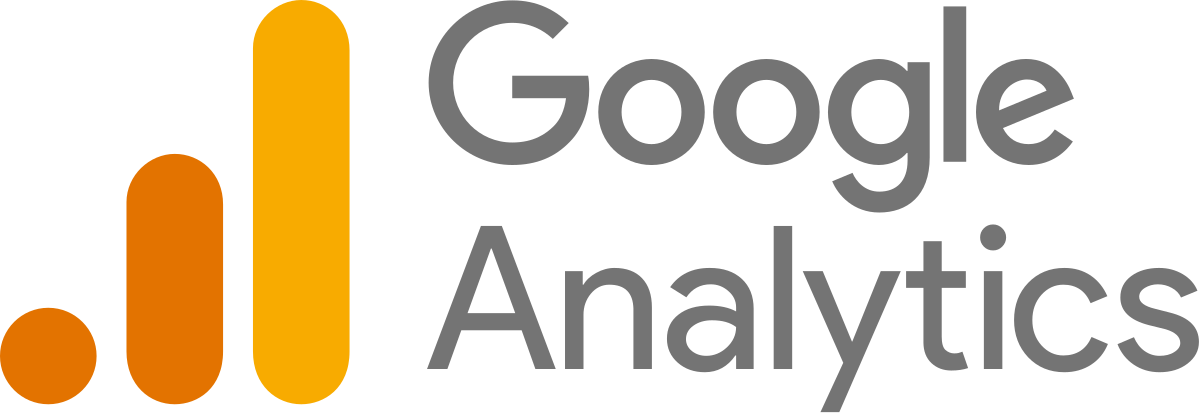 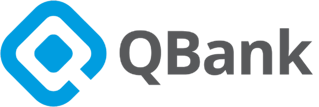 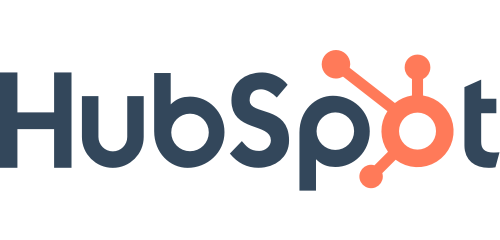 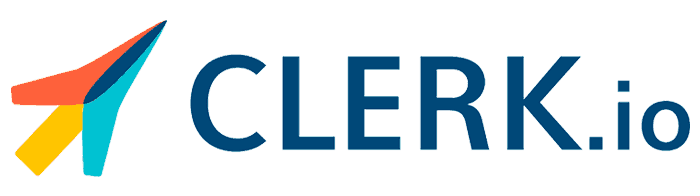 [Speaker Notes: Umbraco is a CMS and has always supported the Best-of-Breed strategy. “You can build everything with Umbraco” - That’s usually what developers, agencies and Umbraco HQ’ers says about Umbraco… But it can be hard for people not knowing Umbraco to “imagine“ 
A Digital Experience Platform (DXP) is an emerging category of enterprise software seeking to meet the needs of companies undergoing digital transformation, with the ultimate goal of providing better customer experiences. DXPs can be a single product, but are often a suite of products that work together. 
Umbraco is conceptualizeíng the Umbraco Composable  DXP to help new people, customers, developers and agencies, to understand how to build great integrated projects.]
Umbraco stronger than ever
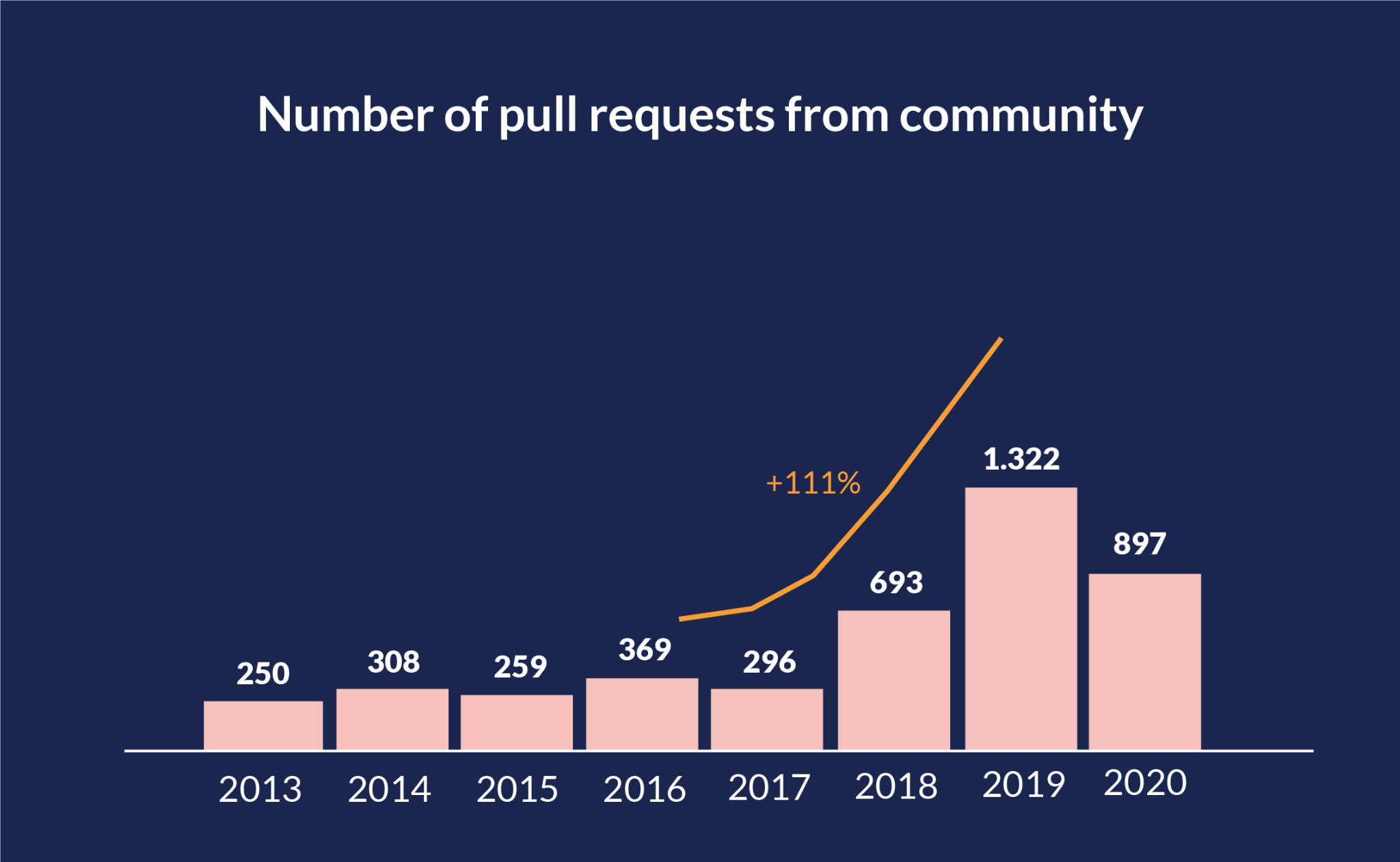 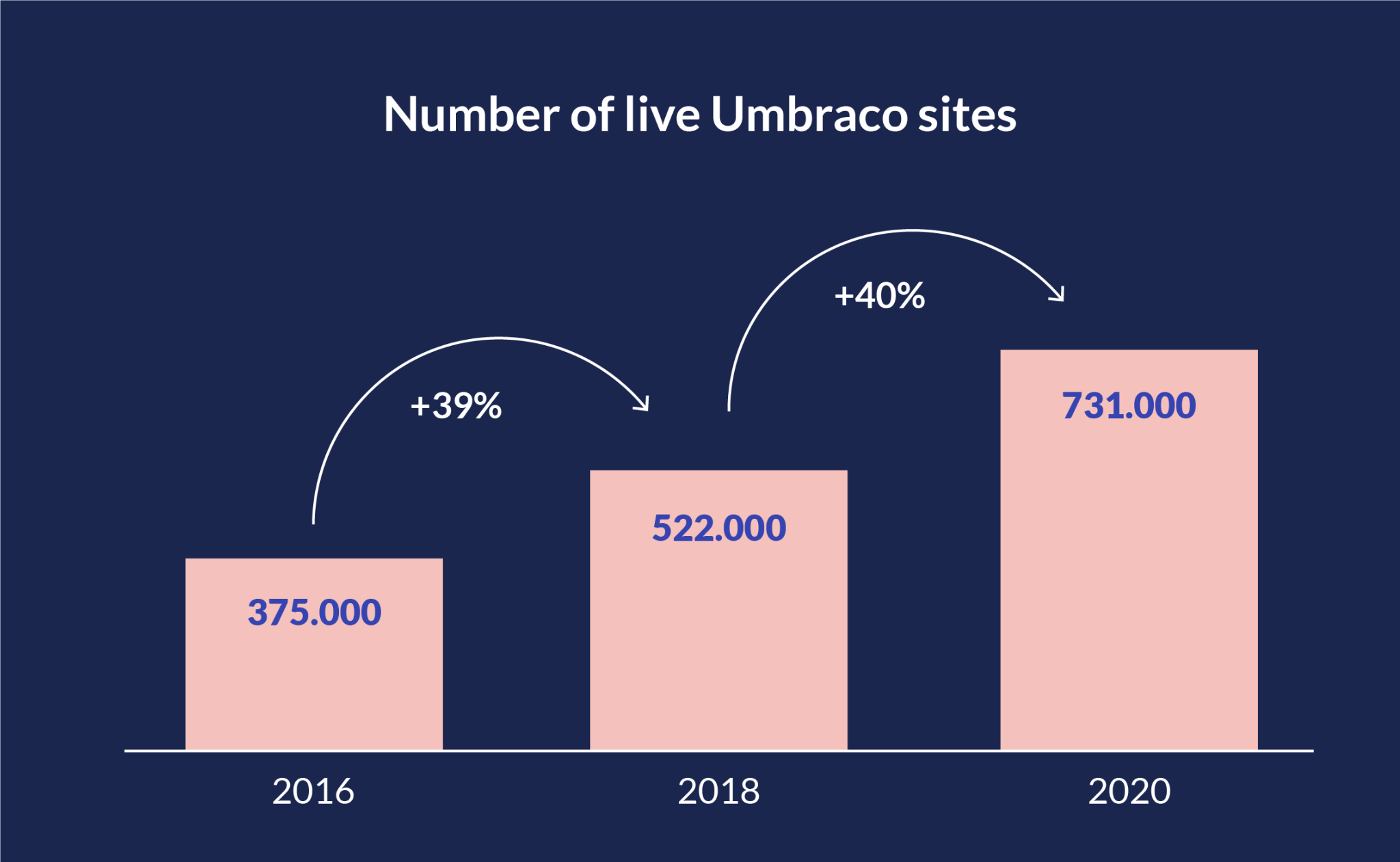 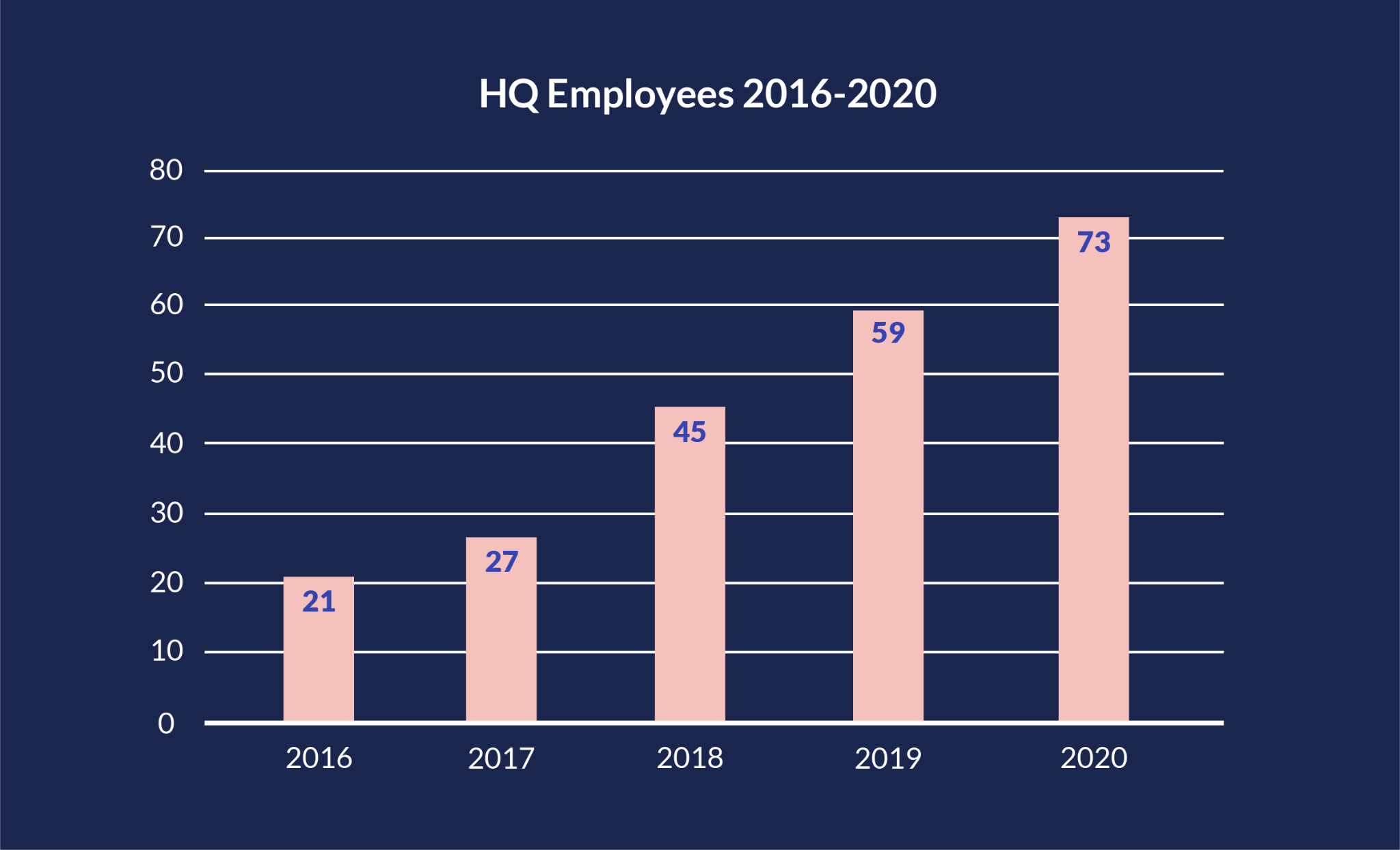 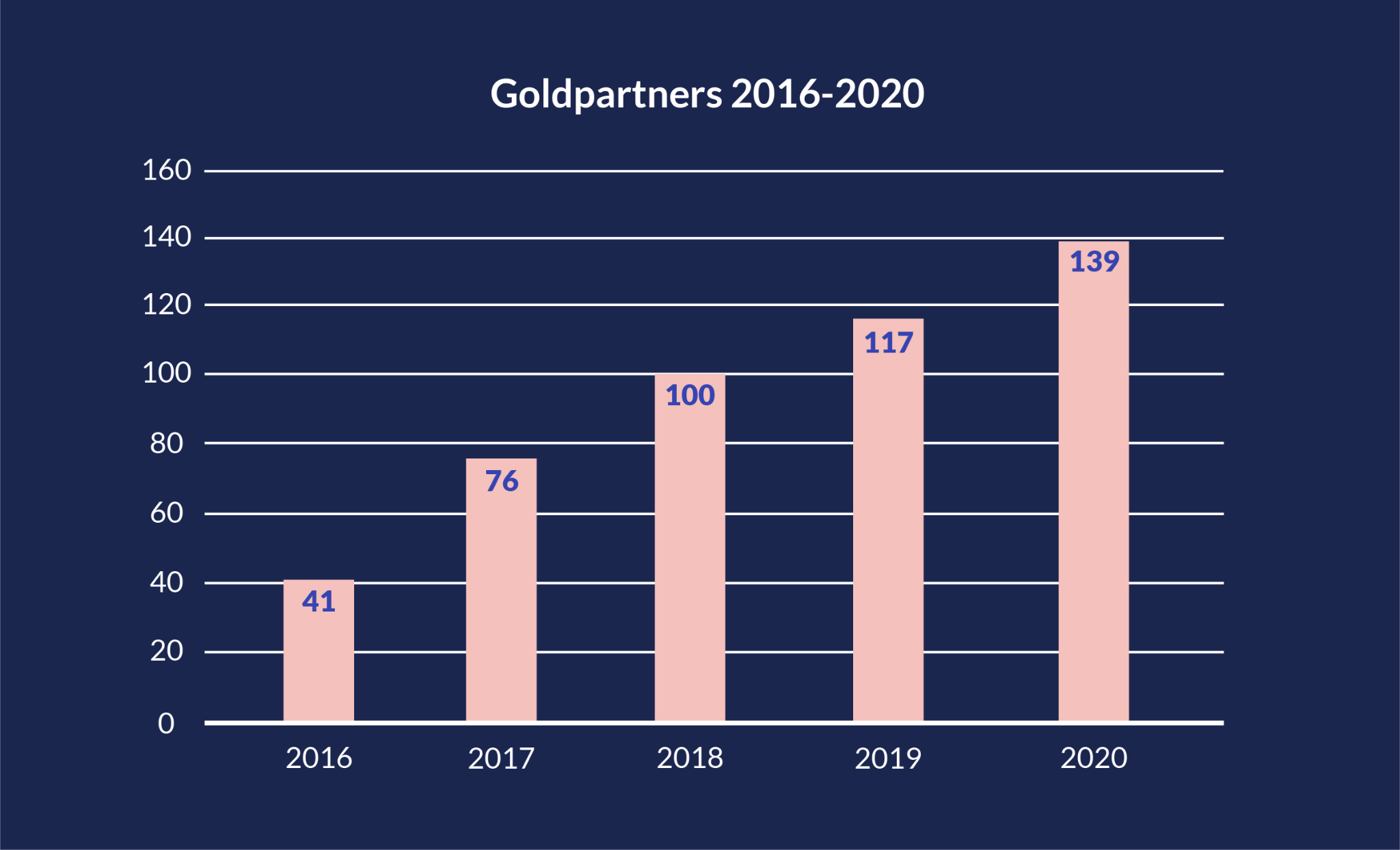 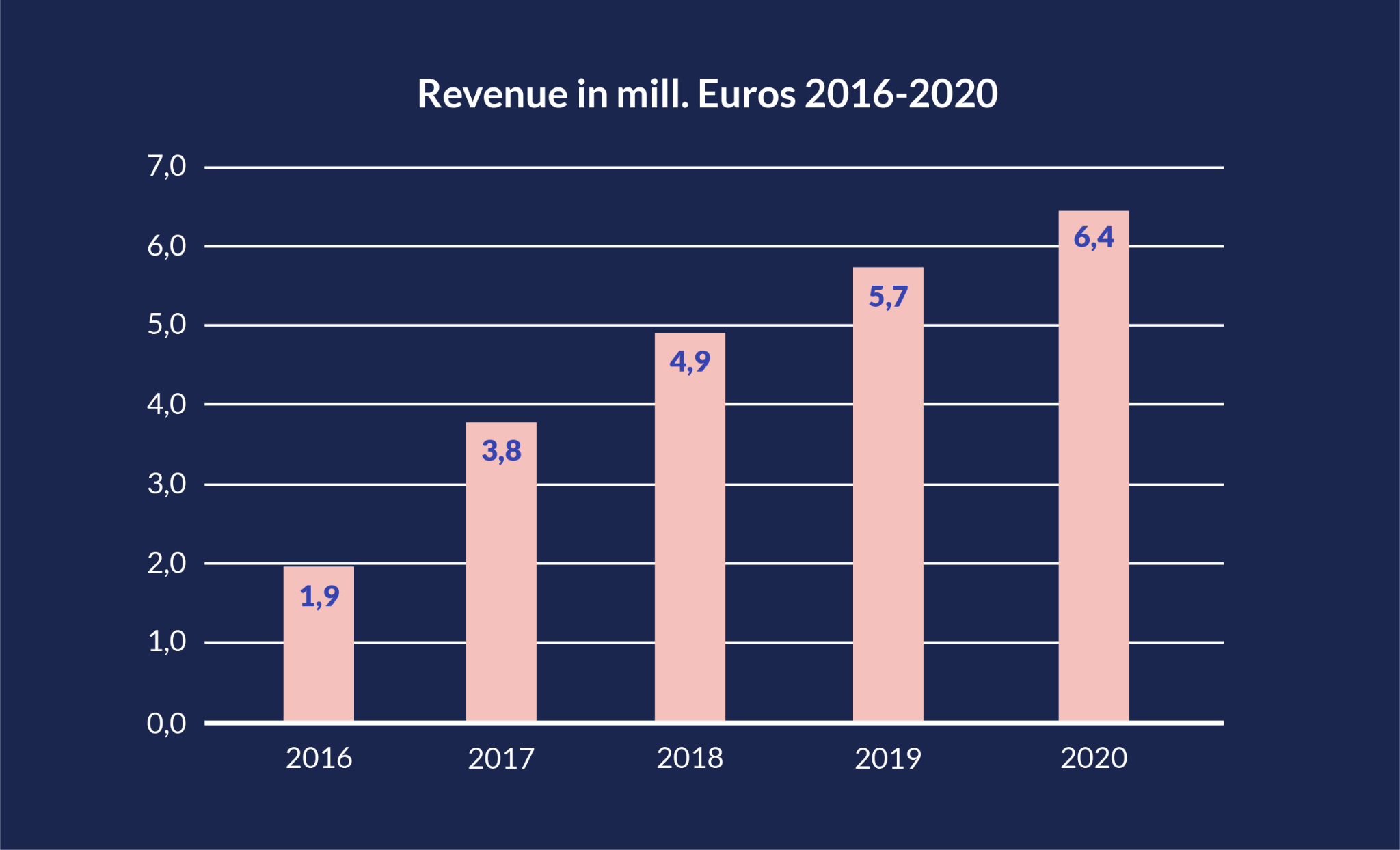 [Speaker Notes: The sheer number of installs running on Umbraco]
Umbraco timeline
Cloud offering launched
Umbraco Cloud is CMS as a service  with automated patching and upgrades in a multi  environment setup
Headless
CMS launched
Umbraco HeartCore is content management as a service with omnichannel  support through APIs and libraries
Open source CMS
Umbraco 2.0 launched as open source CMS and first Umbraco  developer conference, Code Garden, conducted
Our Umbraco community  site launched
A platform for strengthening  and growing the online  developer community.
New ownership
Majority share acquired by Monterro Growth Investor
2013
2007
2003
2016
2015
2018
2021
2005
2009
First edition
Umbraco 1.0 was  launched by Niels Hartvig
New 
management 
team
Umbraco HQ  founded
Social coding at Github
The Umbraco Source Code
becomes available on GitHub making it  much more open-source- friendly
Niels goes fulltime and hire the first  employee to develop Umbraco further.  Most valued people nomination is launched  to strengthen community
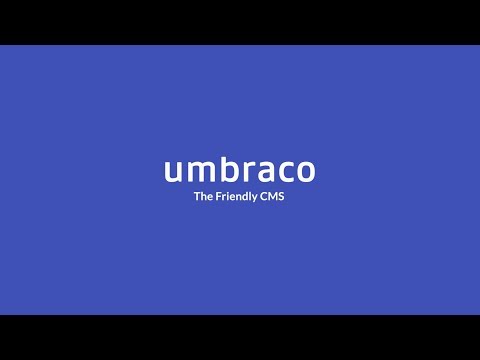 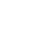 News and what to come
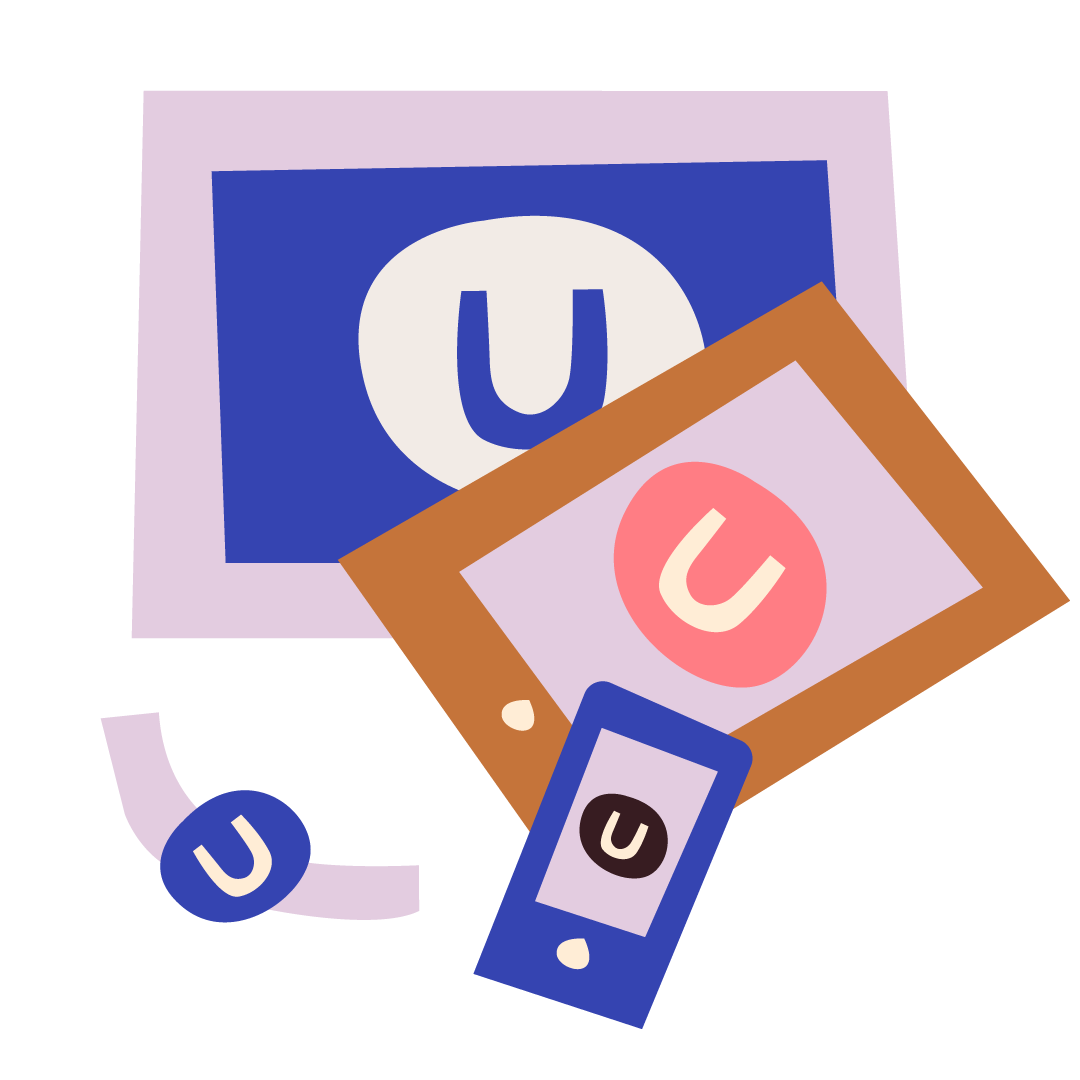 News
https://umbraco.com/blog/
Product roadmap
https://umbraco.com/products/roadmap/
Training courses
https://umbraco.com/training/course-details/
Community events
https://community.umbraco.com/events/
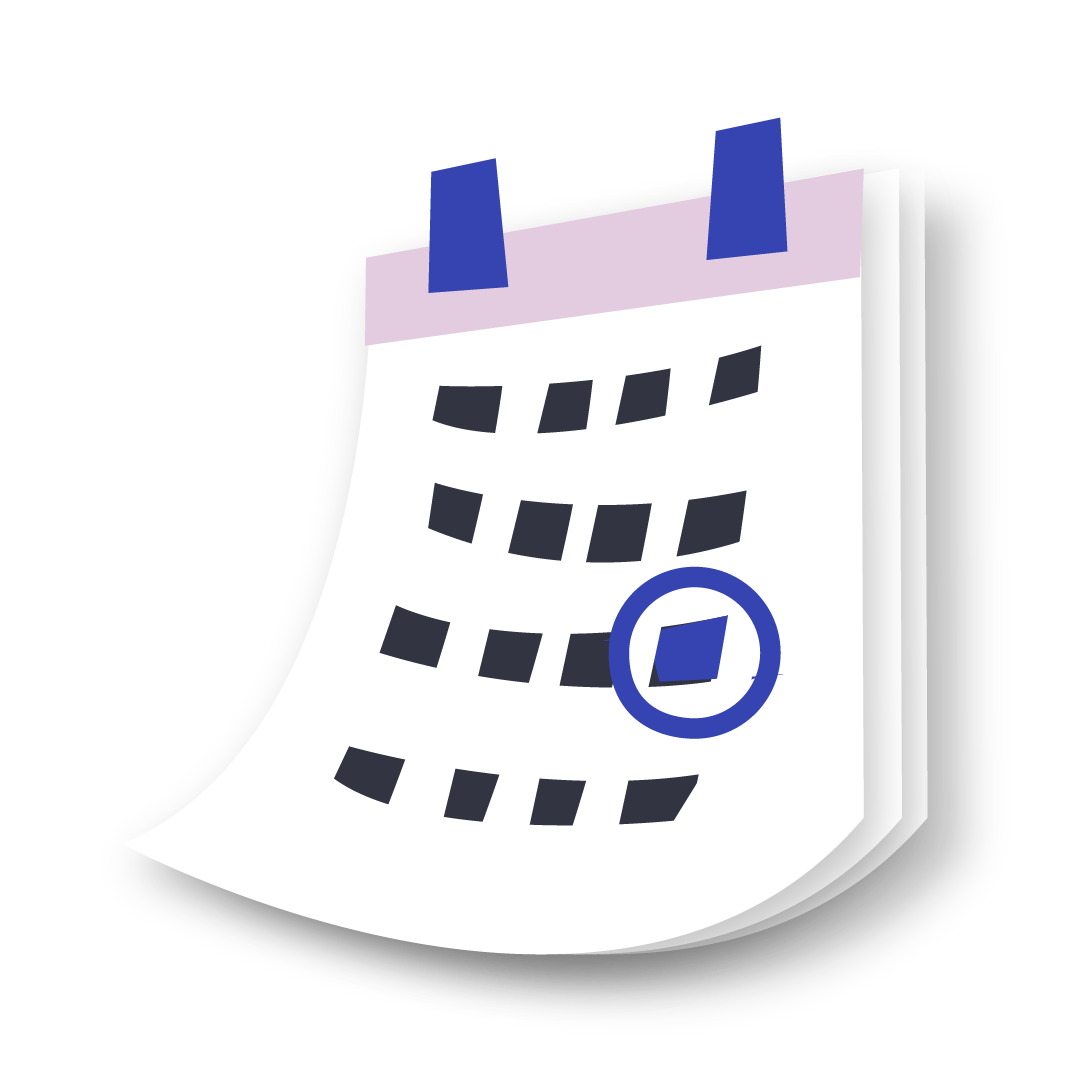 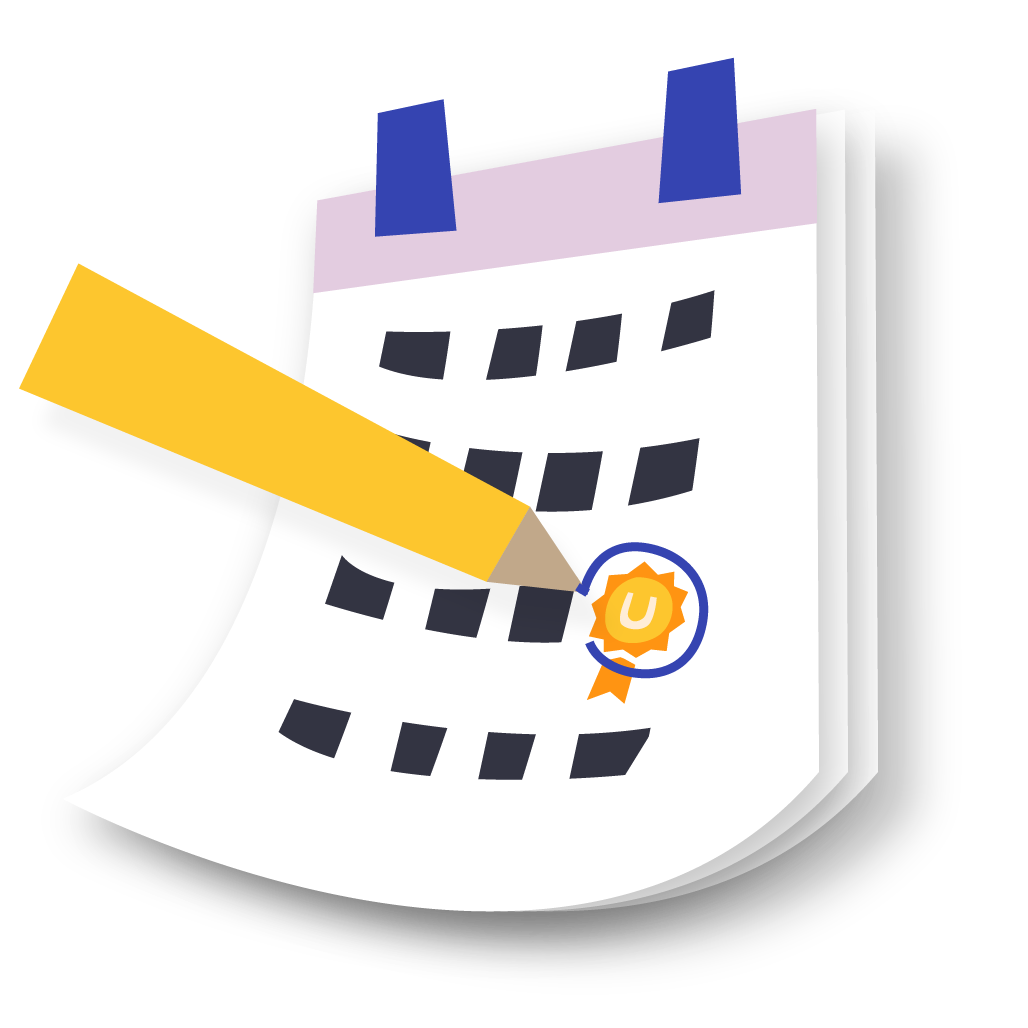 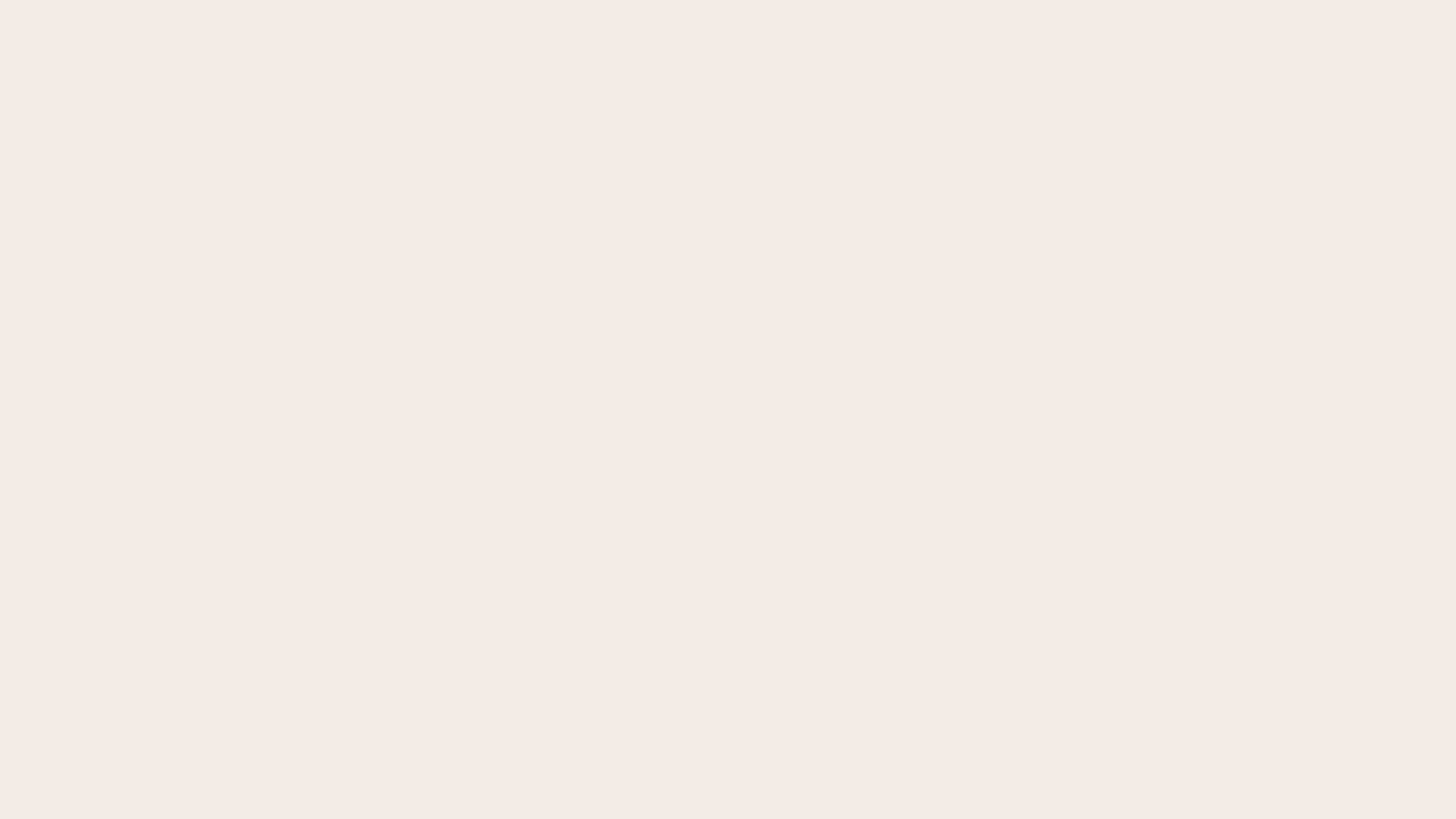 Thank You